The Netherlands & The North Sea:
Jan Kees Blom  AESB1230
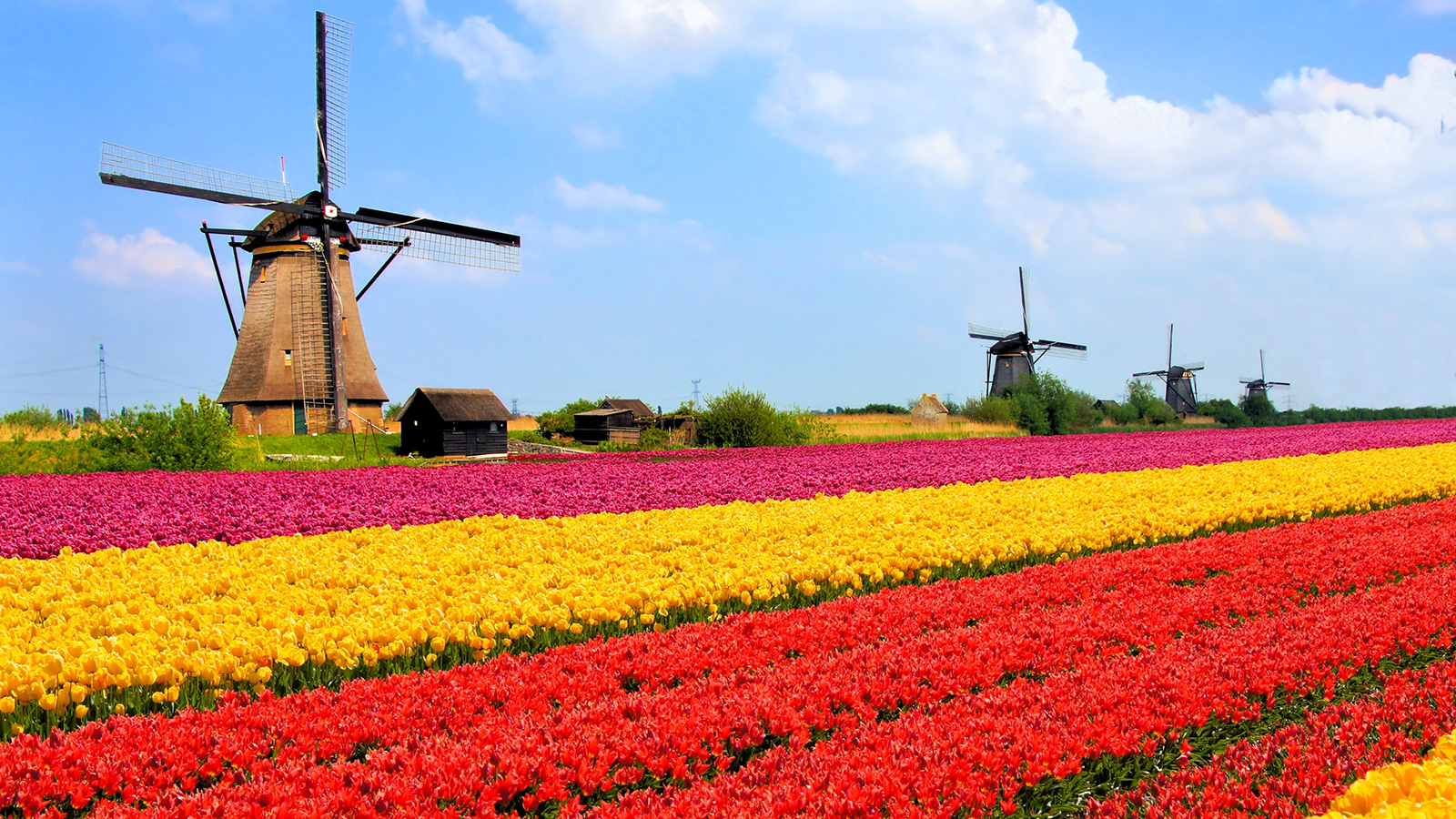 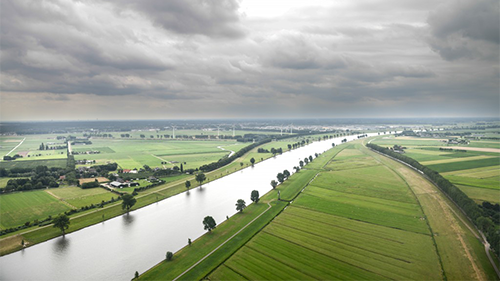 A young country
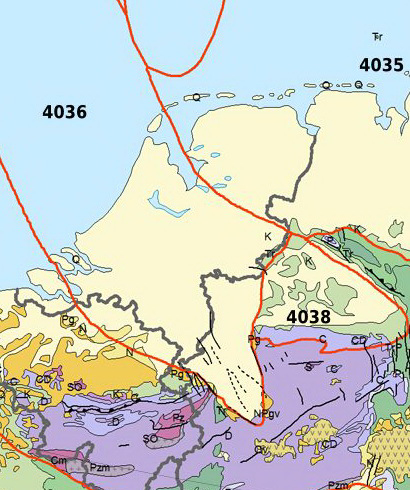 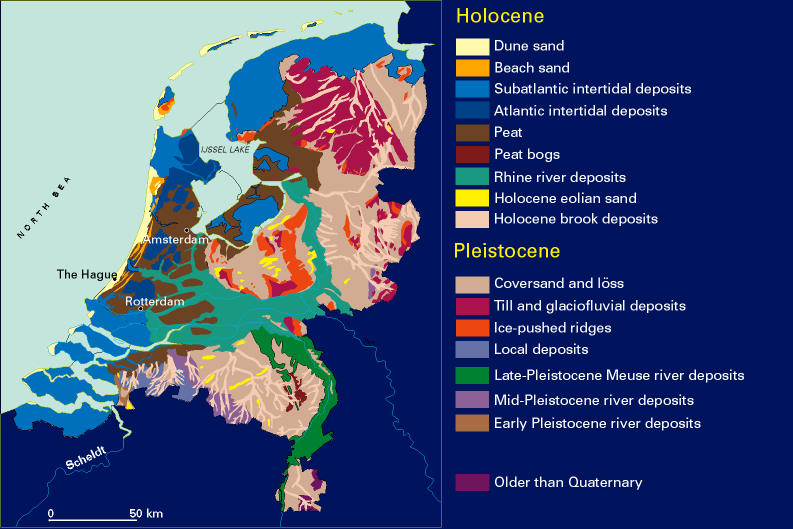 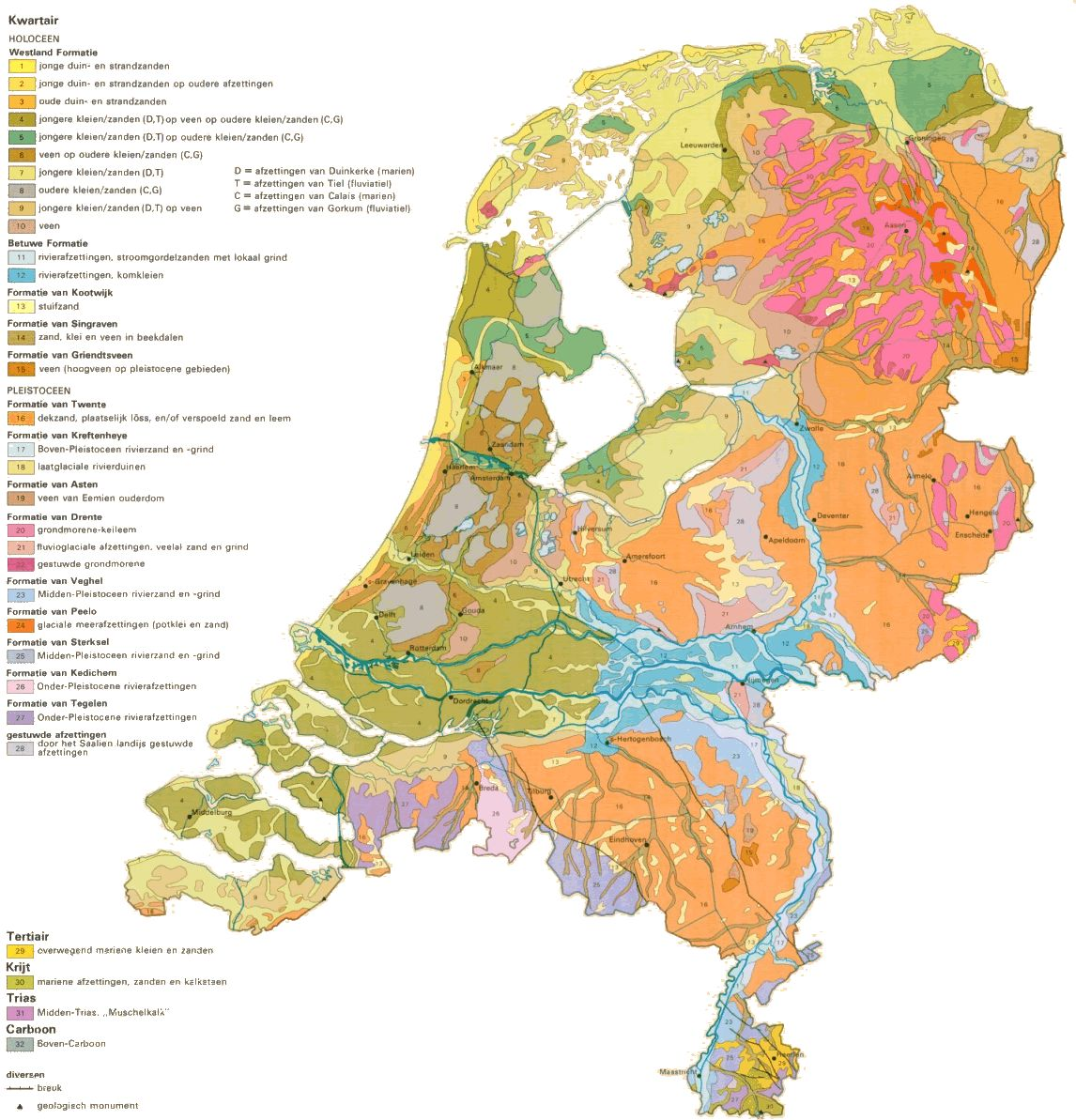 Interesting topography
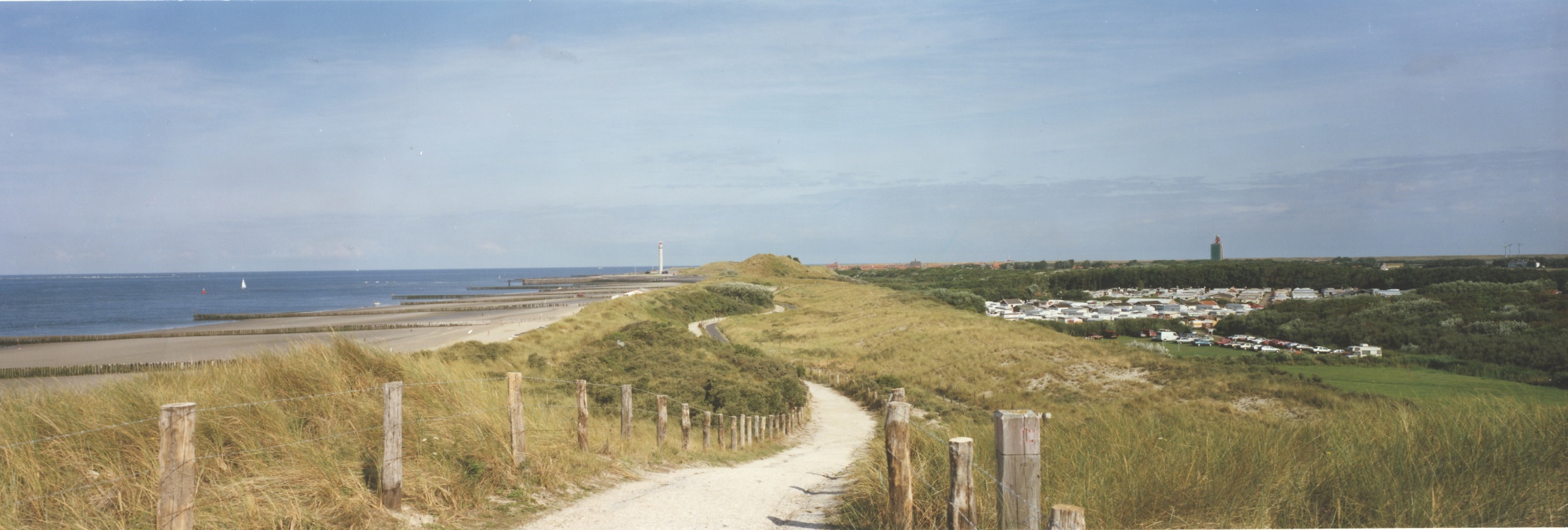 Flat and below sea level
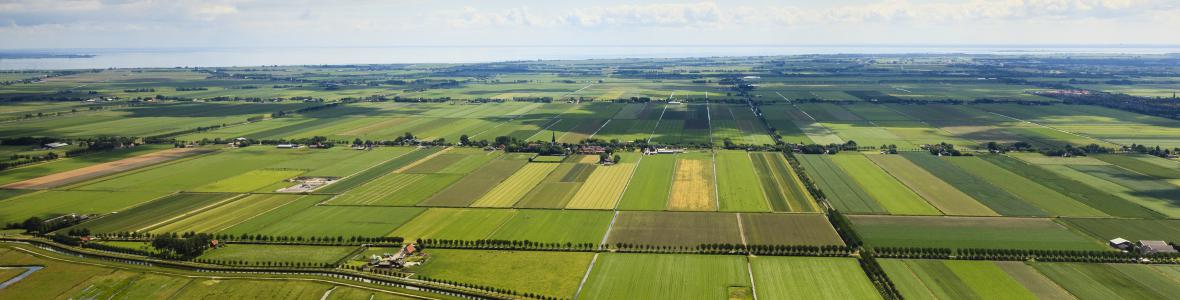 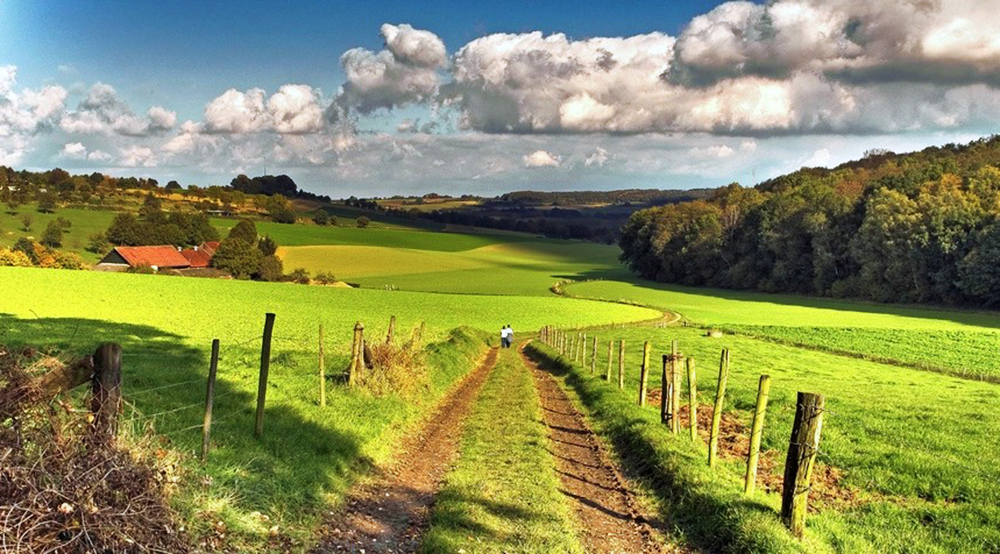 Dutch mountains
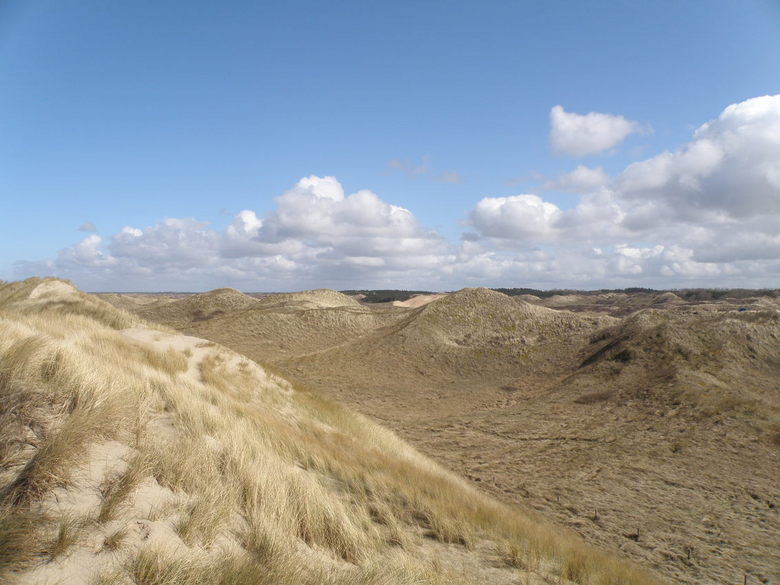 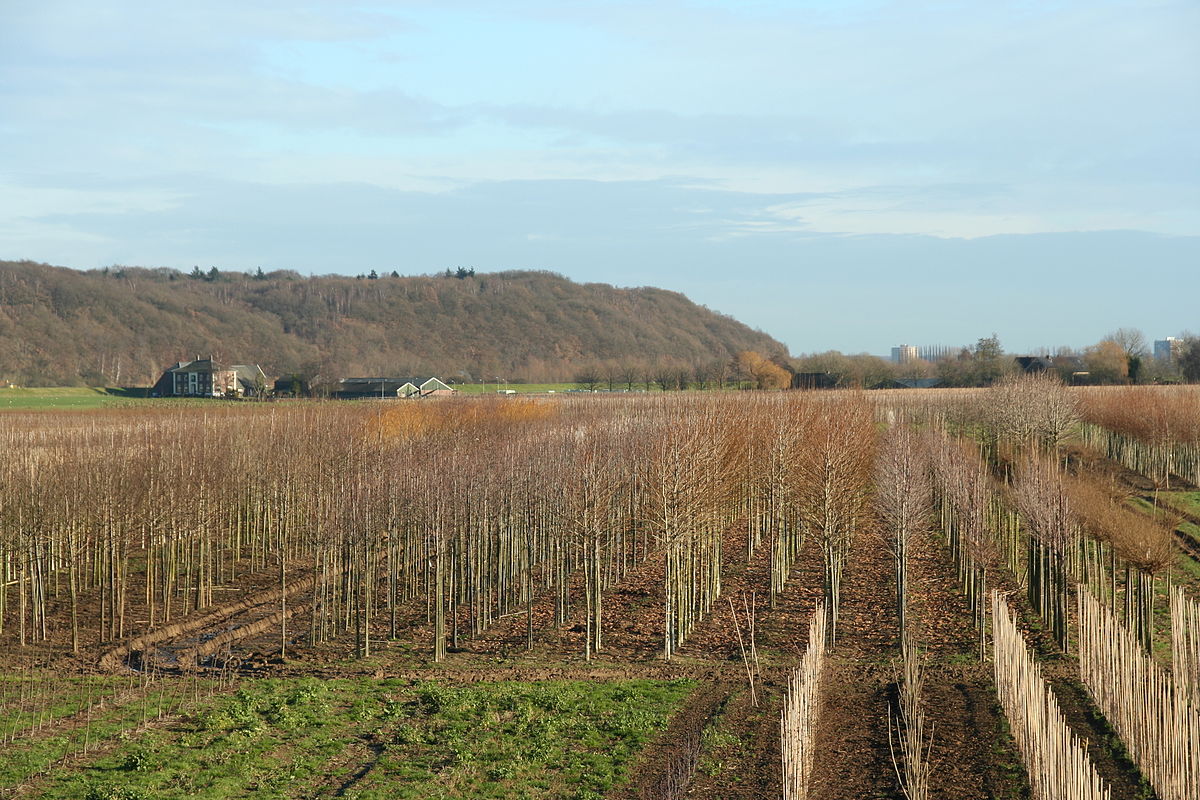 Dunes, Limburg, Grebbeberg, 
Utrechtse heuvelrug
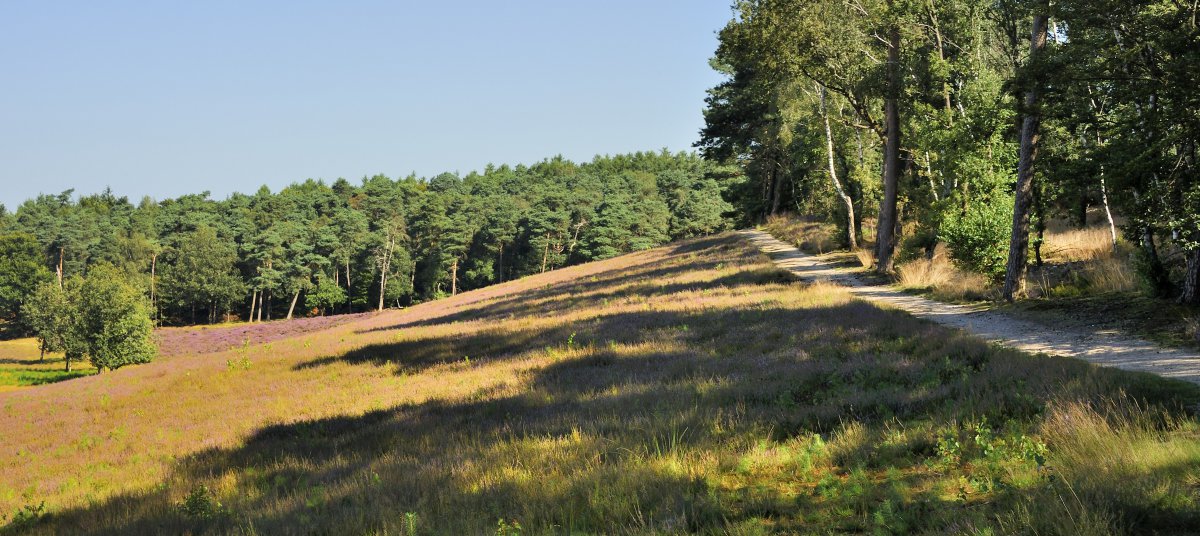 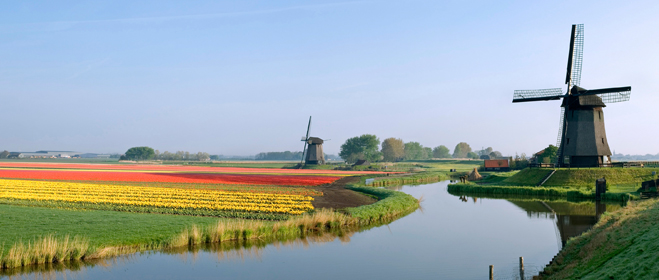 Rivers & polders
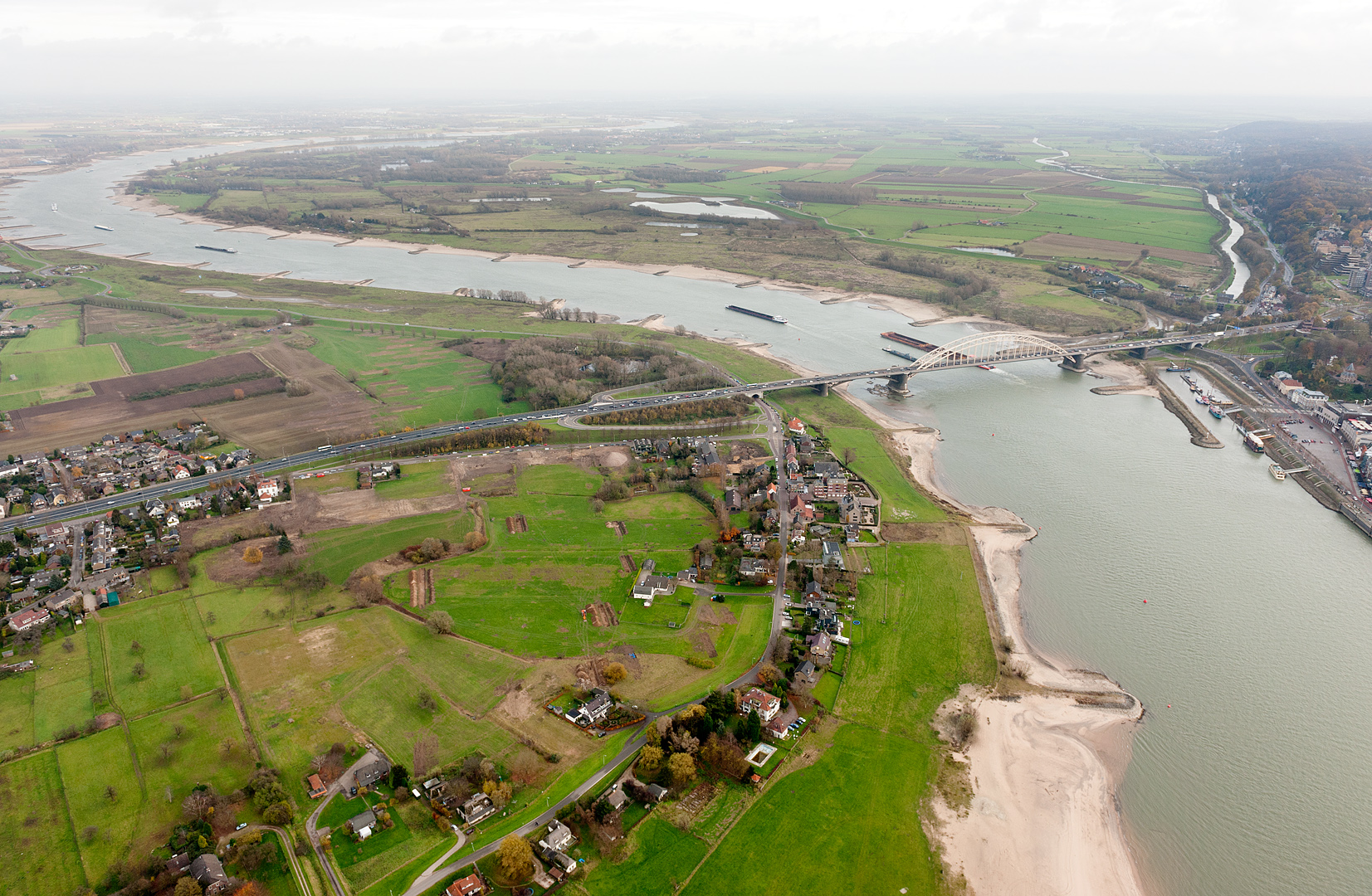 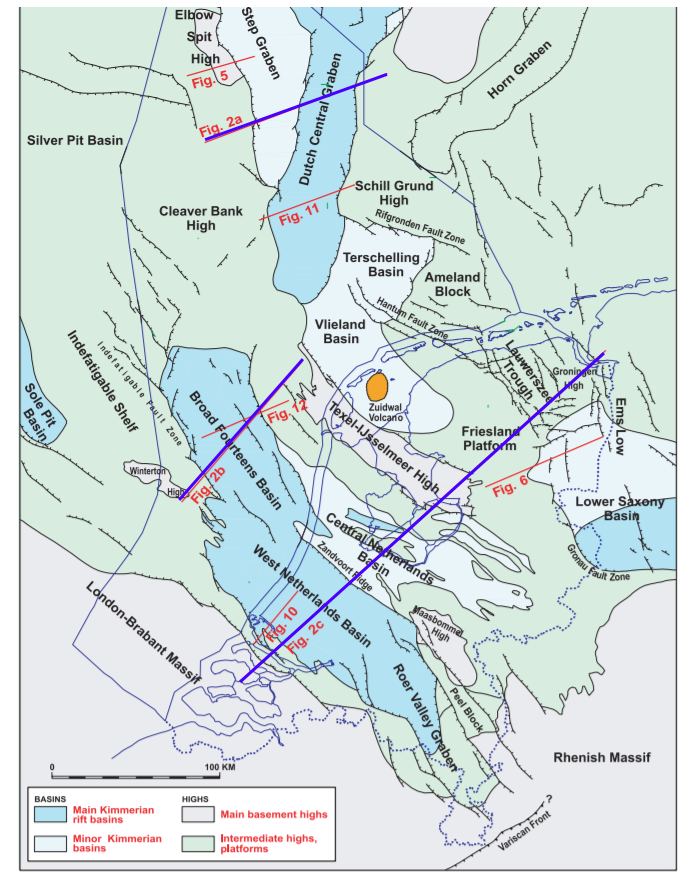 However, below our feet
Map of pre-Tertiary structure of the Netherlands
System of basins and highs,
Faults, folds, unconformities...
Much more excitement!
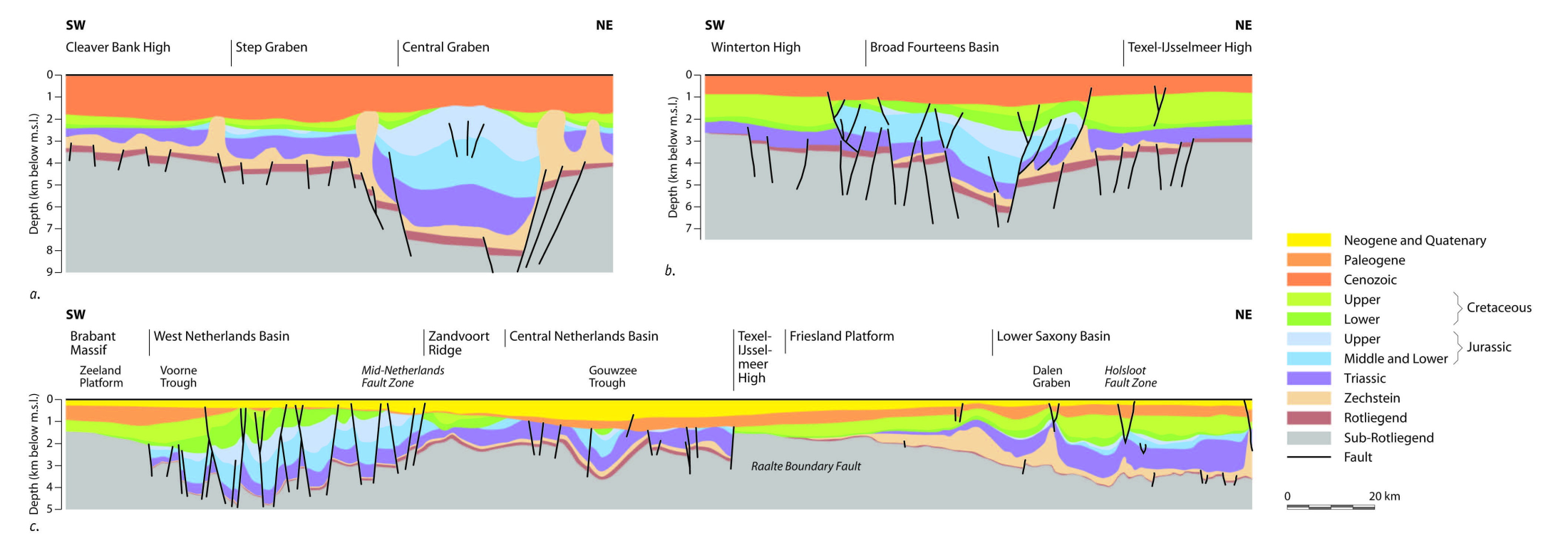 Back in time
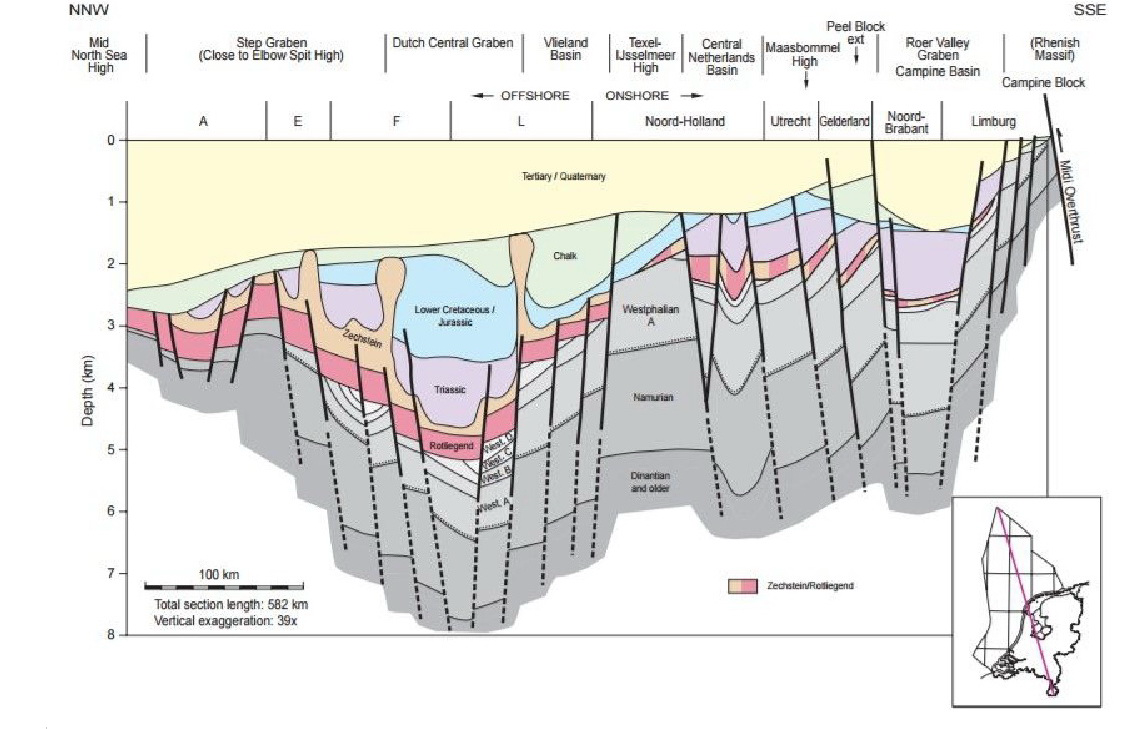 Sub-rotliegend in sections:
Mainly Carboniferous and older rocks
Deformed during first Caledonian (Silurian) and then  Variscan orogenies (late Carboniferous:
Unconformity with Permian.

Carboniferous: coal!
Coal mines in Limburg closed in 1974 in NL. (why mining only in Limburg??) 
AES originally Mijnbouwkunde.
Coal also source rock for gas
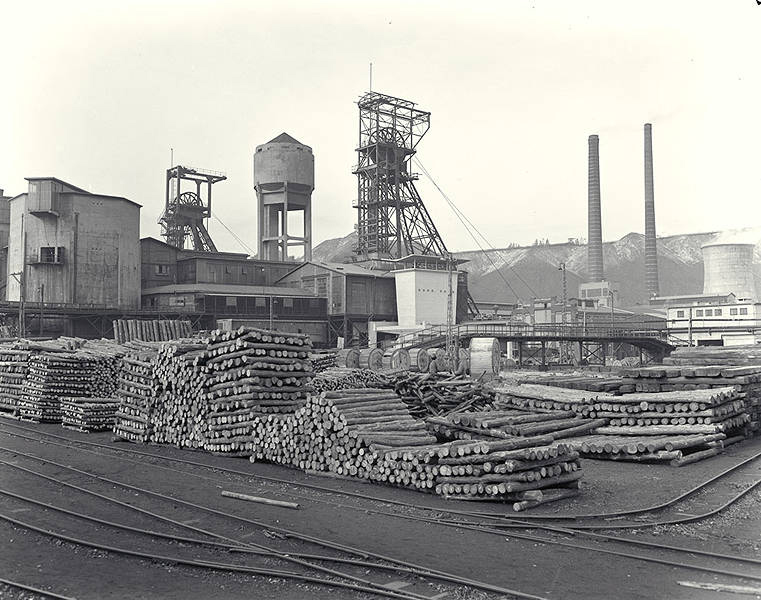 Late Carboniferous
Original open basin south of Caledonian mountains is cut off from oceans, becomes continental
Large tropical rainforests: coal
Sedimentation very fast due to emerging mountains in south
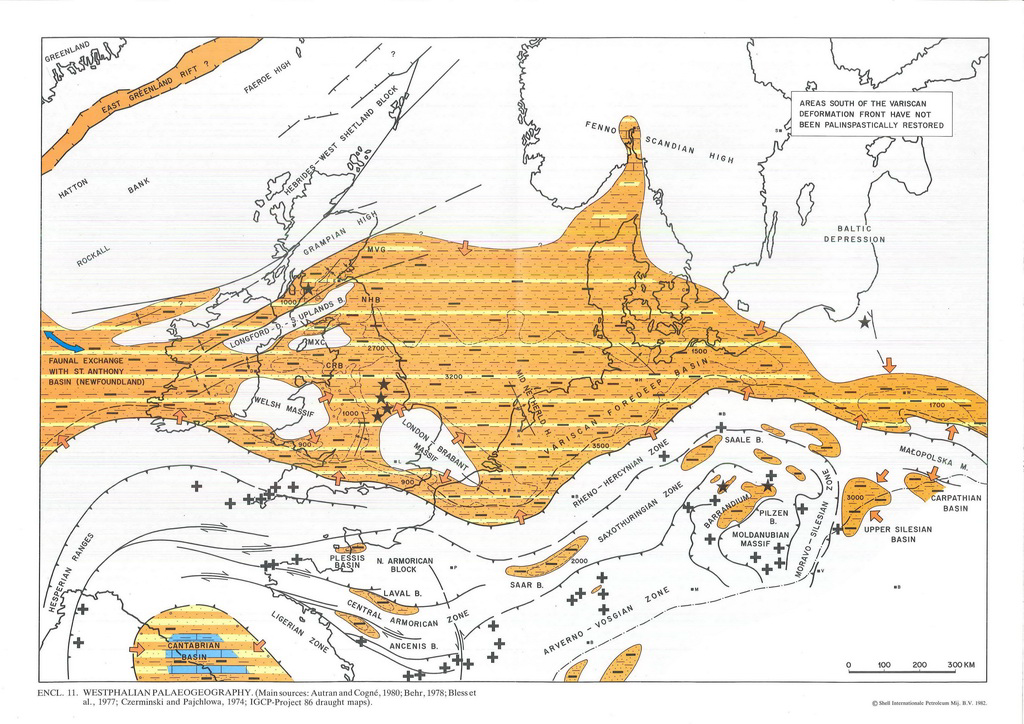 Ziegler 1990
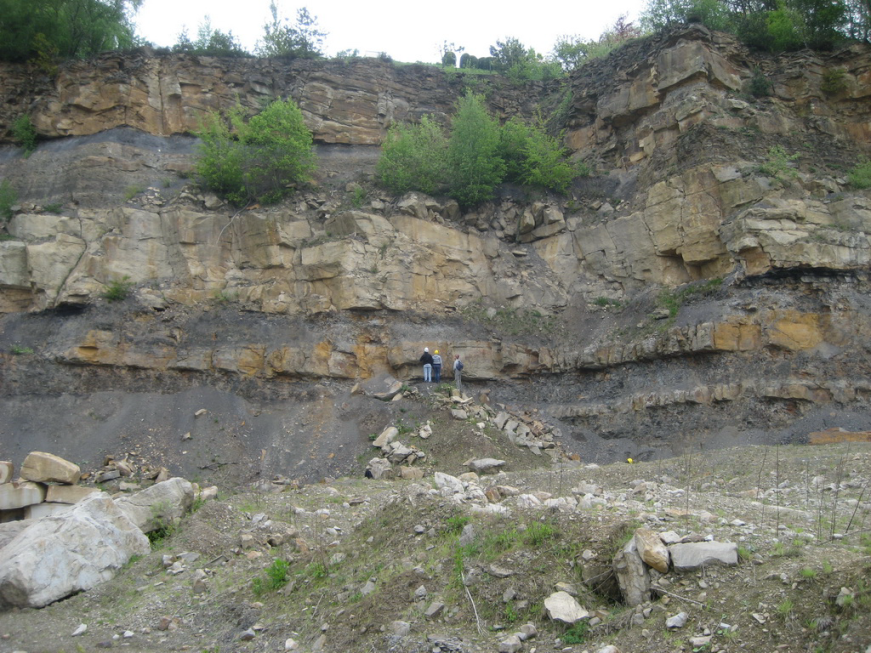 Cyclothems
Coal is found in thin layers that form part of regular cycles: Cyclothems
cyclothems are alternating stratigraphic sequences of marine and non-marine sediments, sometimes interbedded with coal seams. 
Possibly related to variations in ice growth of Carboniferous icecaps
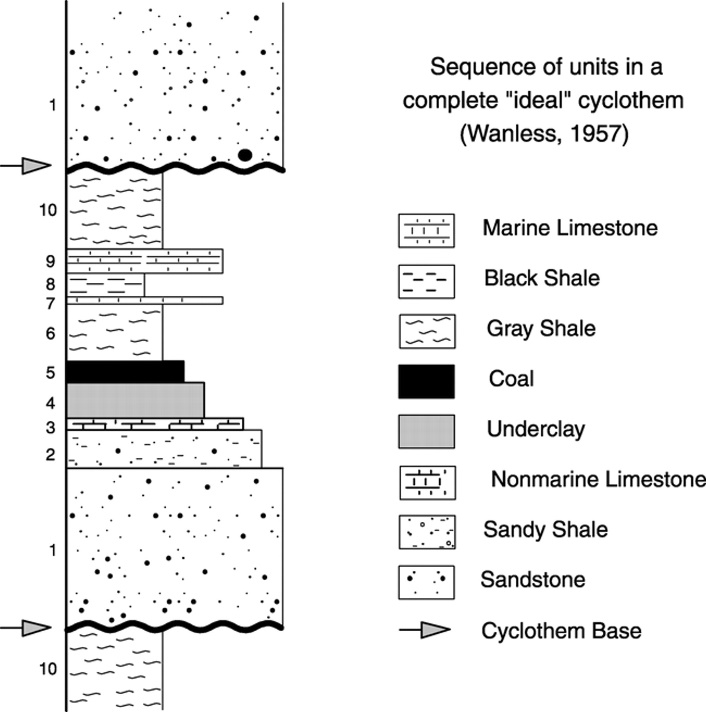 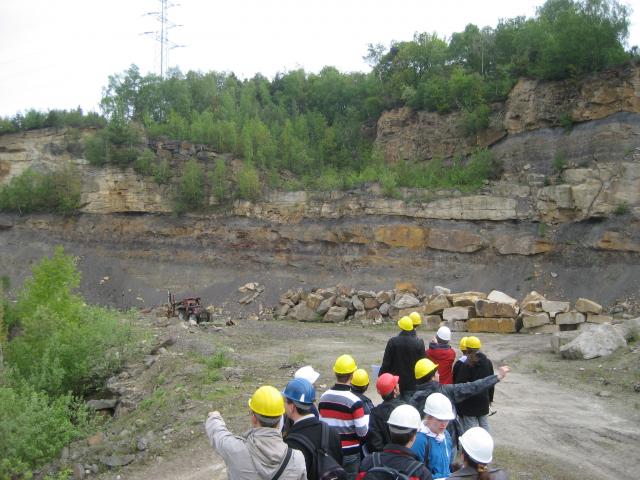 Coal
Carboniferous has extensive coal reserves along the old continental margin
Has been mined extensively in Europe and US: industrial revolution
Coal is also important as source rock for gas fields in NW Europe
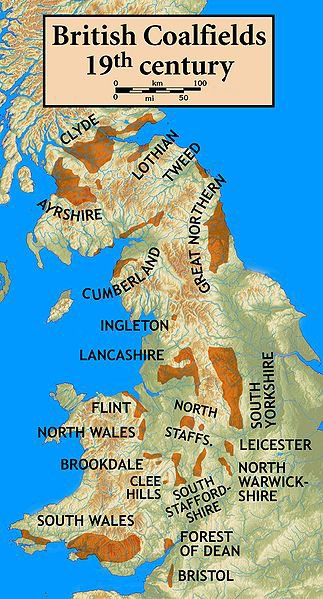 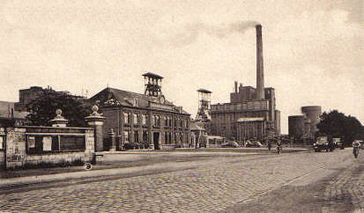 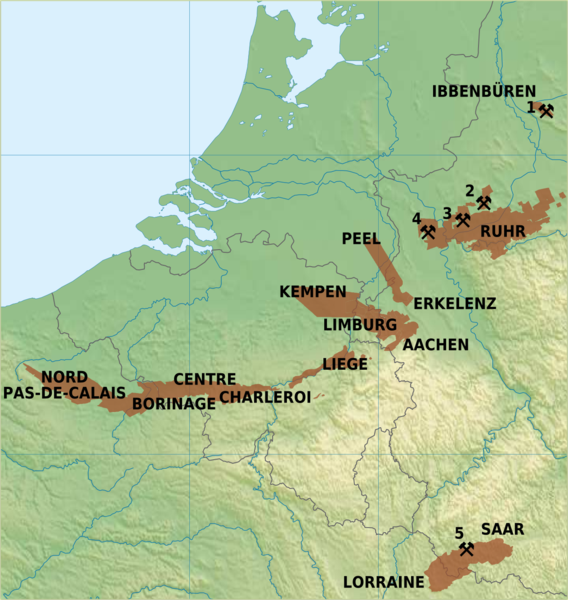 graaffoto.com
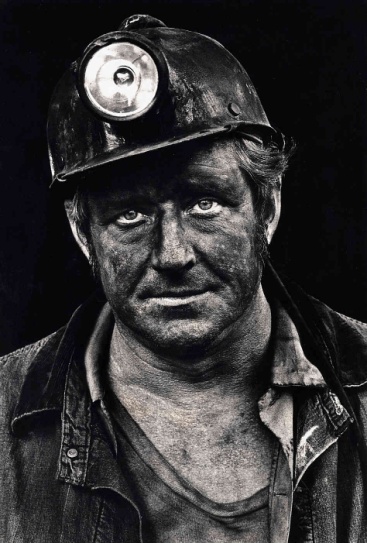 wikipedia
wikipedia
http://www.npr.org
End of Carboniferous (300 Ma)Hercynian / Variscan orogeny
Collision between Gondwana and Laurasia
Both names are used.
Led to formation of one large continent: Pangea
Surrounded by large ocean: Panthalassa
Ural will be formed a bit later
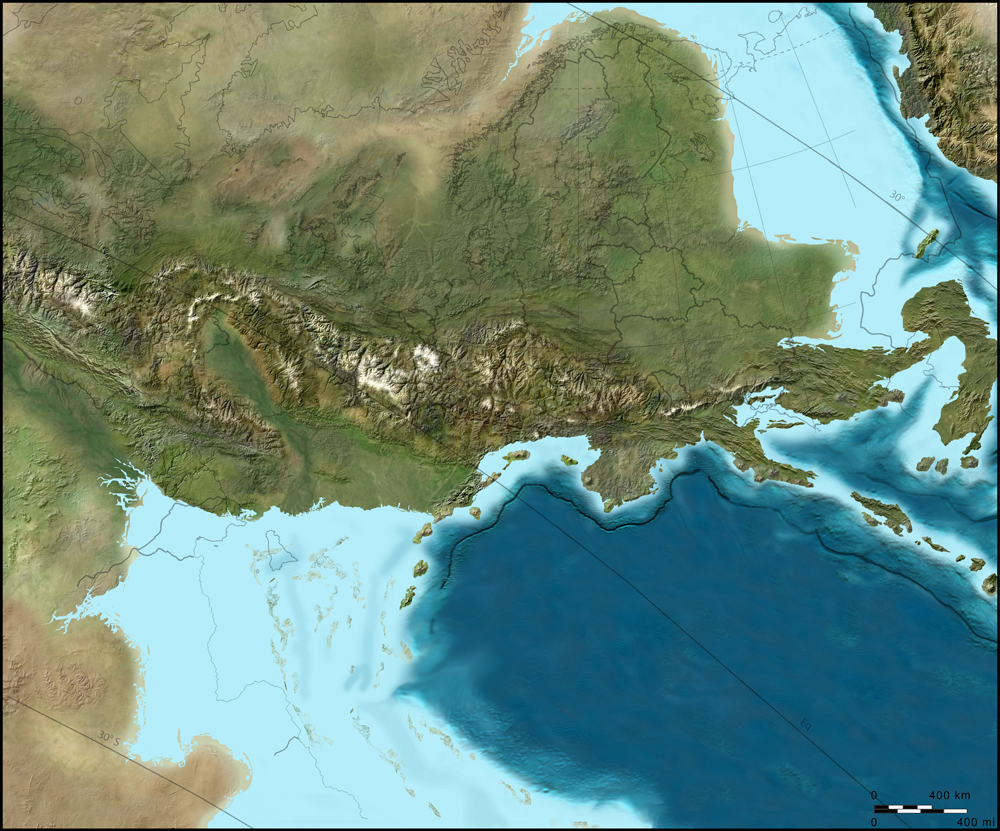 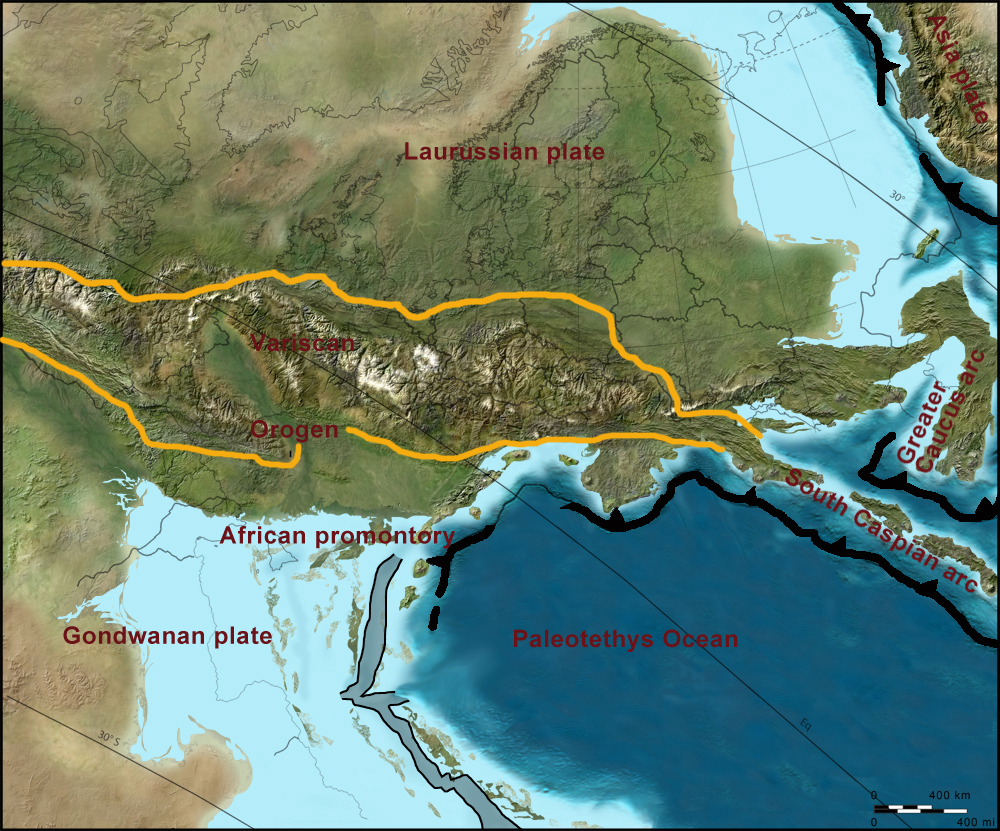 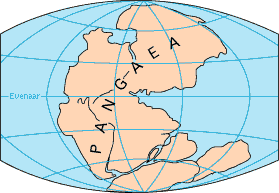 http://cpgeosystems.com
Permian: volcanism
Started late Carboniferous
Related to extension in front of orogen
Continued after stop of orogenic activity into Permian
Mainly mafic volcanism
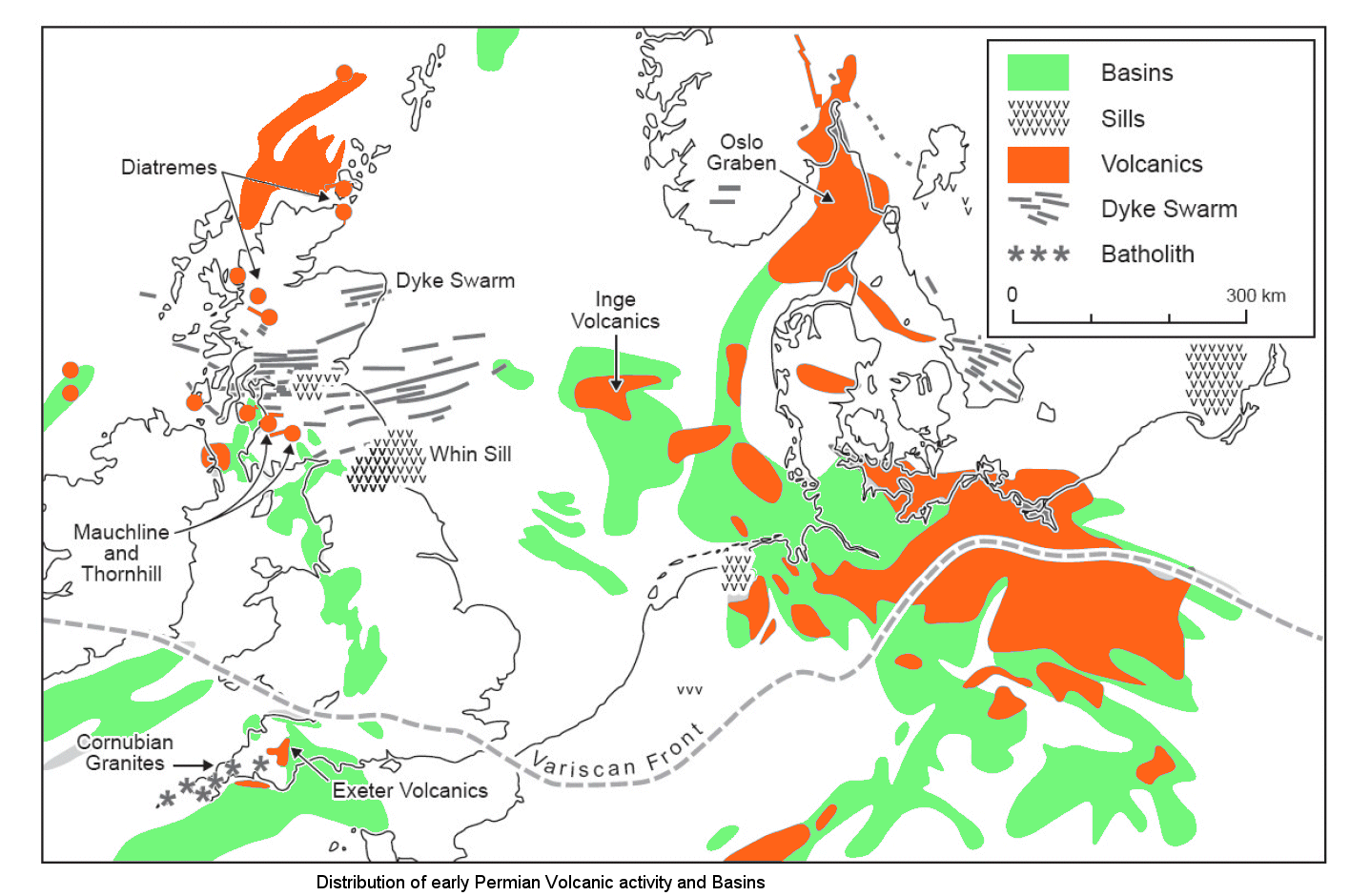 Early Permian: Rotliegendes
Two small basins north of hercynian mountain ranges:
Northern and Southern Permian Basin
Ice caps on the poles but in NW Europe desert conditions: sand dunes
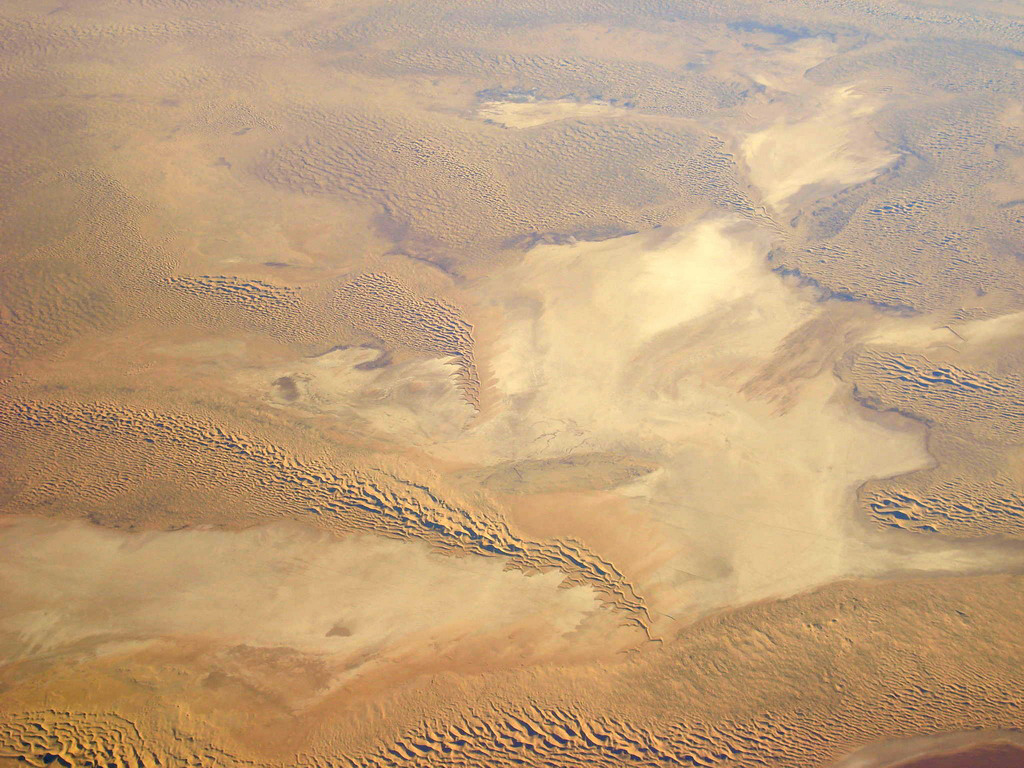 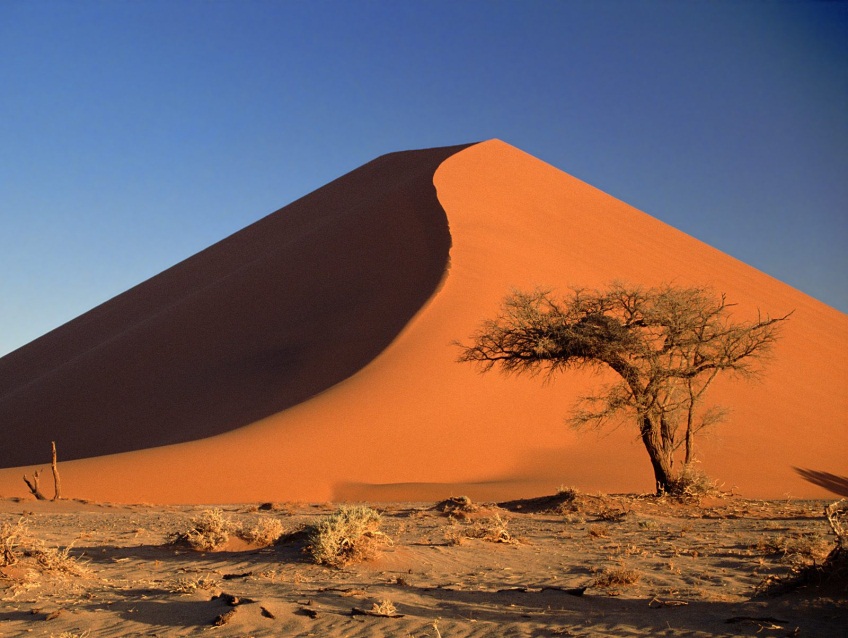 Rotliegend facies distribution
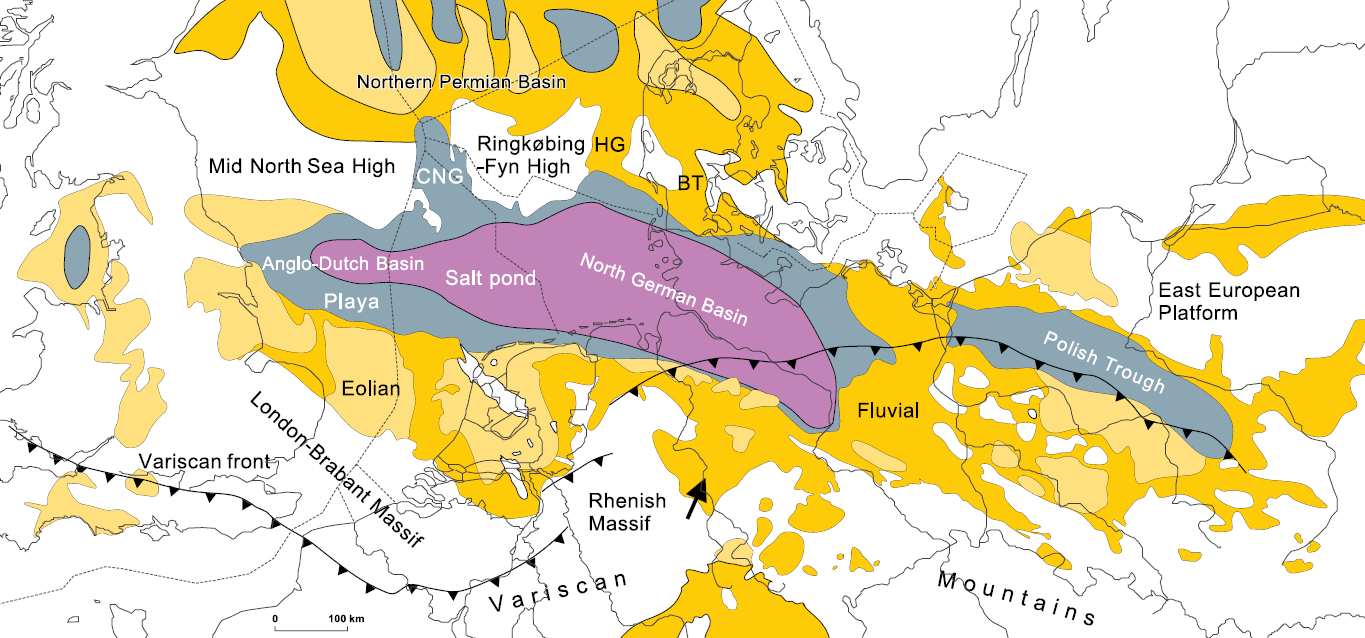 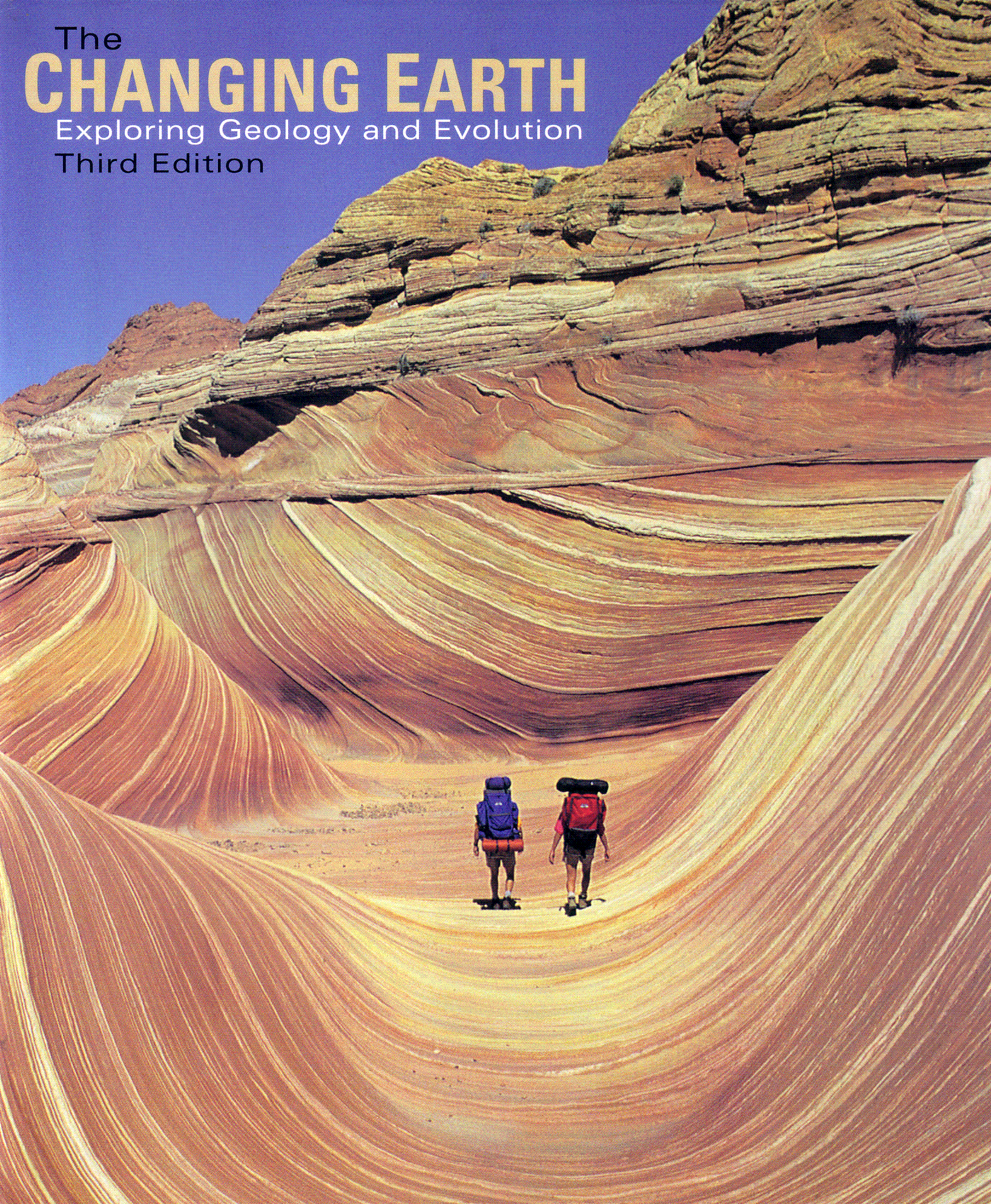 Analog
Jurassic sanddunes of Navajo Fm, Zion, Utah
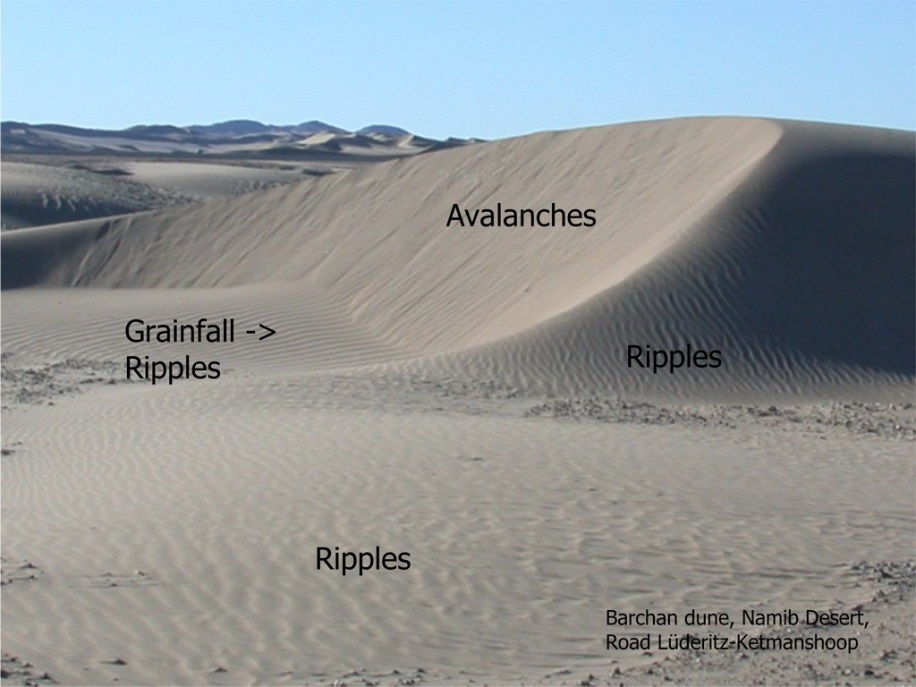 S. Luthi
Late Permian trangression: Zechstein sea
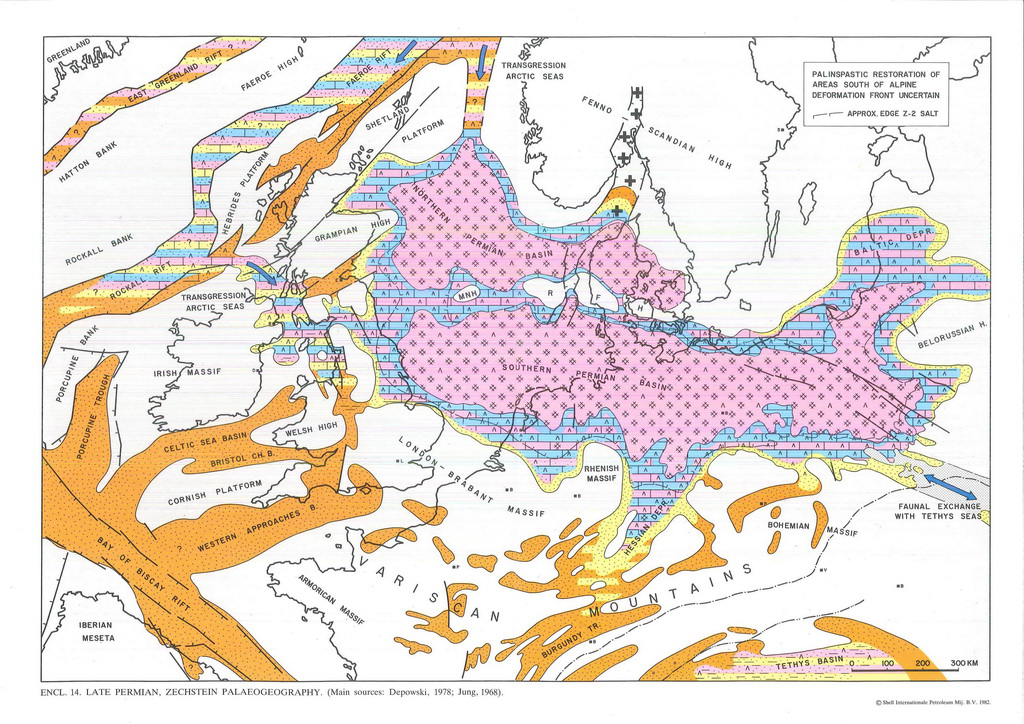 Zechstein
Shallow inland sea in desert conditions
High evaporation, cut off from open ocean
Salt deposition
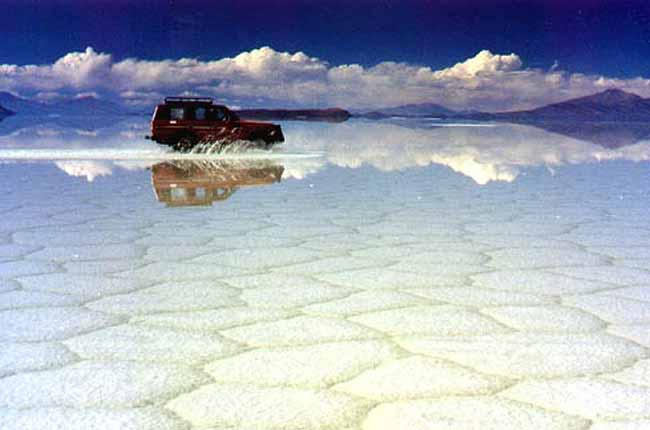 http://www.atlantisbolivia.org
Zechstein
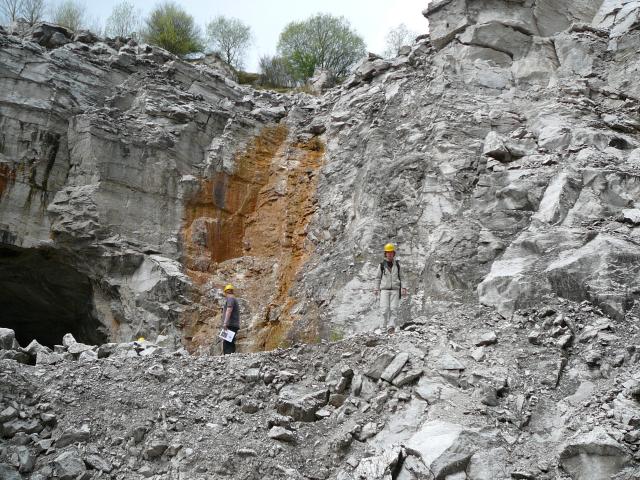 Massive anhydrite near Harz
Maximum thickness Zechstein in North Sea is well over 2 km.
Economic importance Permian: Gas
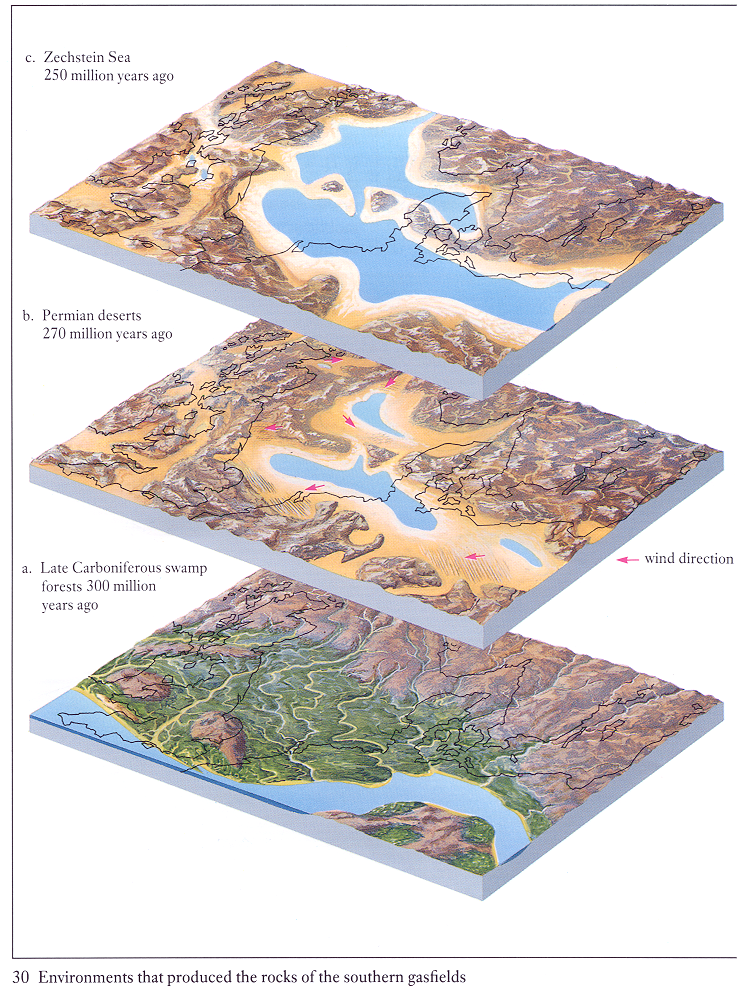 Zechstein: 
Salt lake (seal)
Rotliegendes: 
wadi’s &  sand dunes in desert (gas reservoir rock)
Carboniferous: 
Peat in delta’s 
(gas source rock)
Gas fields Netherlands & North Sea
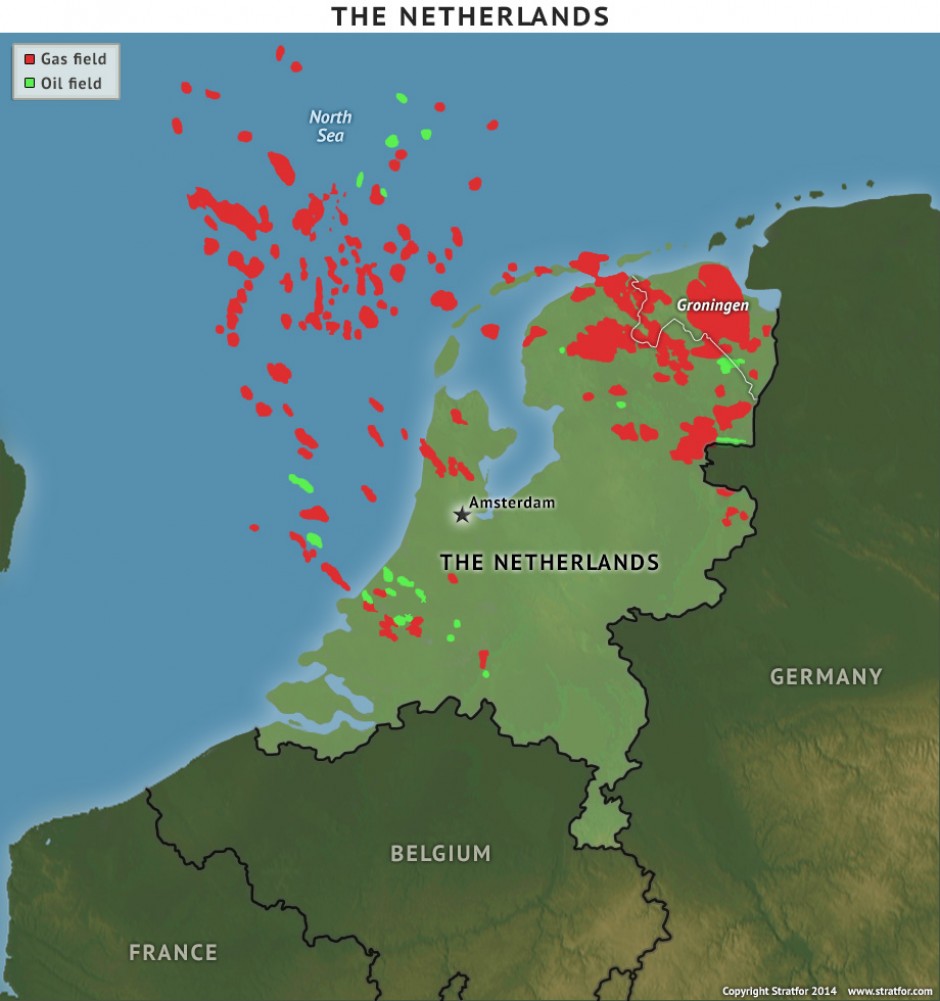 Groningen gas field:
9th largest field in the world
2100km3 gas
Source: Carboniferous coal
Reservoir: Rotliegend
Seal: Zechstein
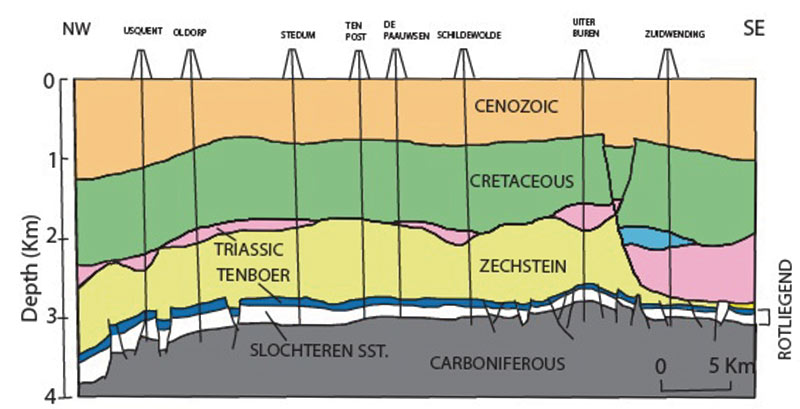 www.stratfor.com
Early Triassic
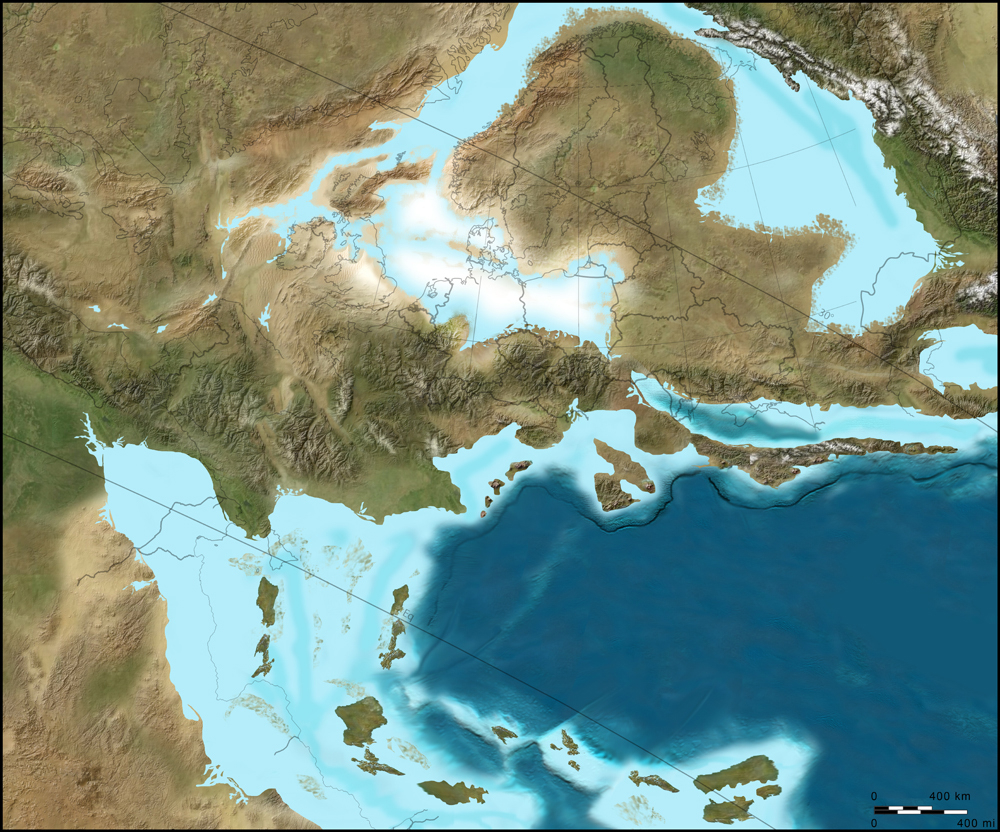 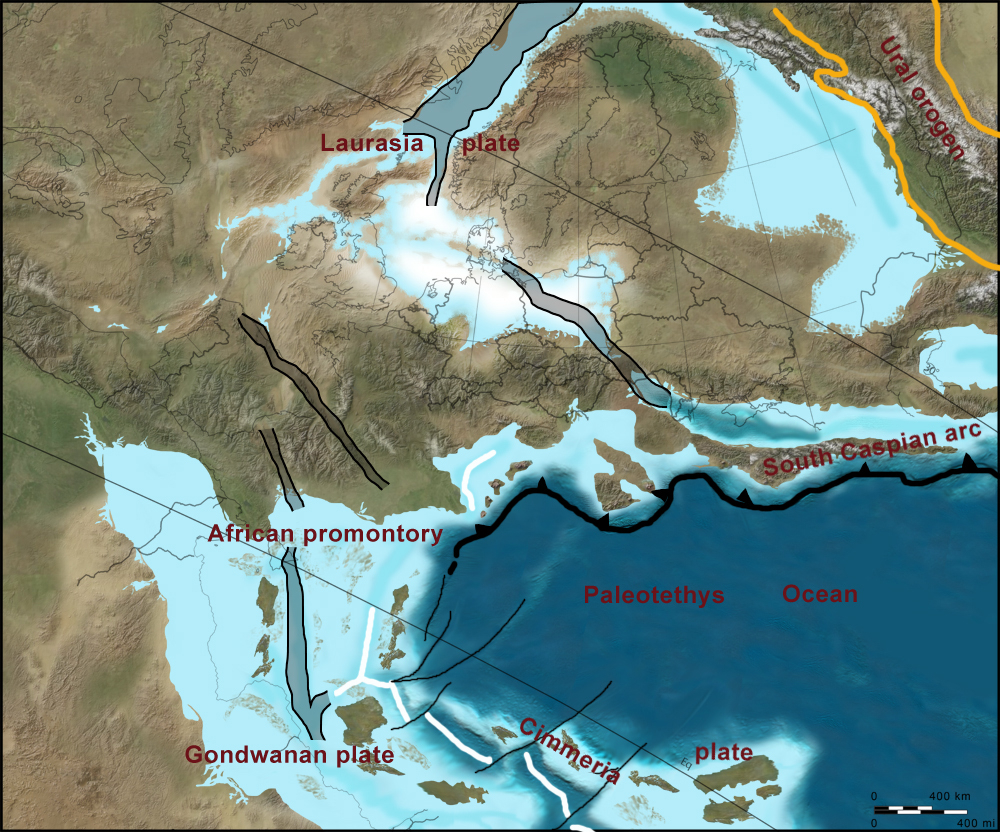 Continental conditions
Zechstein sea dries up

Graben forms in North Sea area

Tethys Ocean at location of Mediterranean
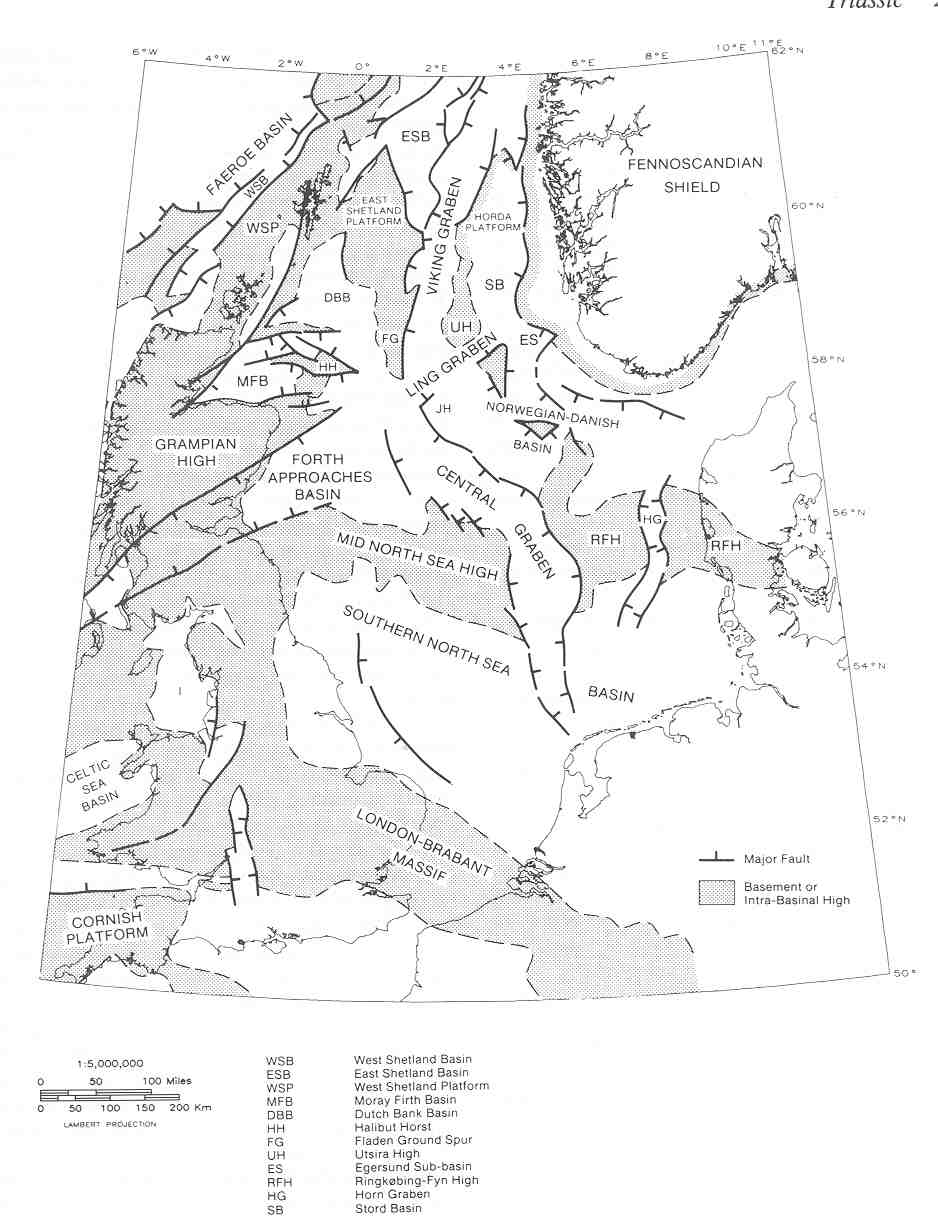 Graben formation in Triassic
Paleogeography Buntsandstein
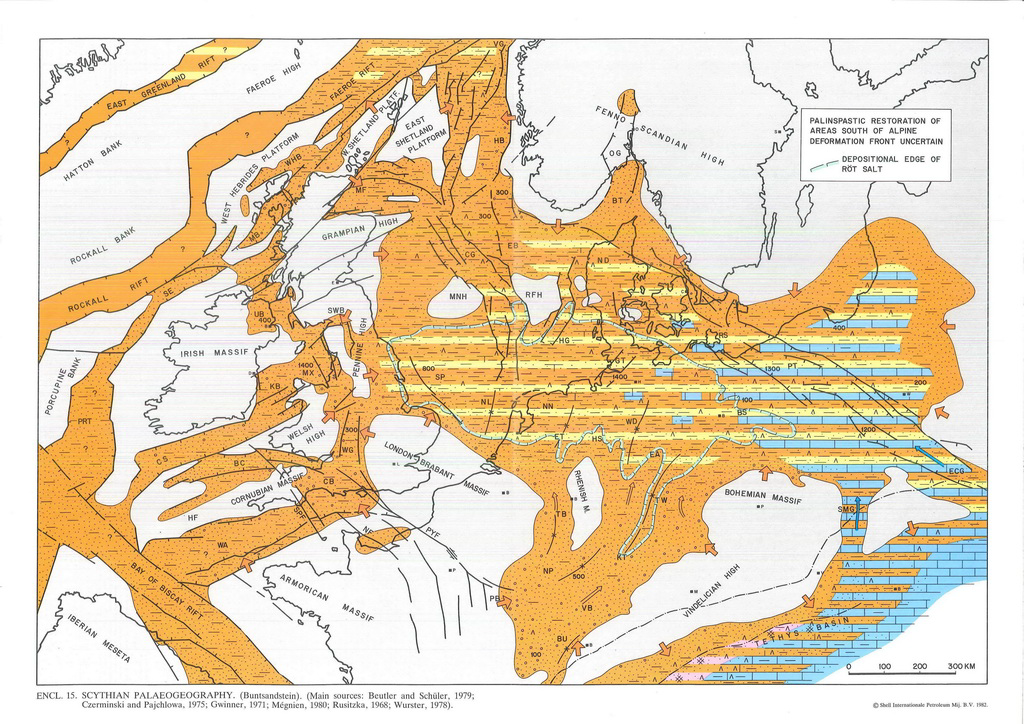 Buntsandstein analog: Playa deposits
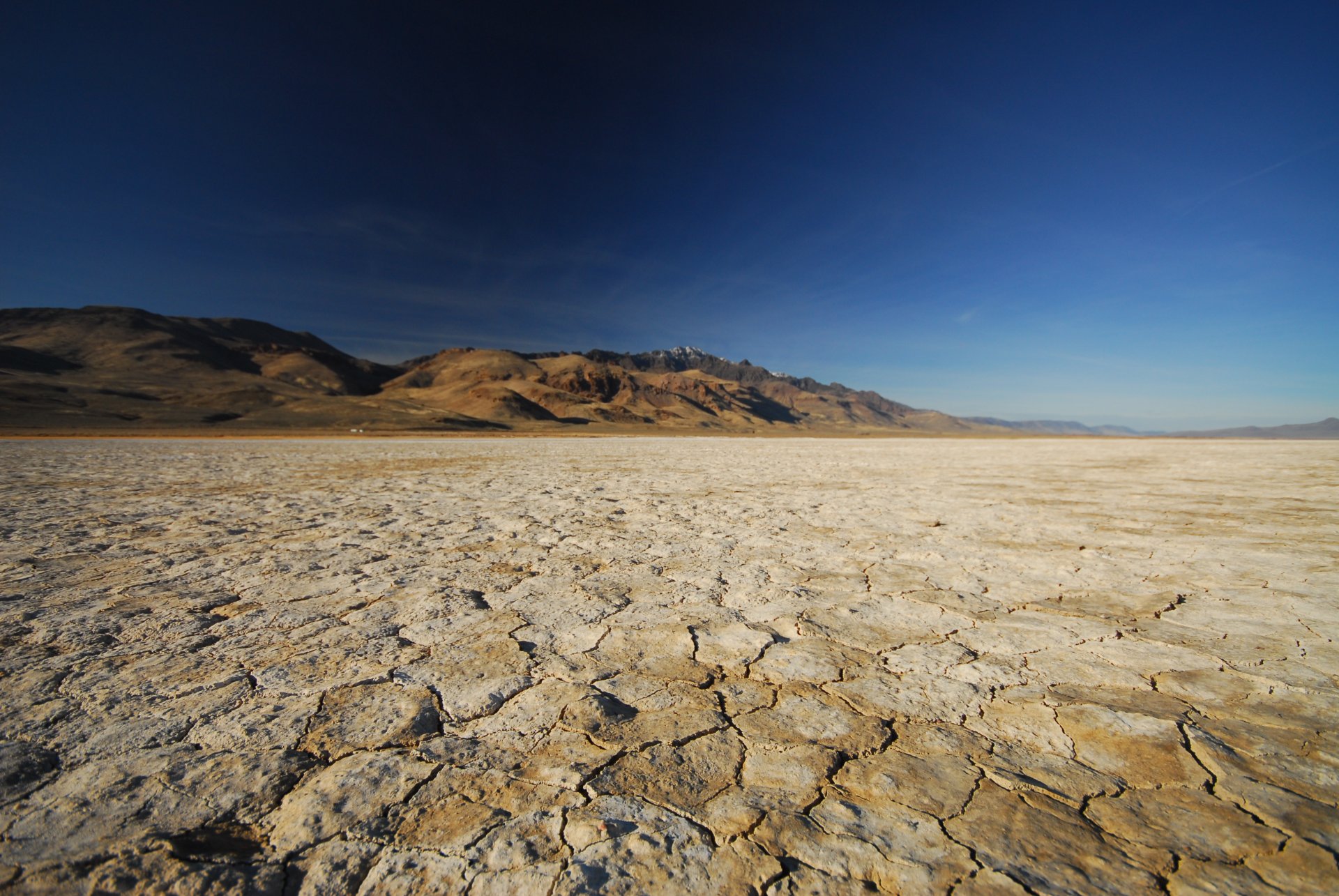 outdoorproject.com
Alvord Desert & Steens Mountain, SE Oregon. Steens Mtn goes up to 3000 due to recent tectonic activity
Muschelkalk Paleogeography
Trangression from the east, shallow sea
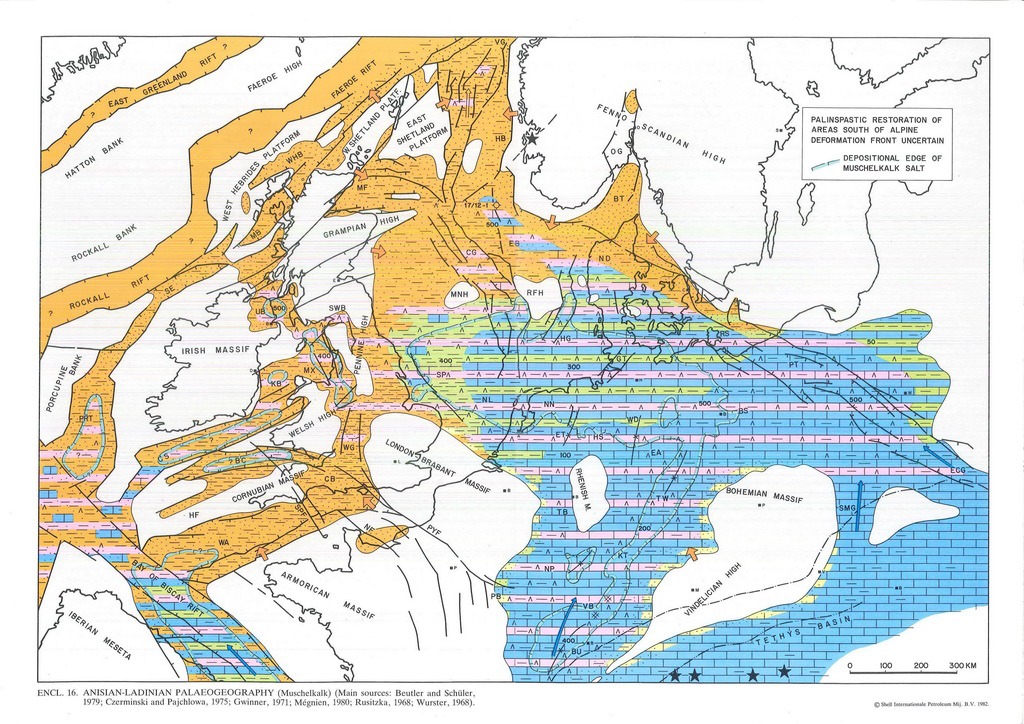 Muschelkalk quarry, Winterswijk, NL
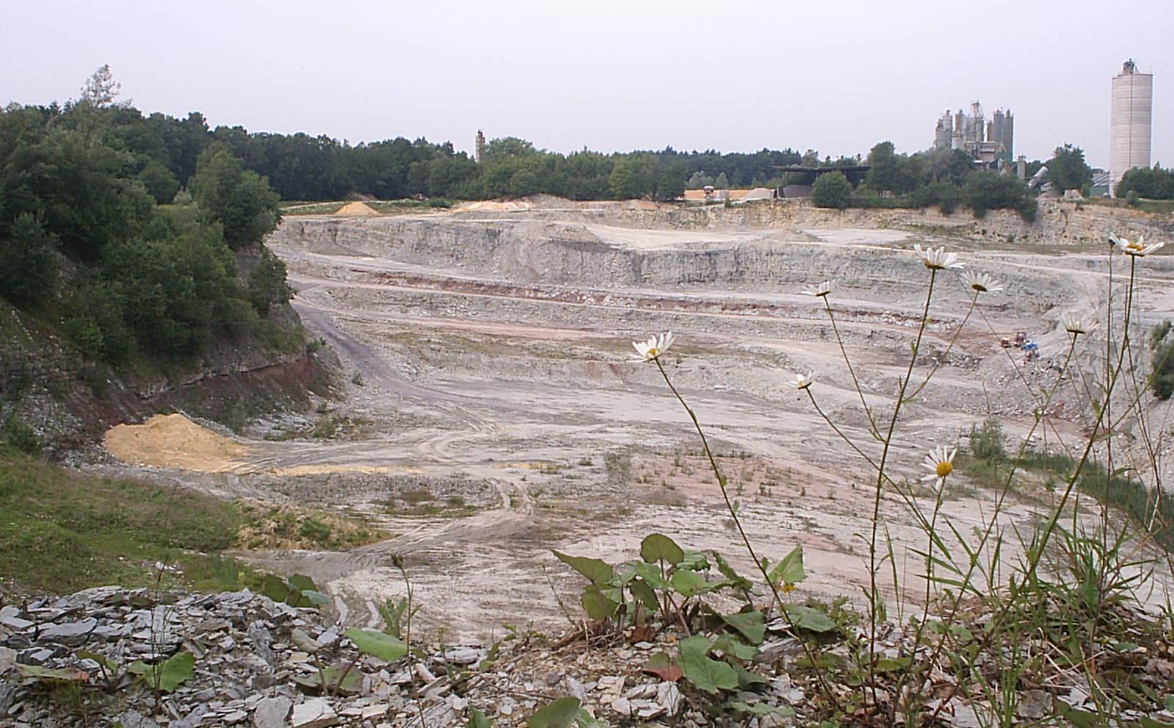 Rhythmic alternations in Muschelkalk
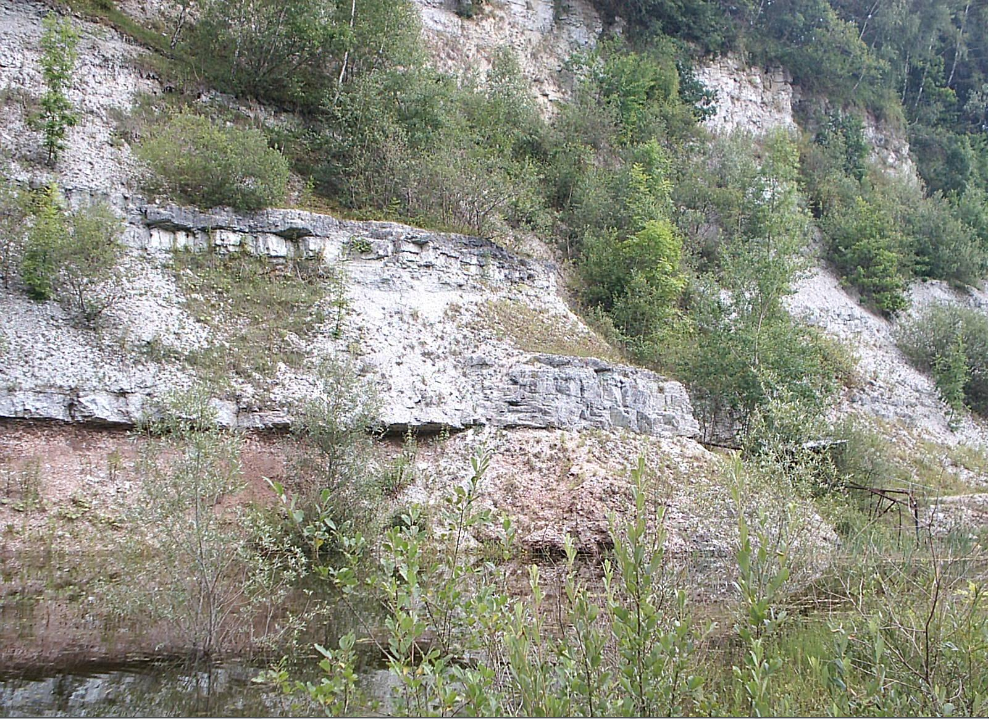 Keuper (225Ma)
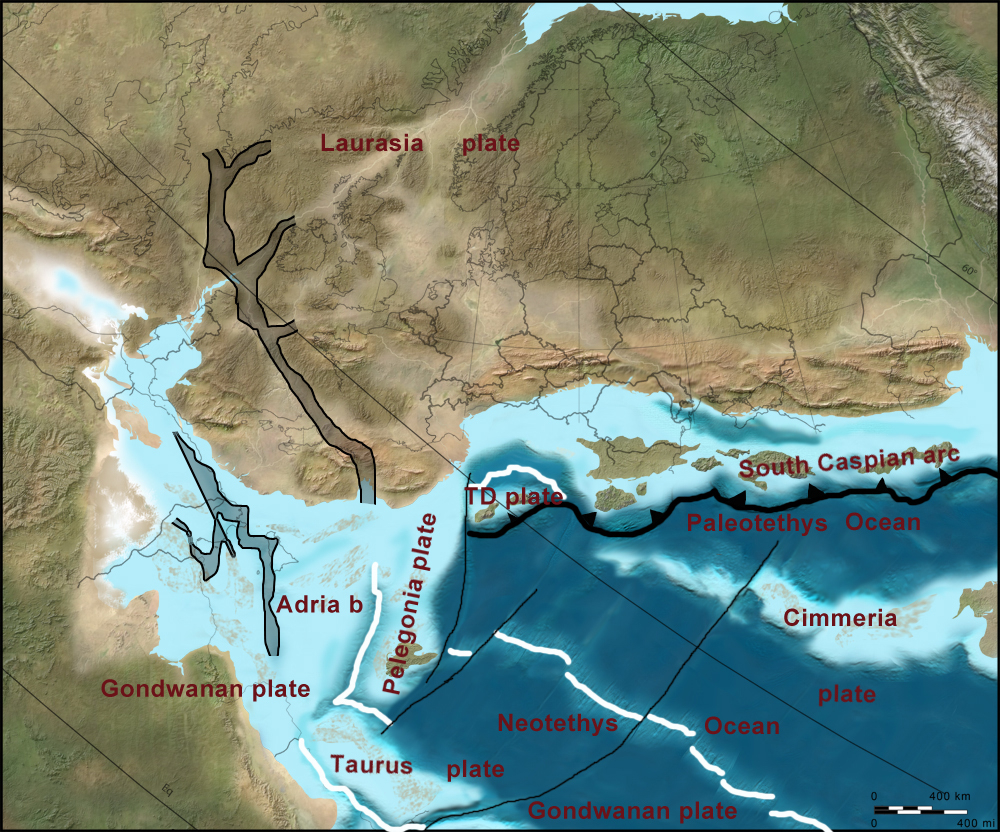 Continental conditions as passage to Tethys closes
NW Europe inland lake that often dried up
Sandstones along margins, shales, limestones & evaporites in centre of basin
Keuper paleogeography
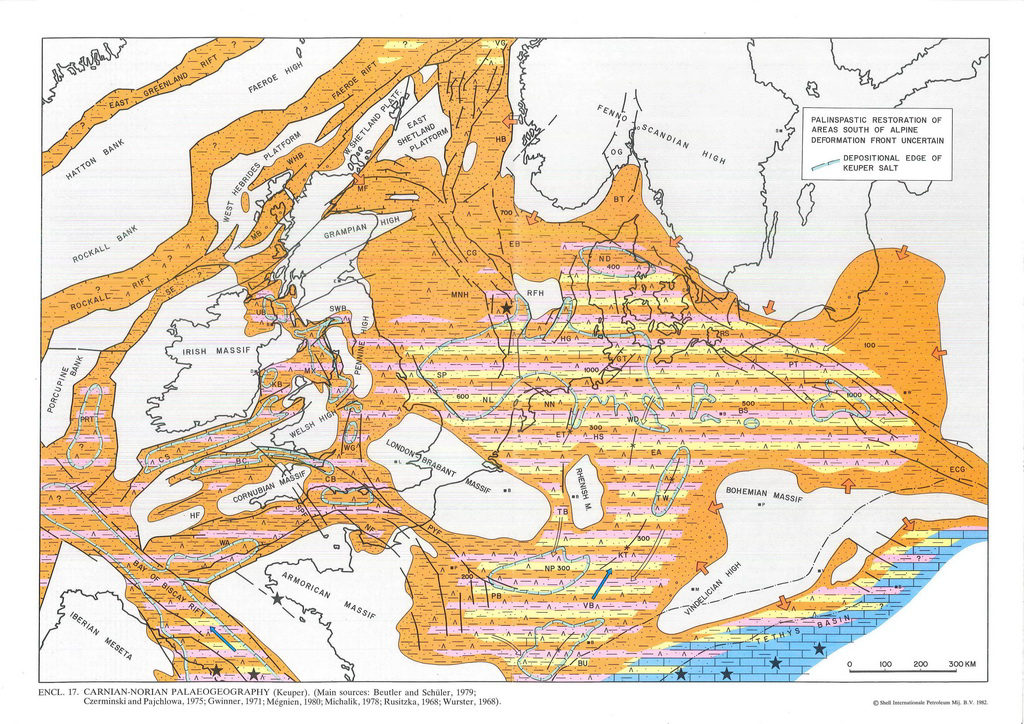 Regression
Tectonic uplift gave extra sediment, and partly closed off the basin
Deposition of shales, shaly limestones and dolomite and evaporites
Start of Paris Basin
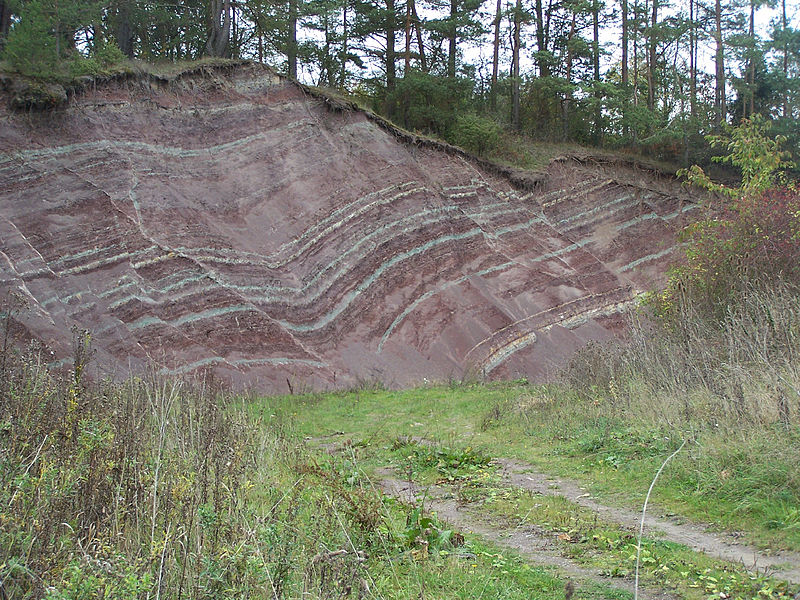 Keuper outcropsGermany
Very soft rocks 
often used for agriculture
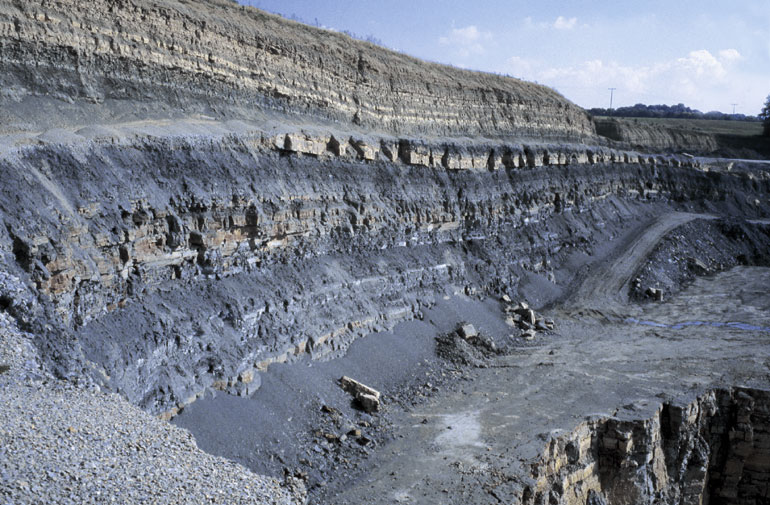 wikipedia
Triassic ends with 
extinction (50% of
      vertebrates disappear)
-     transgression
www.muschelkalkmuseum.de
Structure Central Graben North Sea
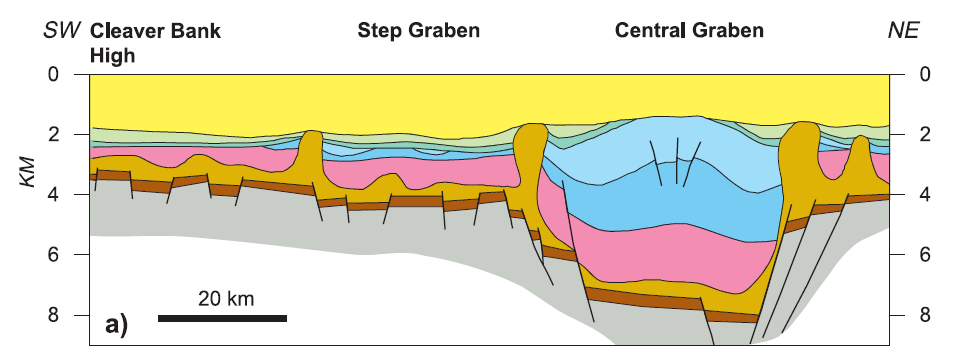 Tertiair
Boven Jura
L & M Jura
Wong et al, 2007
Trias
Perm
Permian: Extensional faulting  Rotliegendes level
Triassic: Quiet period, start formation Central Graben
Jurassic: Extensional faulting creates strong subsidence Central Graben
Zechstein salt diapirs active till base Tertiary 
Inversion end Cretaceous
Tertiairy: tectonically quiet
Early Jurassic (Lias)
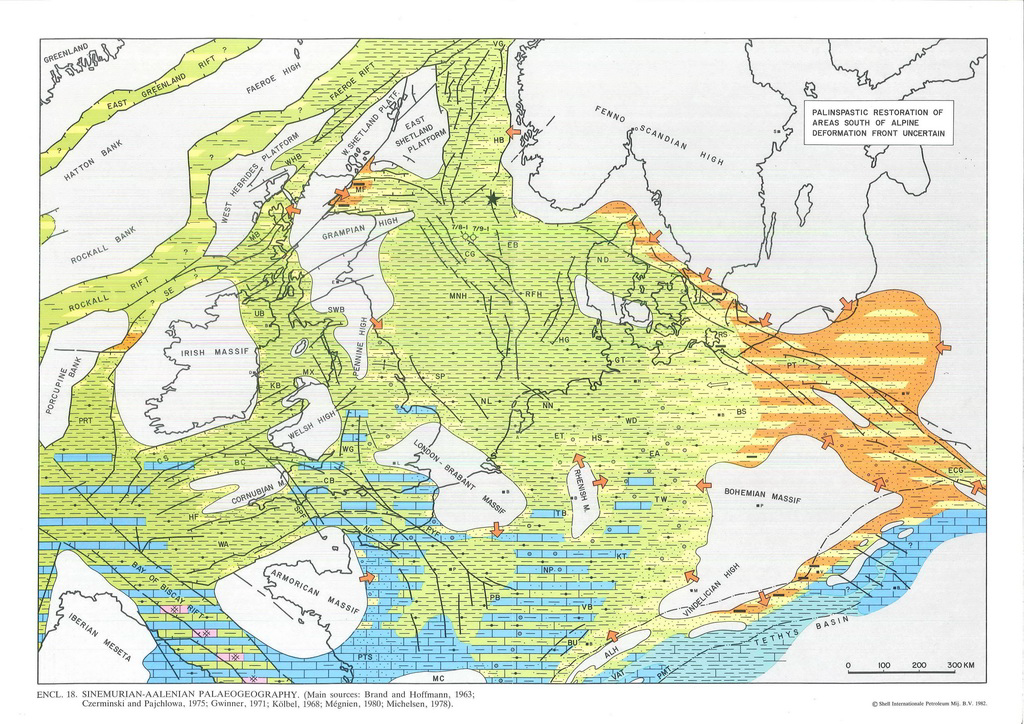 Open marine basin
Deposition of shales in large parts of North Sea area
Limestones in south (Paris Basin)
Sandstones in Luxembourg
Luxembourg sandstone
In the NE corner of the Paris basin, sand from the Eifel and Ardennes Paleozoic massifs were deposited in a shallow marine bay as a thick pile of sandstones: the Luxembourg sandstones
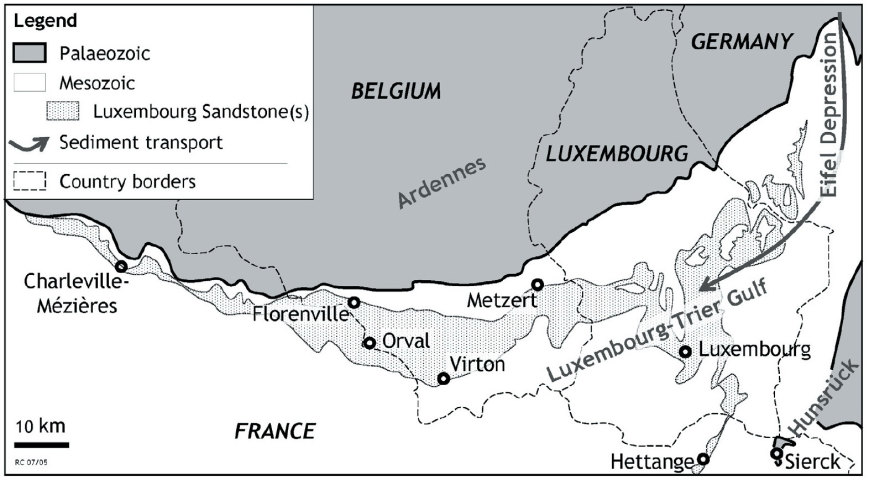 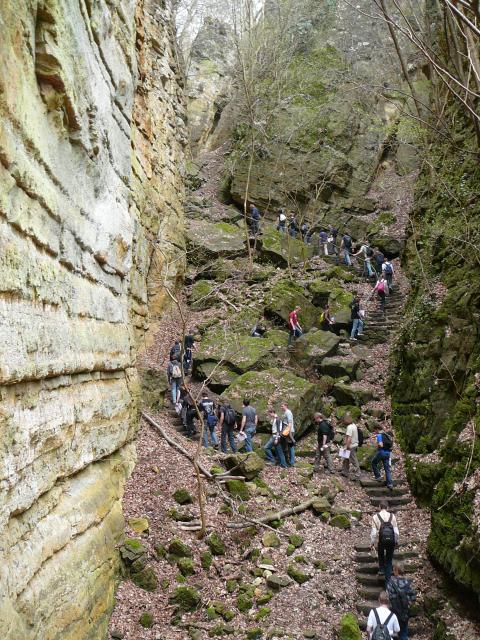 McCann 2008
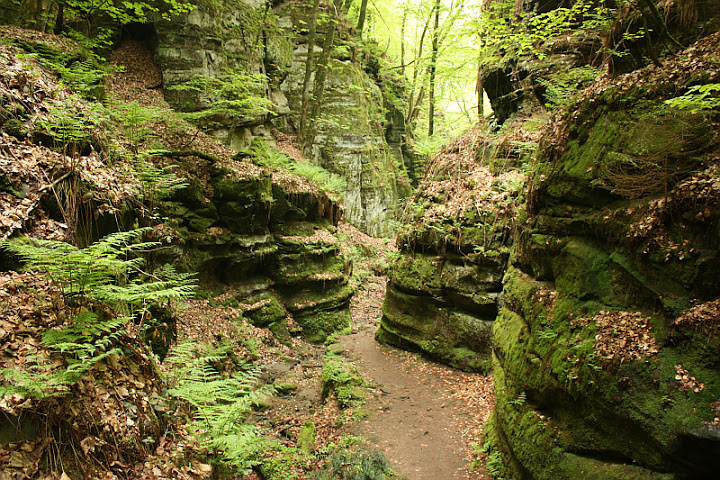 http://www.sandatlas.org
Jurassic rifting (in North Sea)
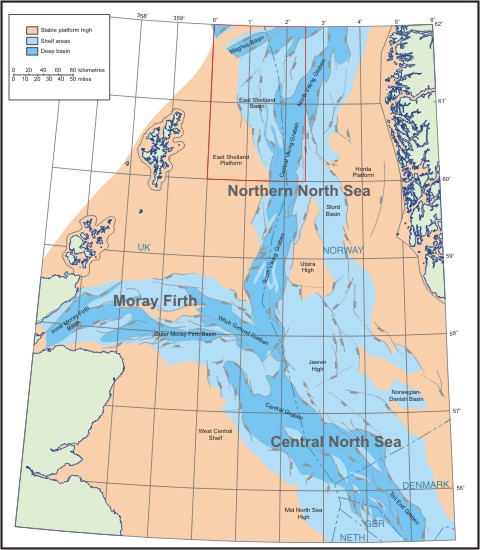 Trilete rifting system starts in Jurassic
Three rifts: Central Graben, Viking Graben & Moray Firth
Exact direction of extension not well known
May have had strike slip component
http://www.jonbryon.com/nsea.html
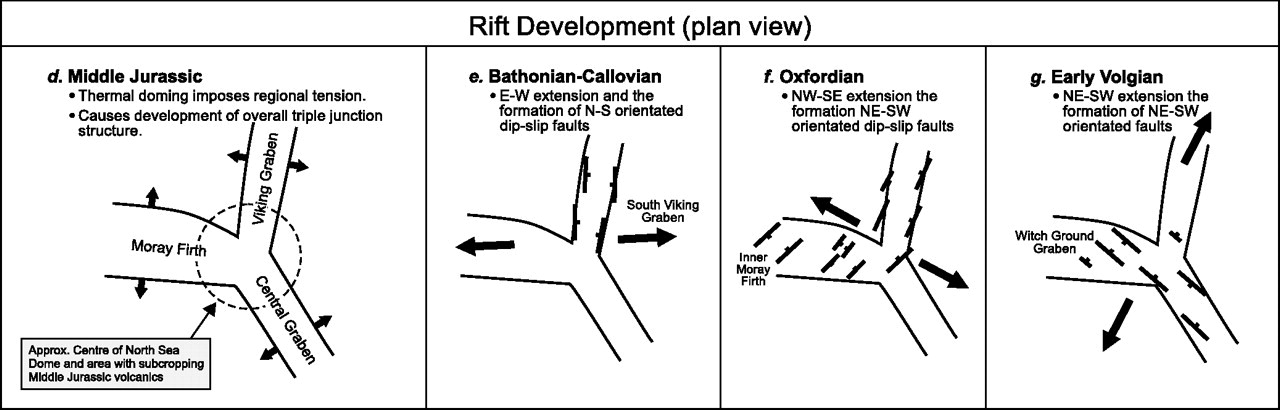 Posidonia shale
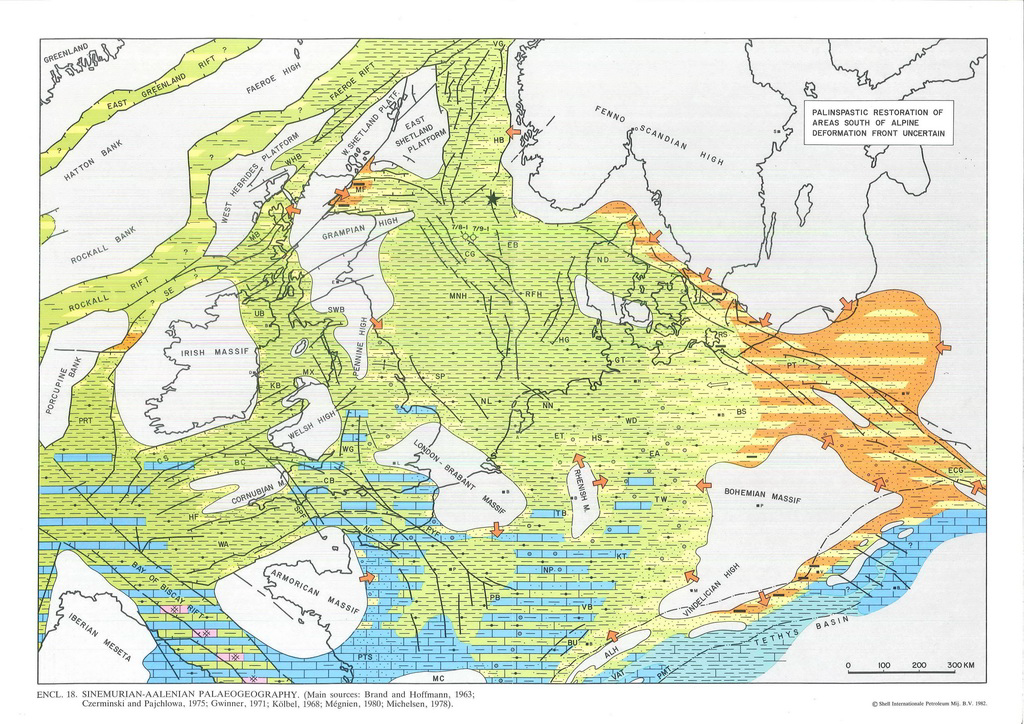 Basinfloor becomes anoxic
Deposition of Posidonia shale
Important source rock for oil in NW Europe
Posidonia Shale
Liassic source rock known as Posidonia Shale (Early Toarcian)
Outcrops in North Germany (Vehrte) and S-Germany (o.a. Holzmaden, below)
Holzmaden famous for fossils (see stairwell 2nd & 3rd floor AES)
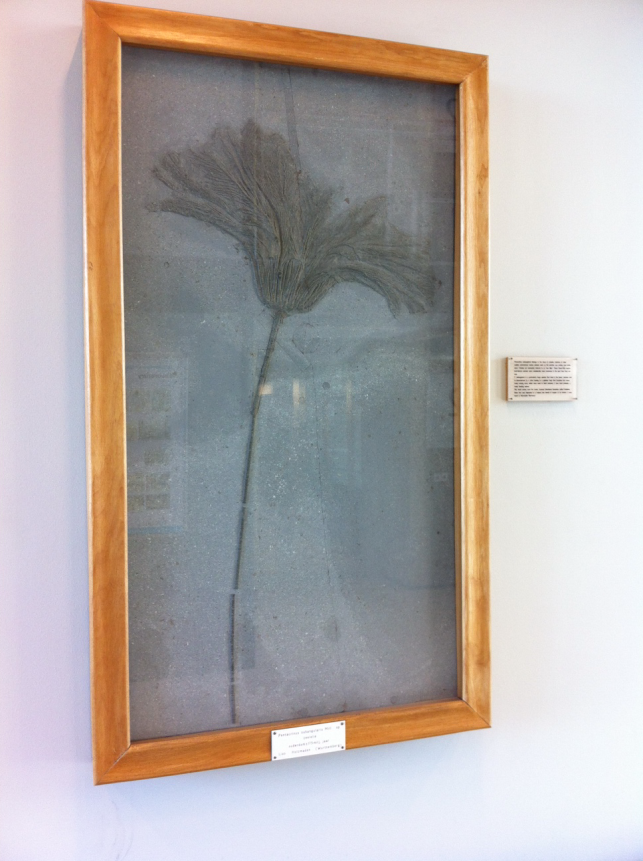 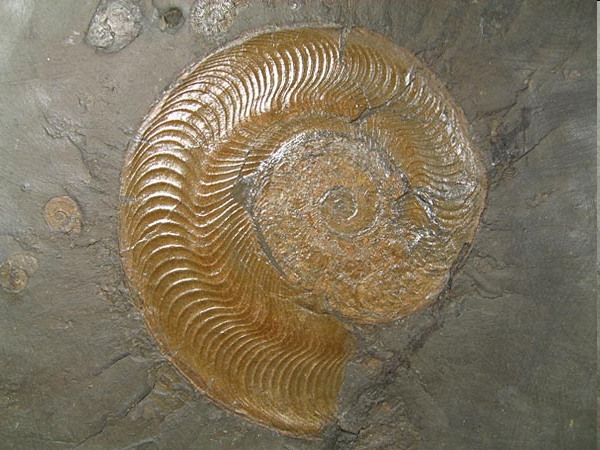 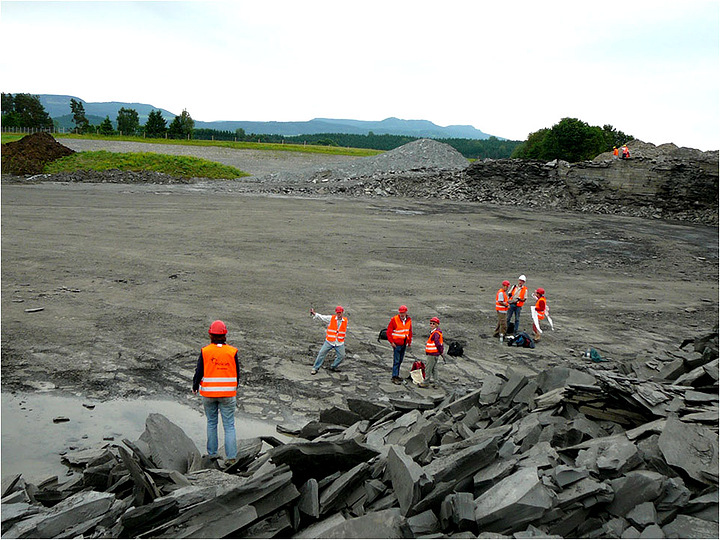 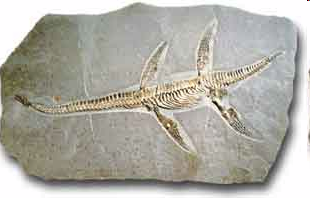 Posidonia source rocks
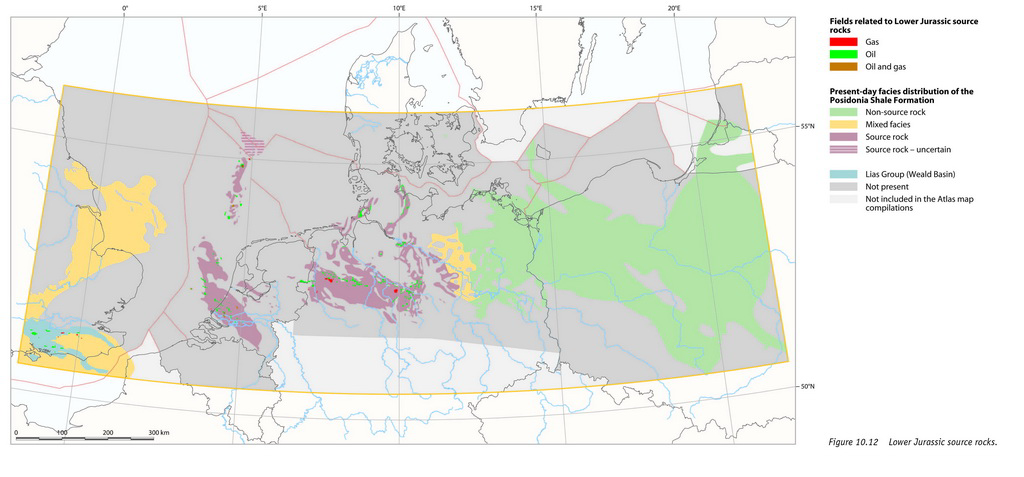 Other source rock:Kimmeridge Clay burning in 2000 at Burning Cliff
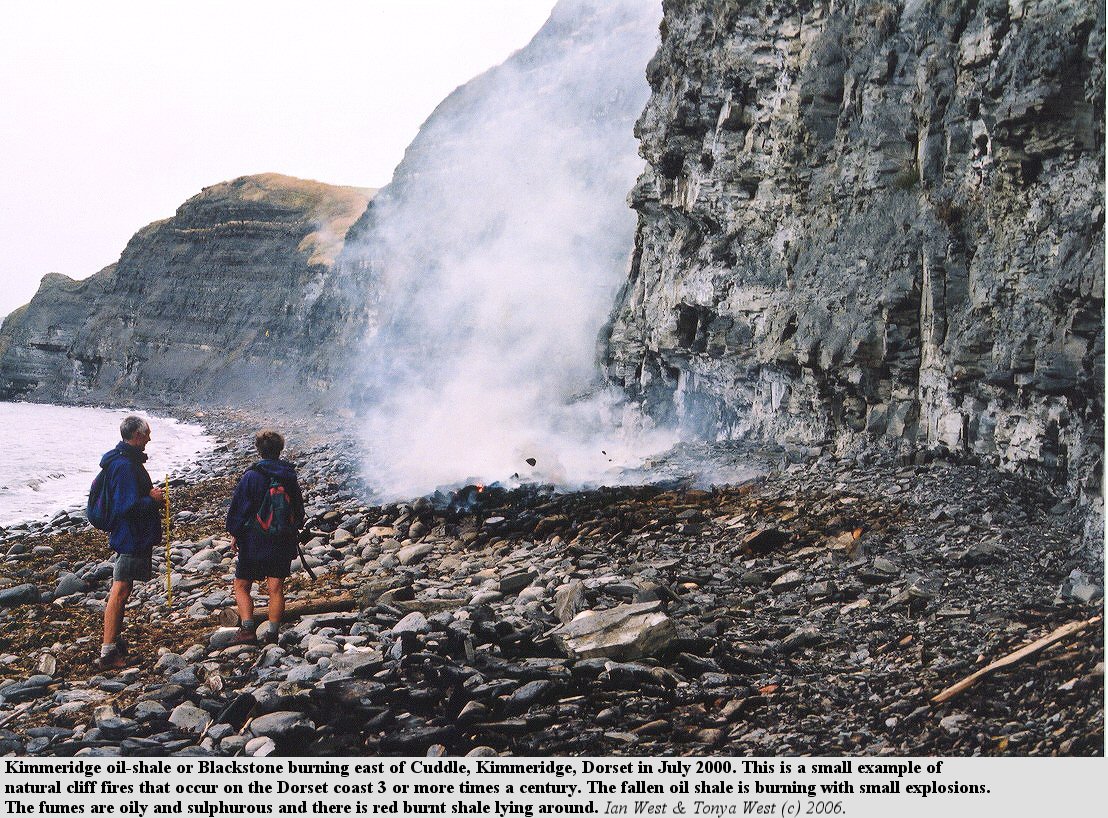 Up to 70% organic material...
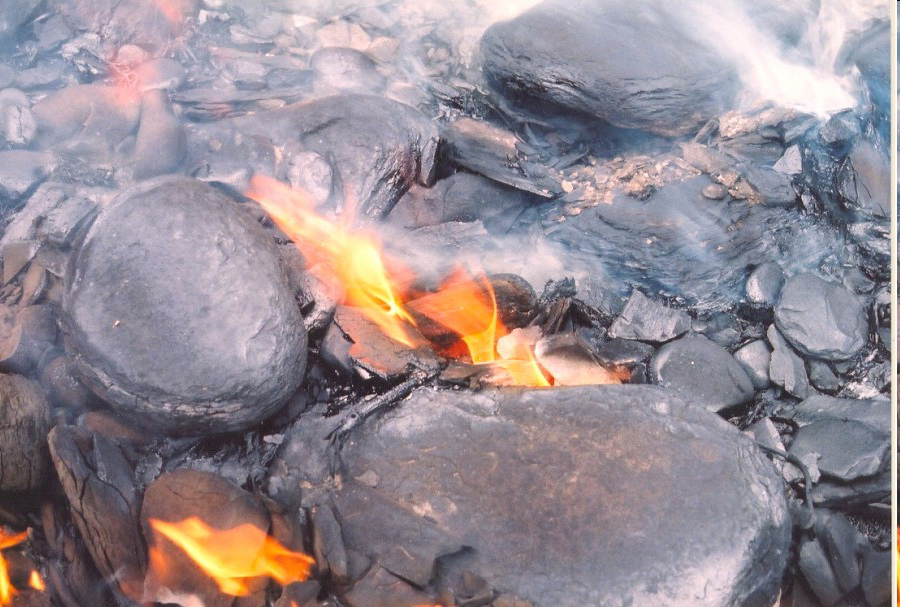 Late Jurassic-Early Cretaceous source rocks
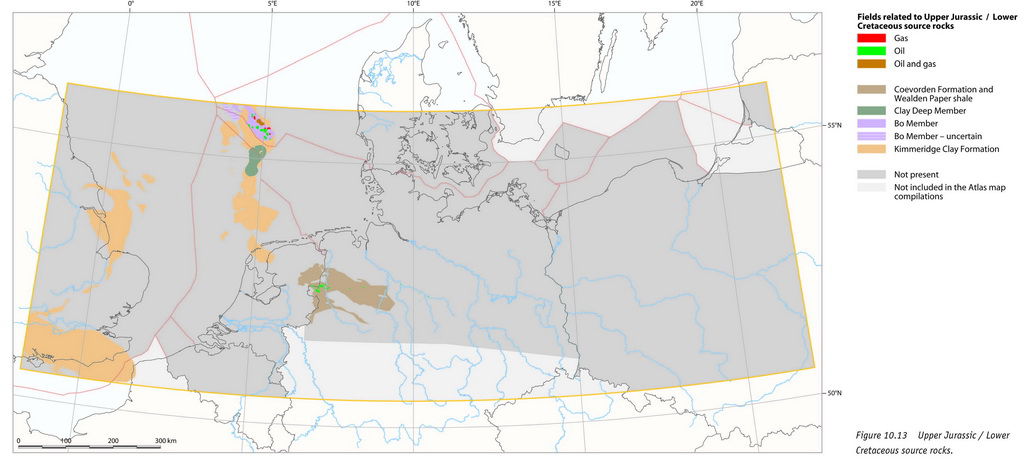 Cross section Netherlands SW - NE
West Netherlands
basin
Central
Netherlands Basin
Lower Saxony
Basin
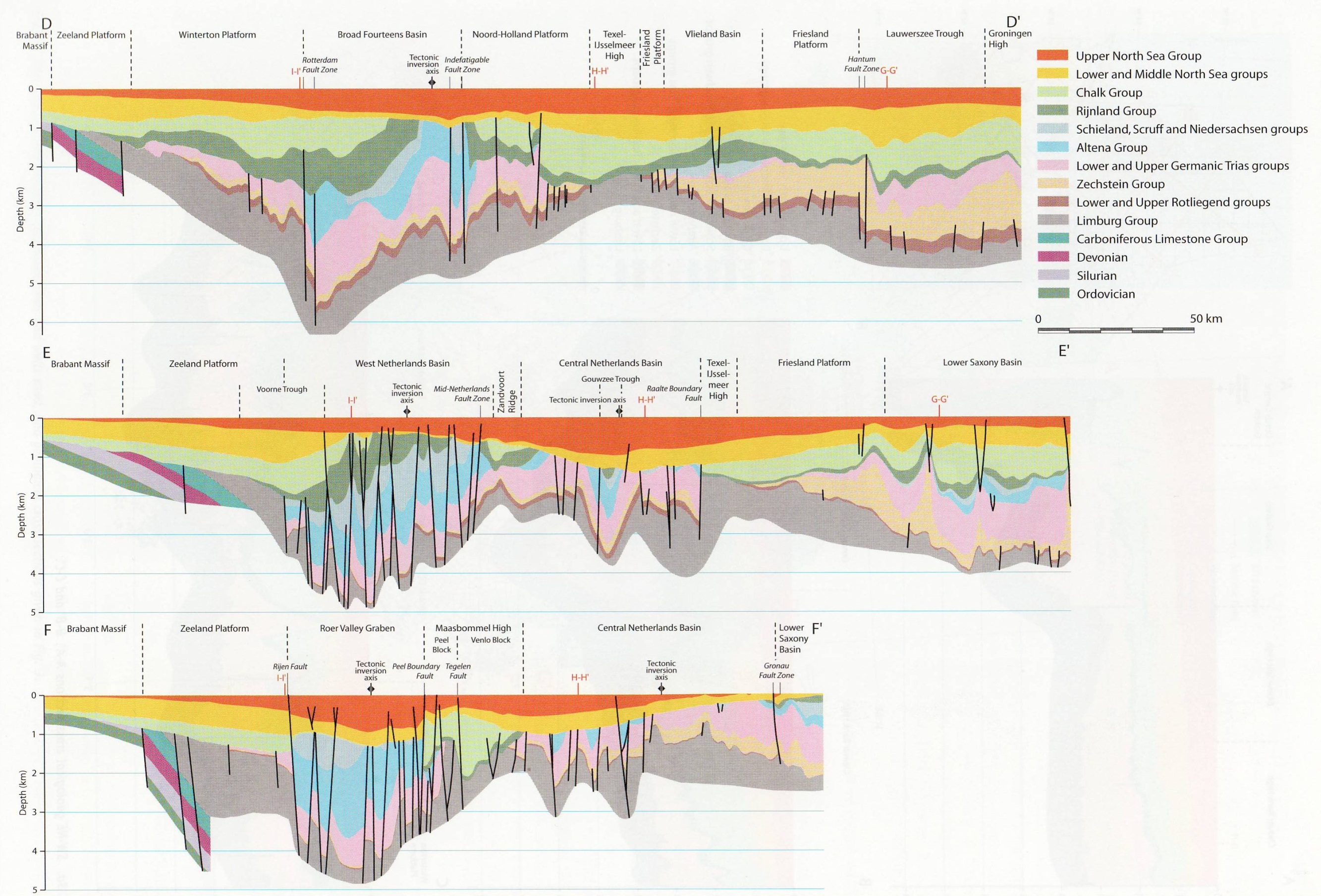 Chalk
U-Jura
L-Krijt
Zechstein
Carboon
L-M Jura
Trias
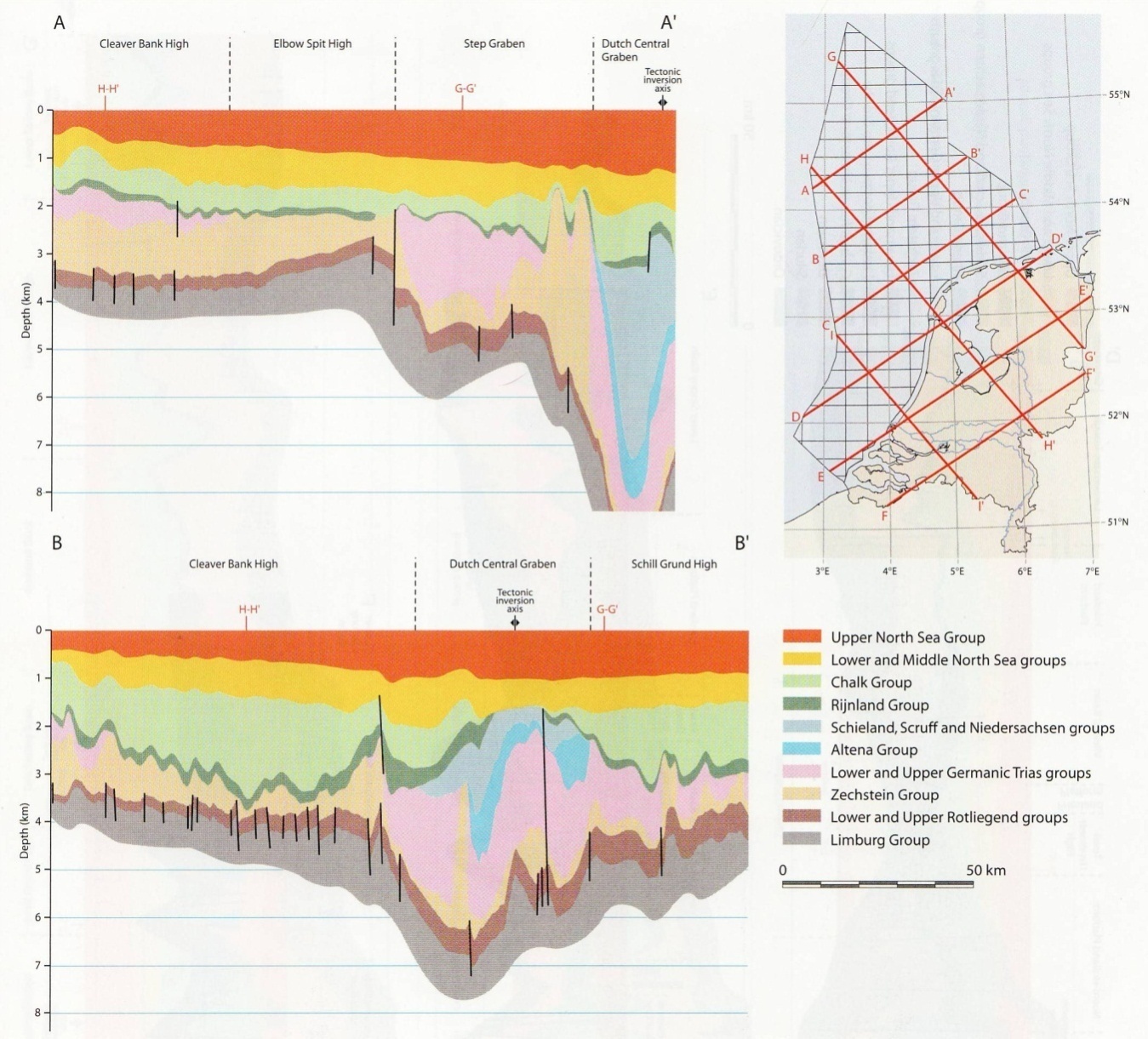 far less subsidence and inversion
Jurassic thickest in basin => 
basin formed during Jurassic.
 Strong inversion basin at base and end of Cretaceaous
Early Cretaceous tectonics
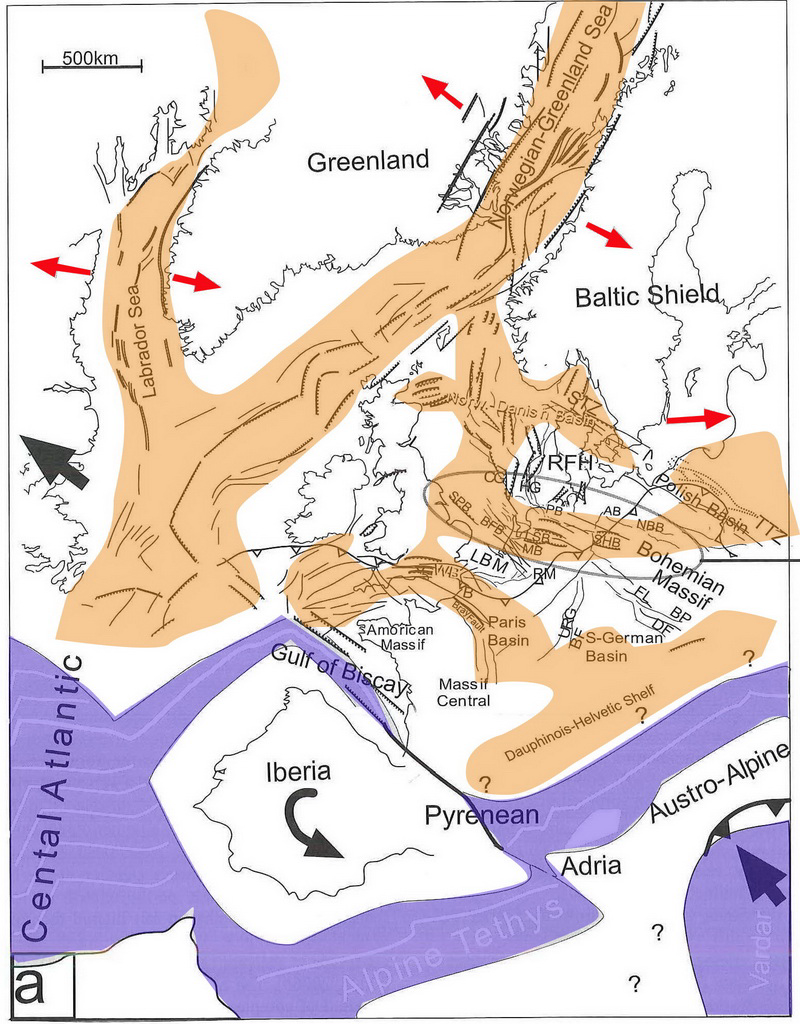 Strike slip component in North Sea area
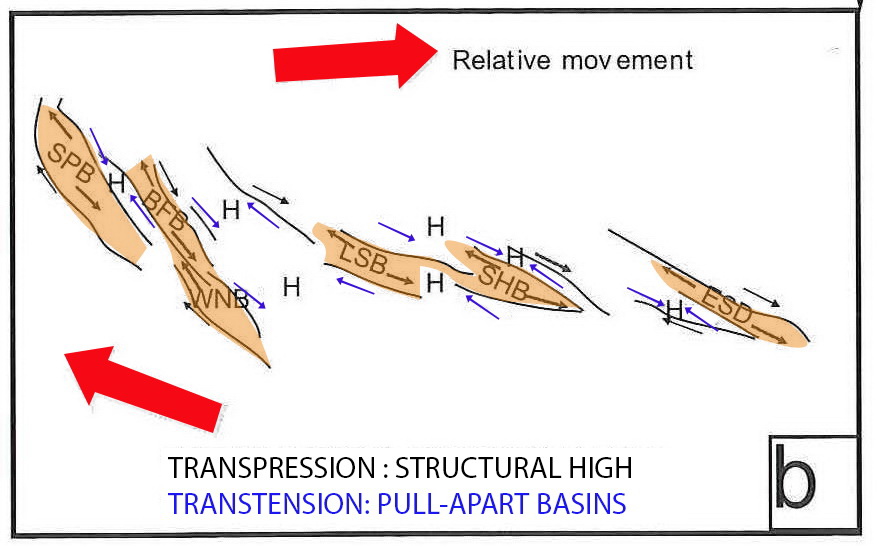 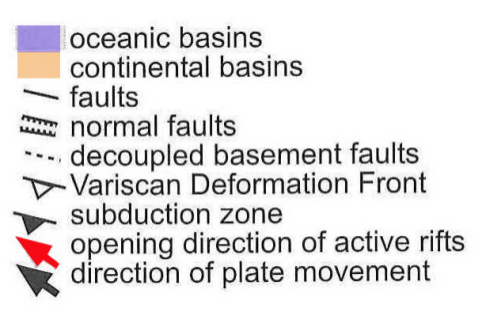 After  McCann 2008
Early Cretaceous Paleogeography
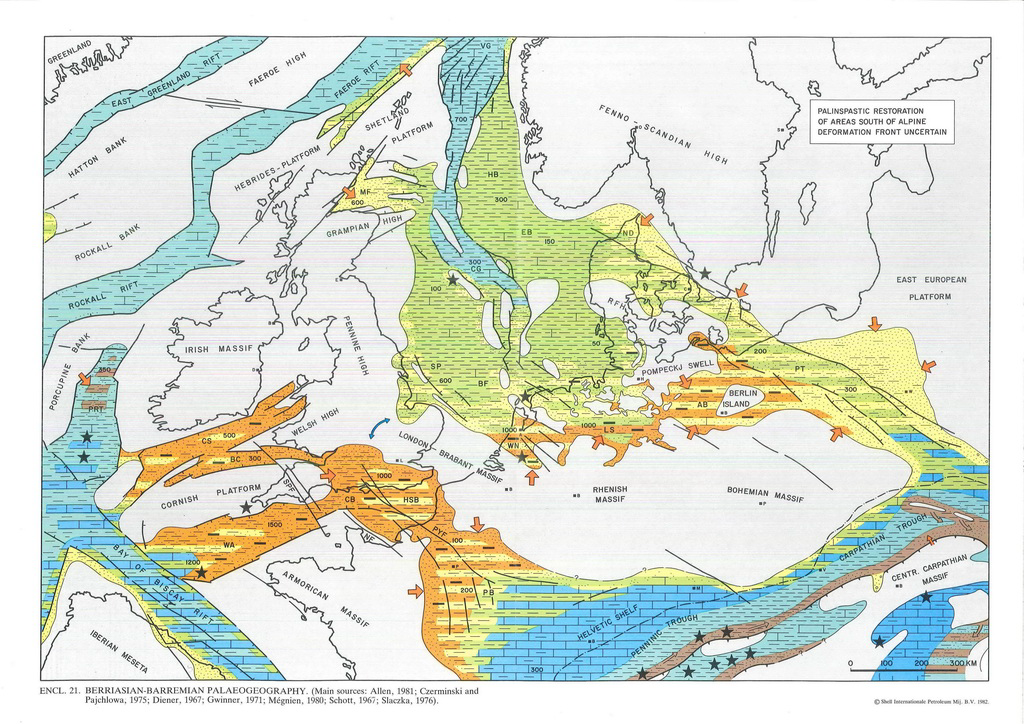 Regression
Continental / shoreface deposits in NL
Reservoir rocks of Vlieland sst & Bentheimer sst
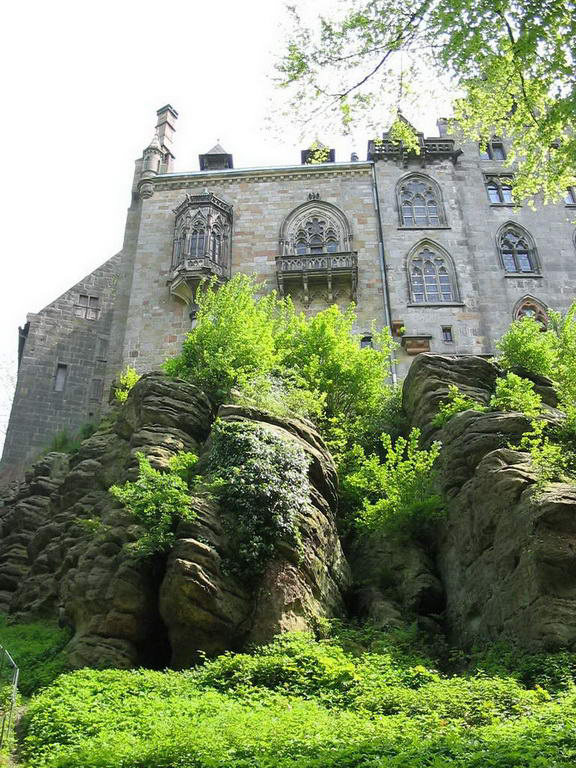 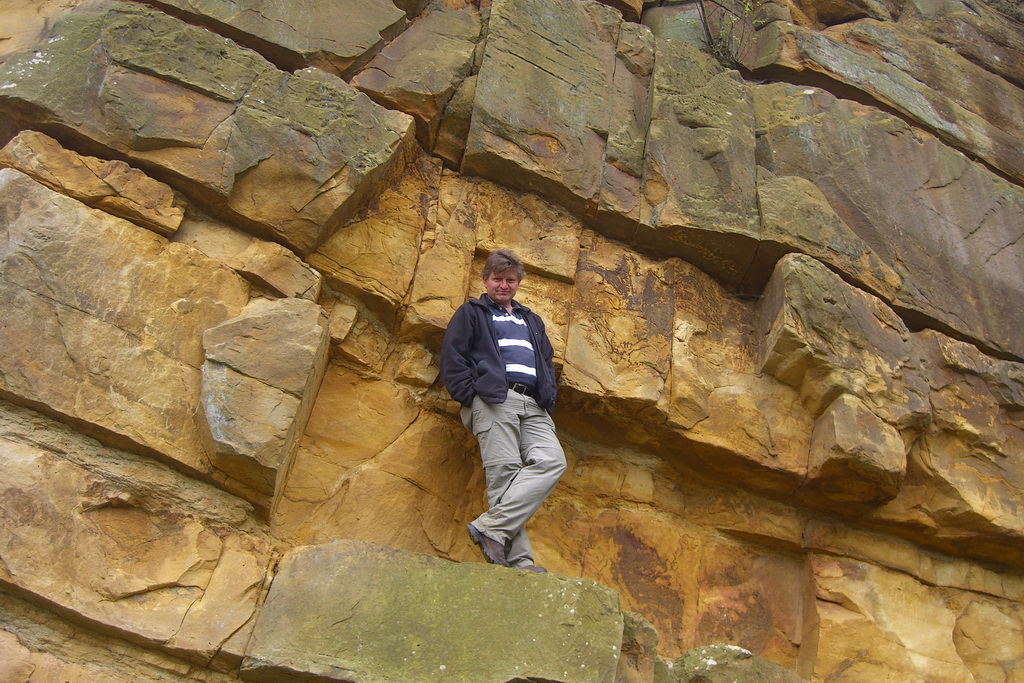 Bentheimer sandstone quarry, Germany
(Valanginian, Early Cretaceous)
Oil reservoir Schoonebeek
Important building stone
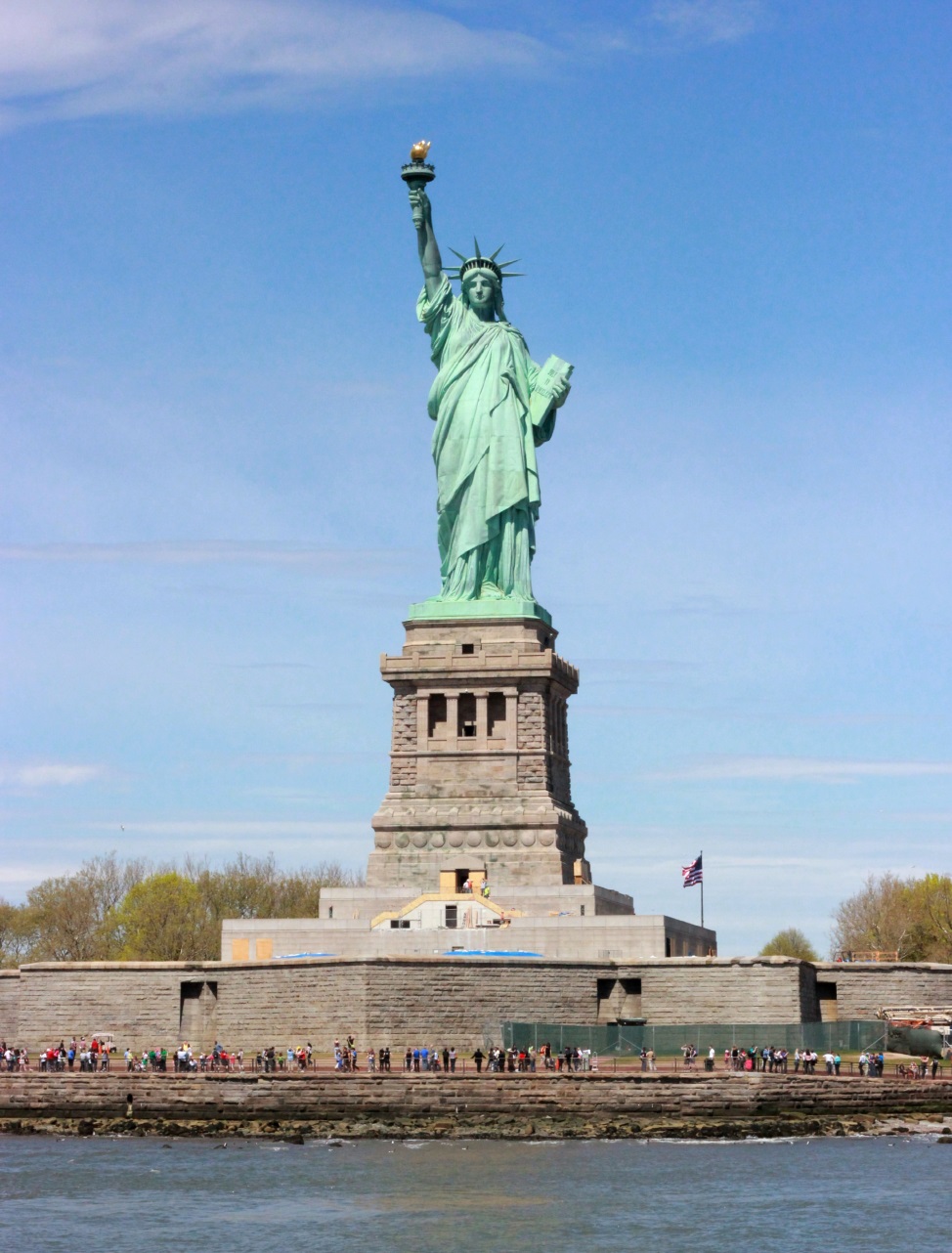 Bentheimer building stone
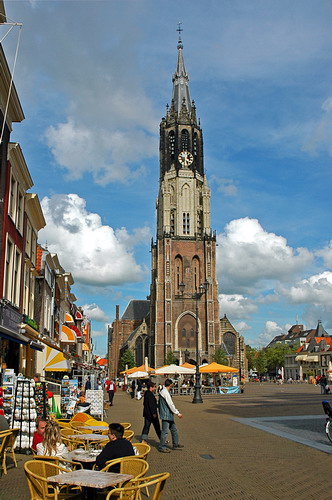 Bentheimer sandstone
Limestone from Ardennes
Bricks
Palace on Dam square, Amsterdam
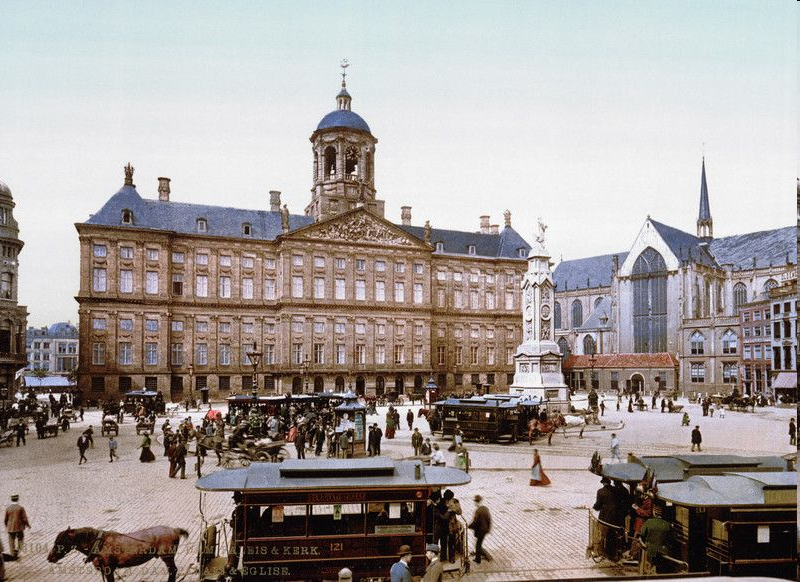 Bentheimer sandstone
West Netherlands Basin stratigraphy Early Cretaceous
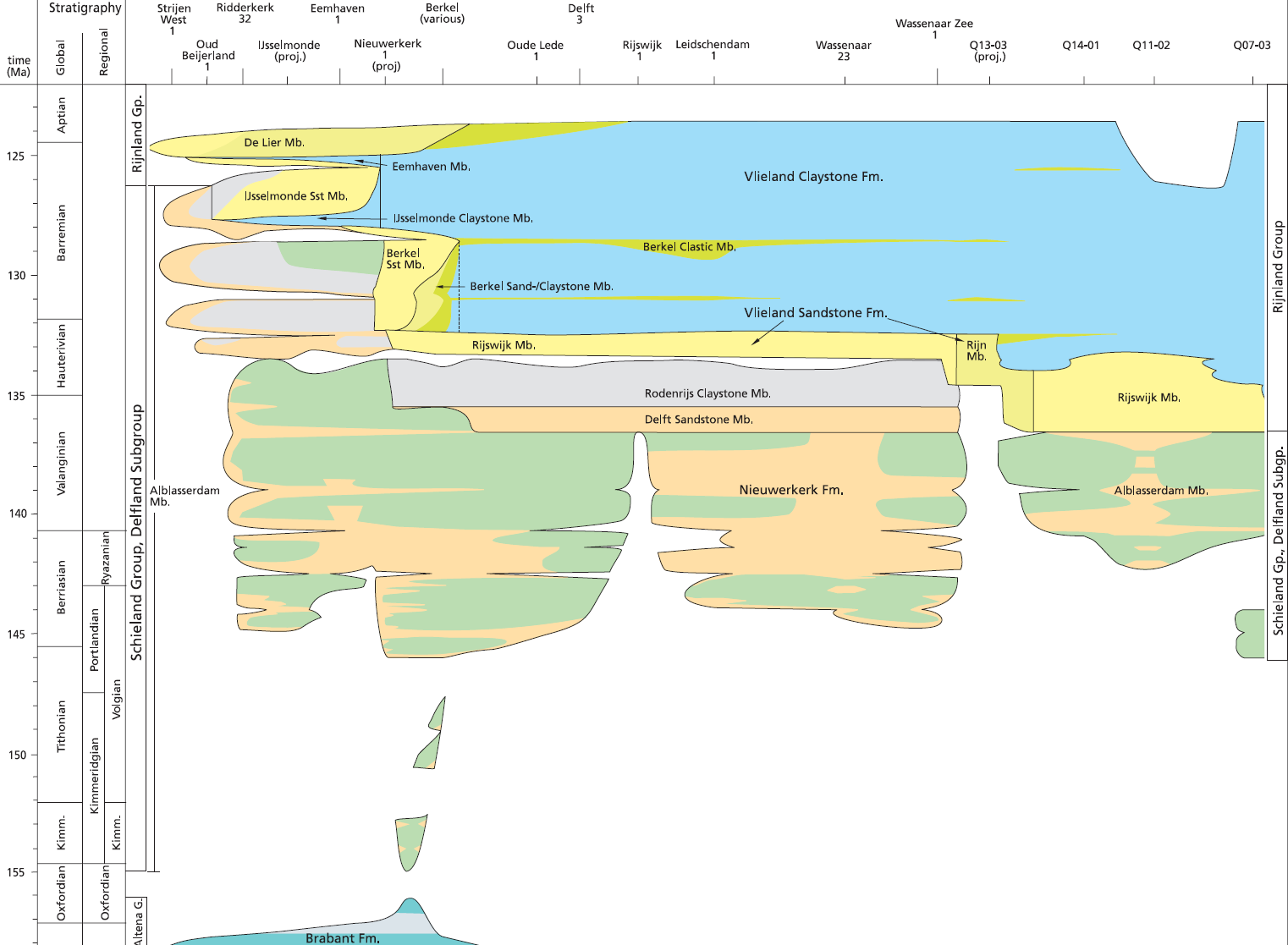 Open Marine
Coastal sands
Marl
Coastal plain
Late Cretaceous
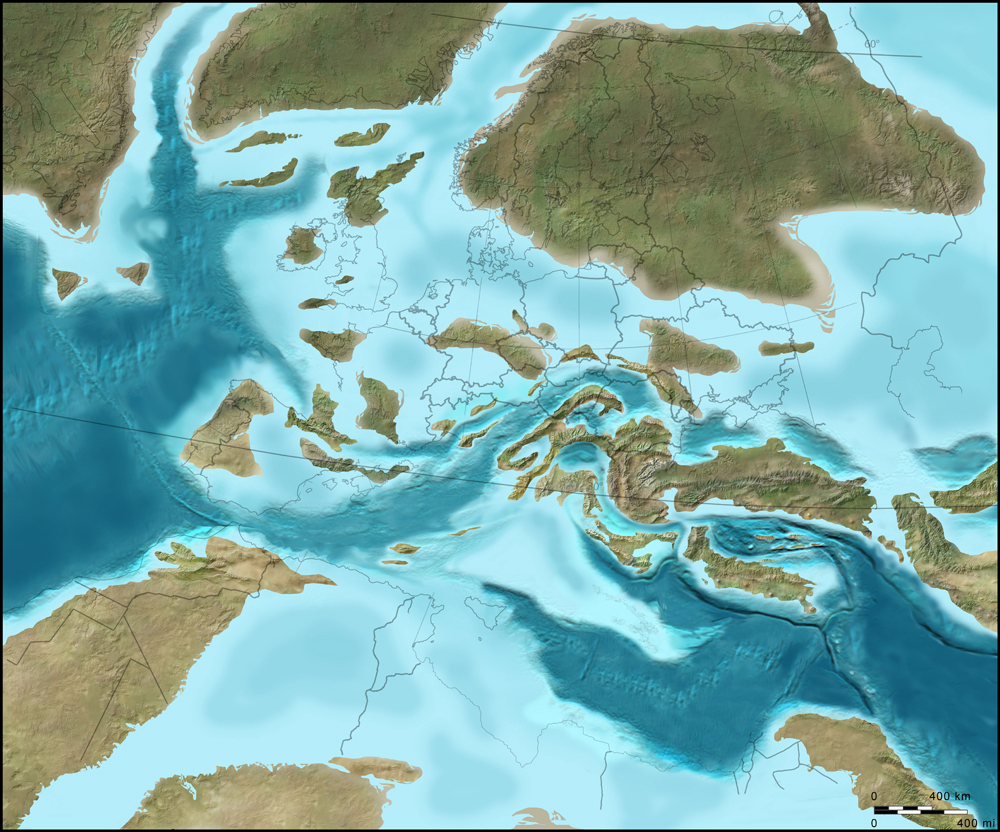 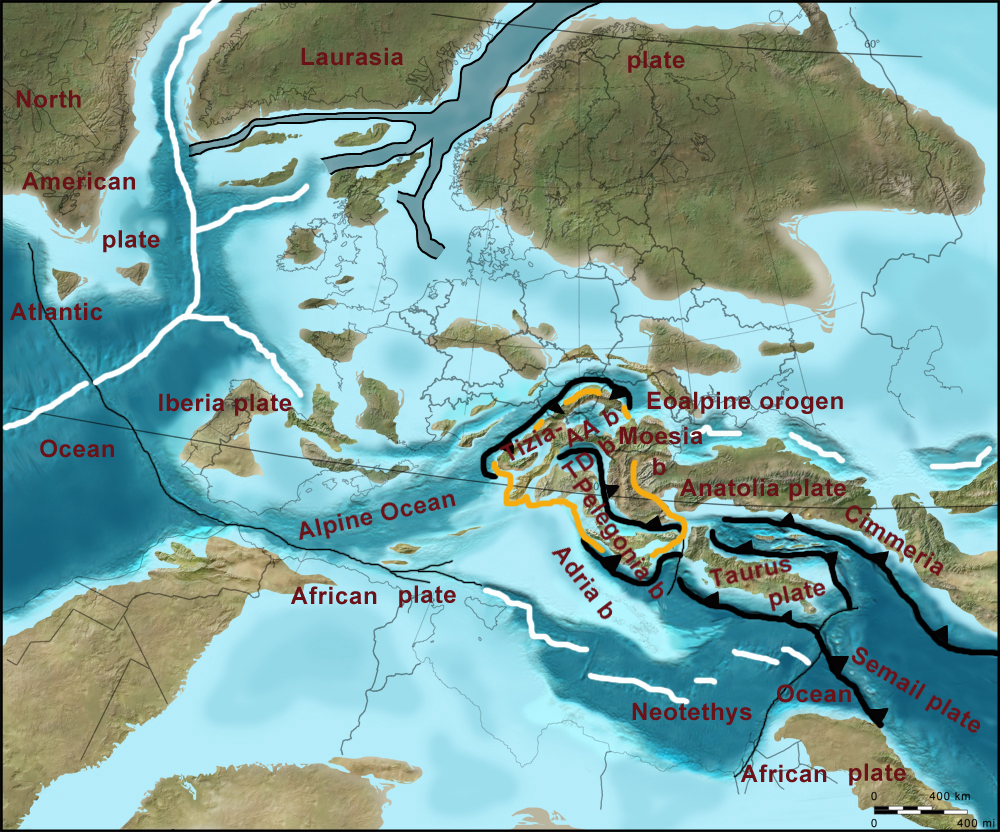 Rifting continues west of UK
Very warm period
Transgression
Most of Europe flooded
Iberia collides with S-France
Alpine orogeny takes off
Late Cretaceous
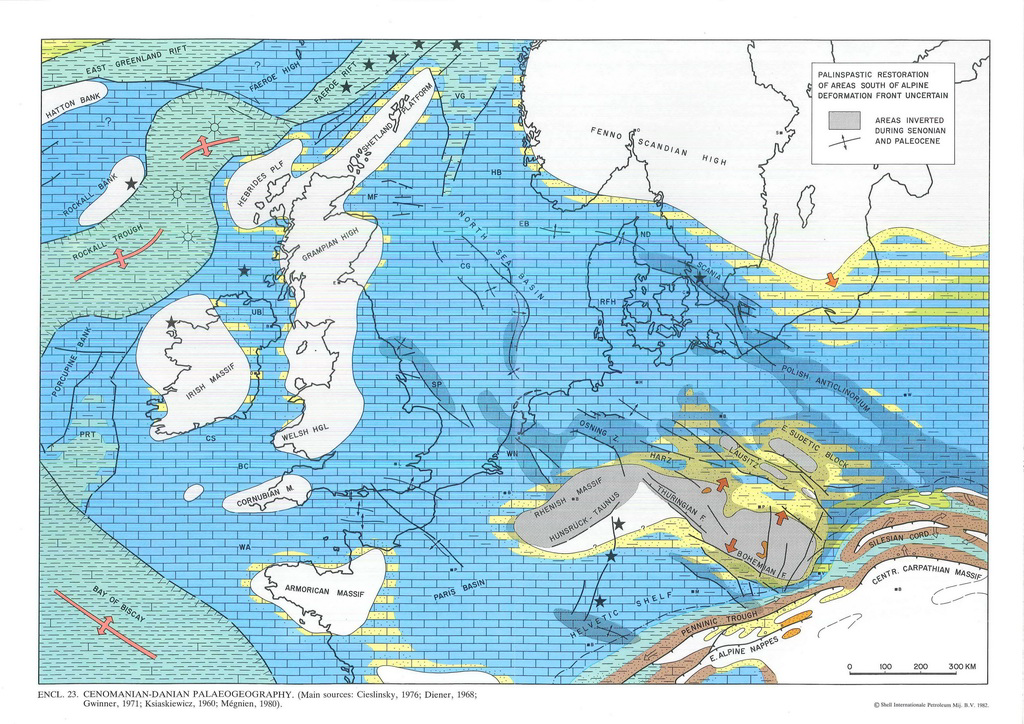 Very warm climate
Very high sea level
Little erosion
Massive limestone deposits worldwide
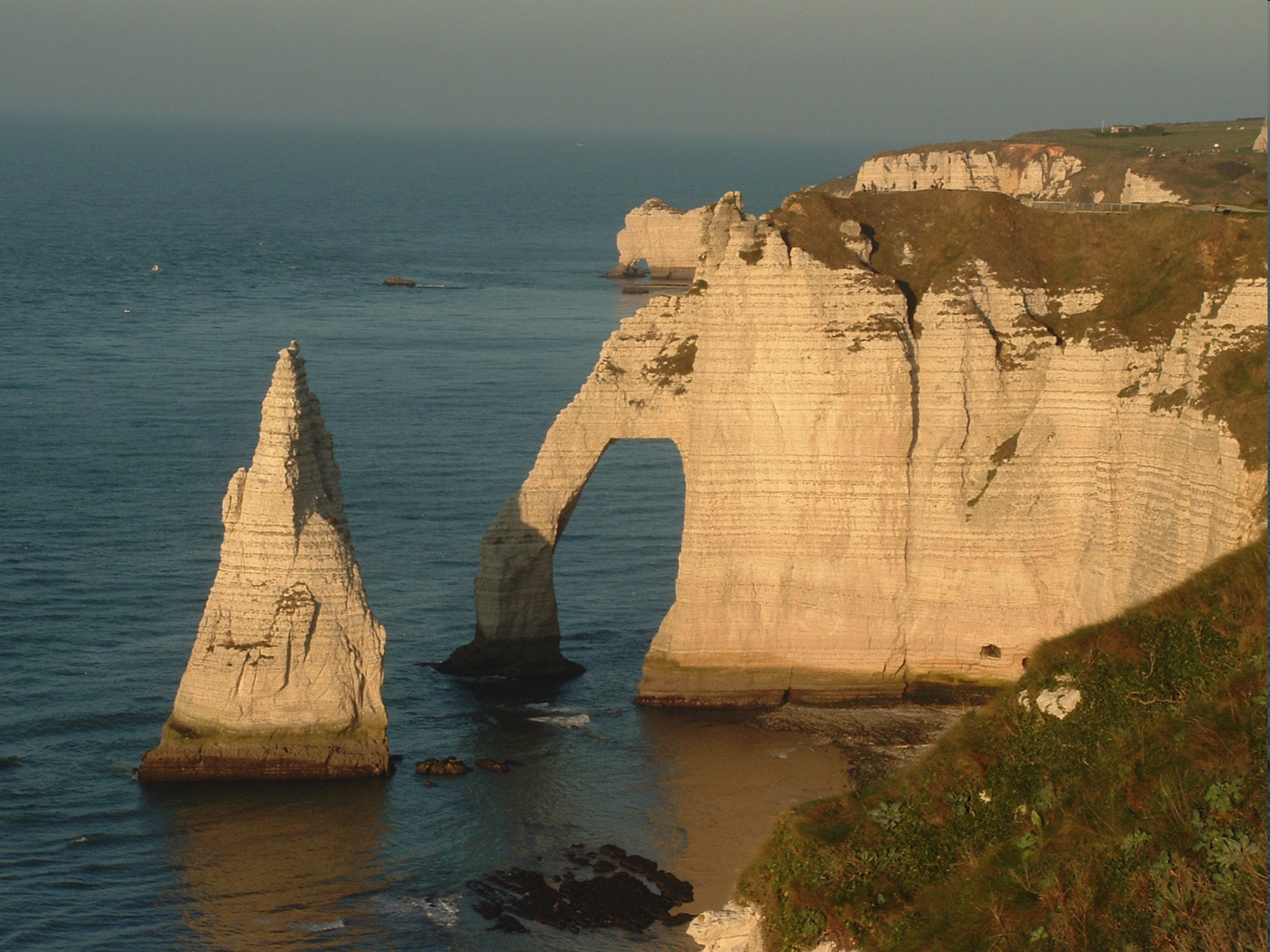 Chalk, Late Cretaceous
Deep marine pelagic limestones
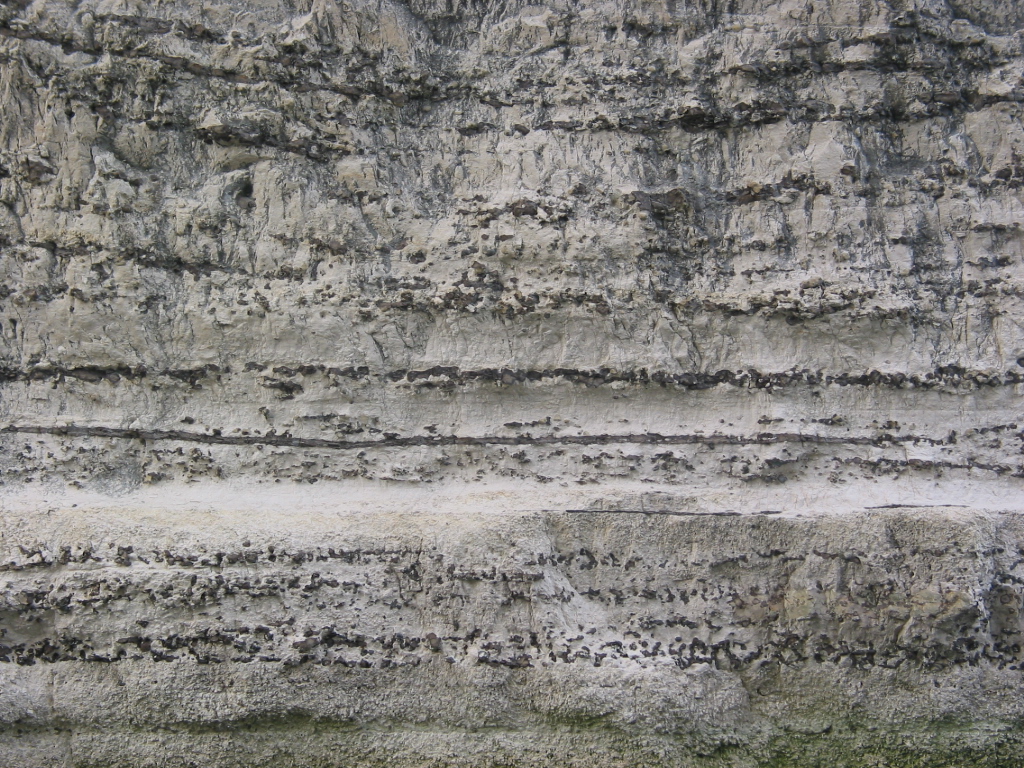 Chalk
Chert
Maastrichtian marls Limburg
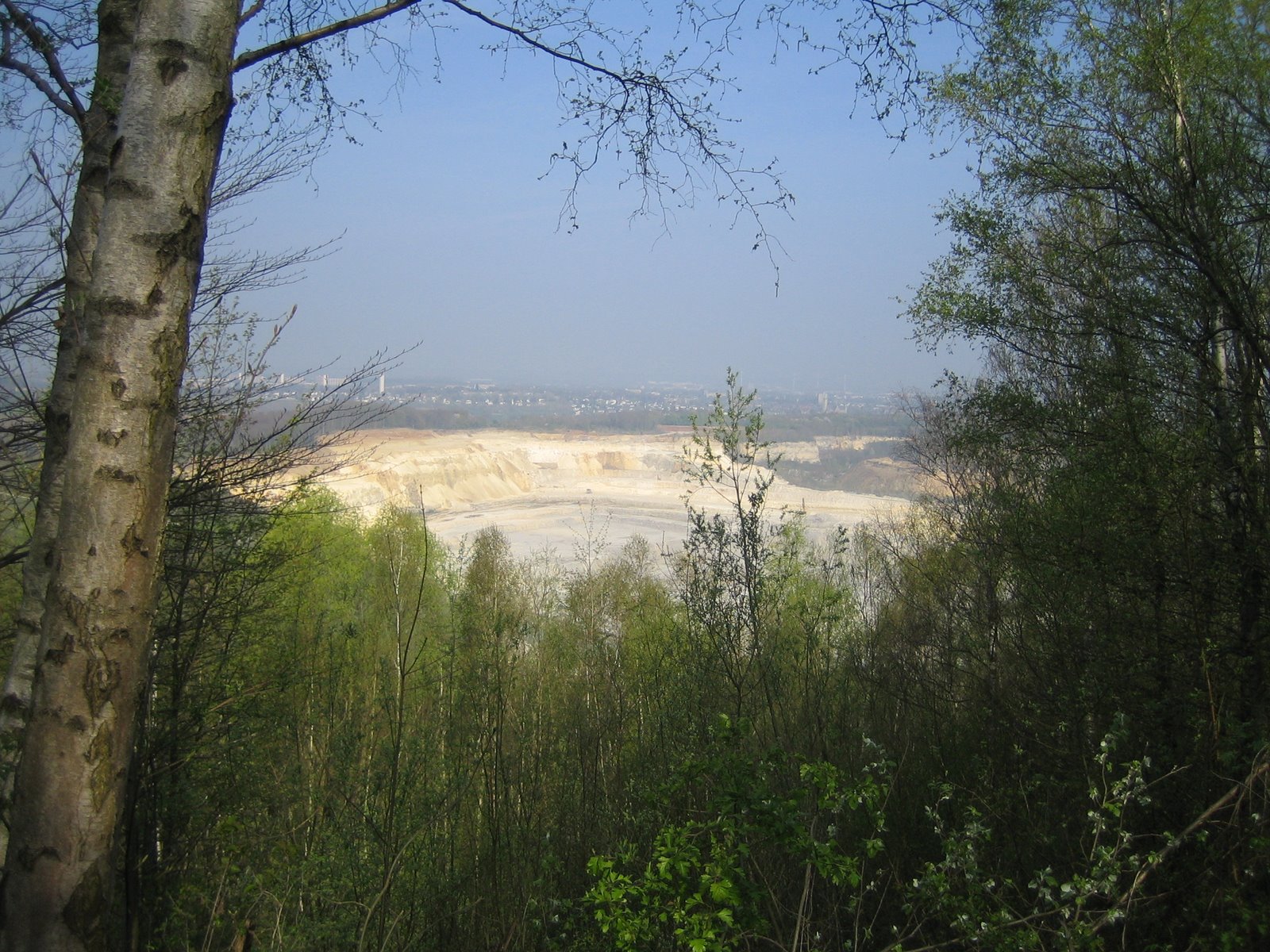 ENCI groeve
Late Cretaceous tectonics
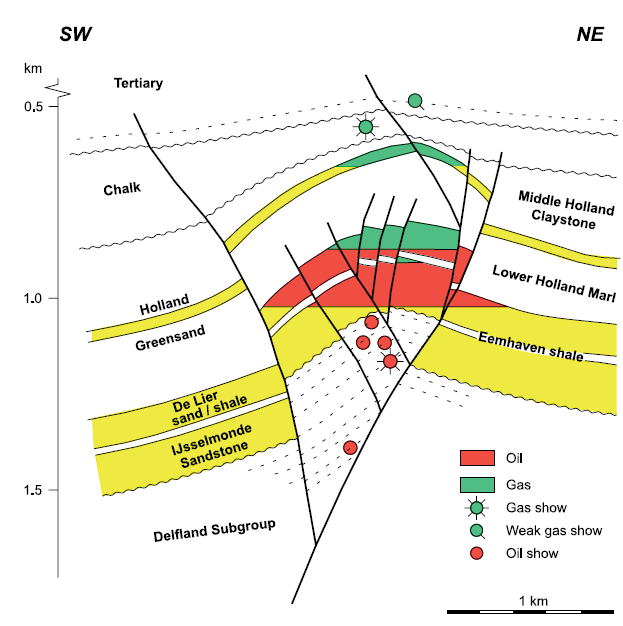 Alpine orogeny has effect on northern Europe as well.
Original transtensional basins now suffer transpression: inversion along some faults
This leads to uplift and erosion
Inversion also creates anticlines: oil fields
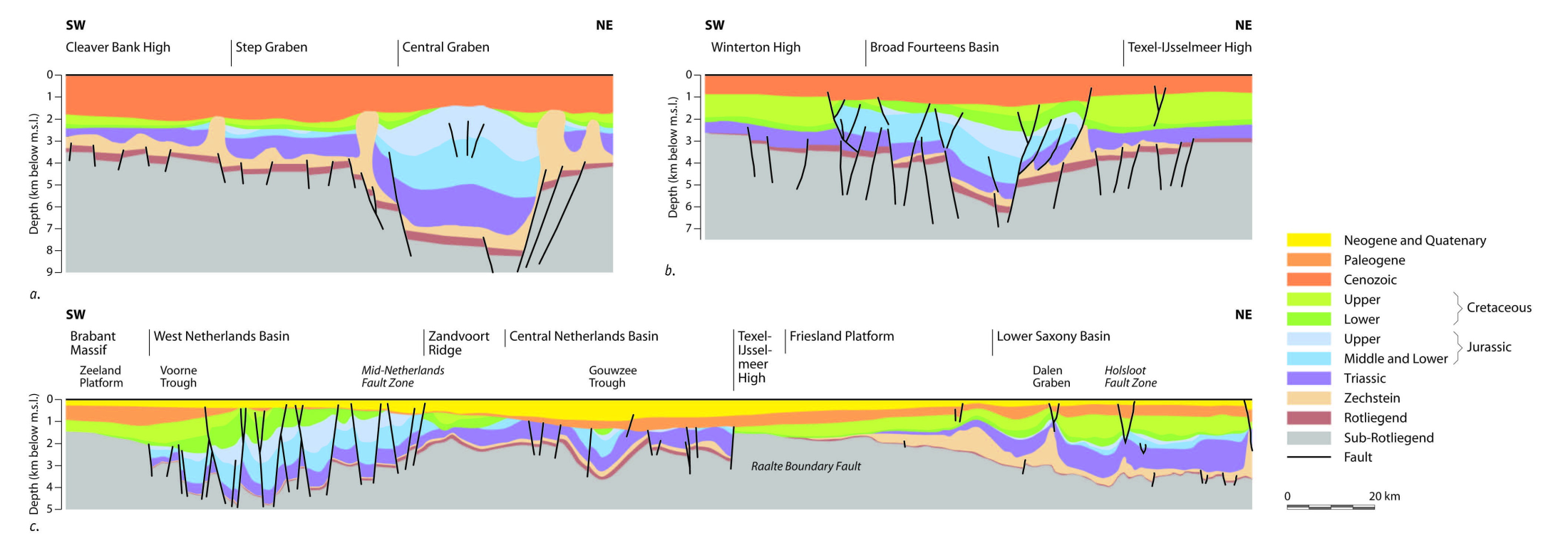 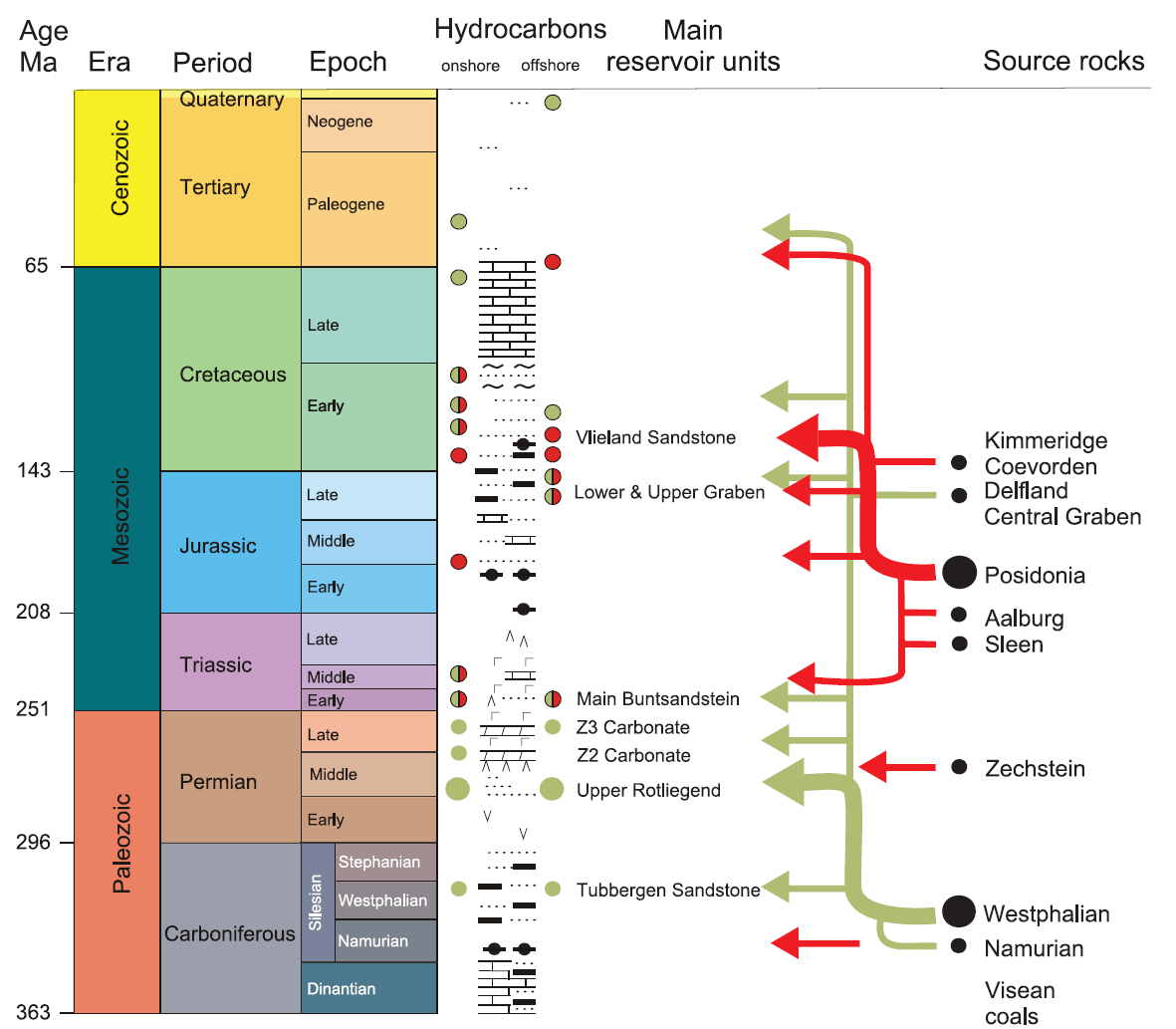 Petroleum Systems Netherlands
Brent
North Sea: Netherlands,Norway & UK
Several oil- and gas fields in and around Central Graben
Most have Kimmeridge clay as source rock
All in extension related structures (example Gullfaks).
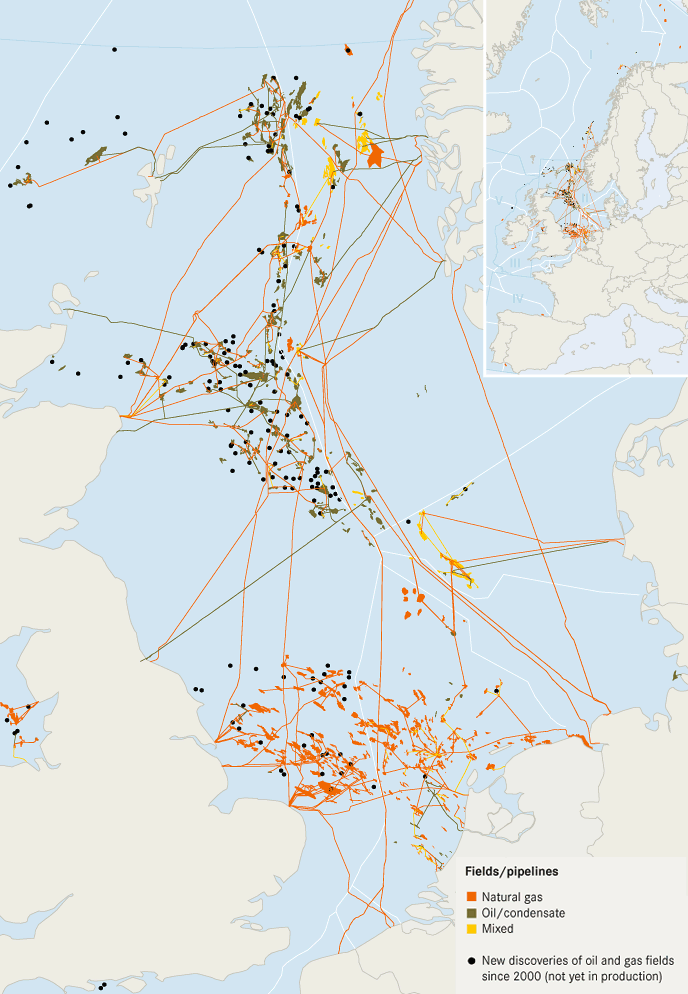 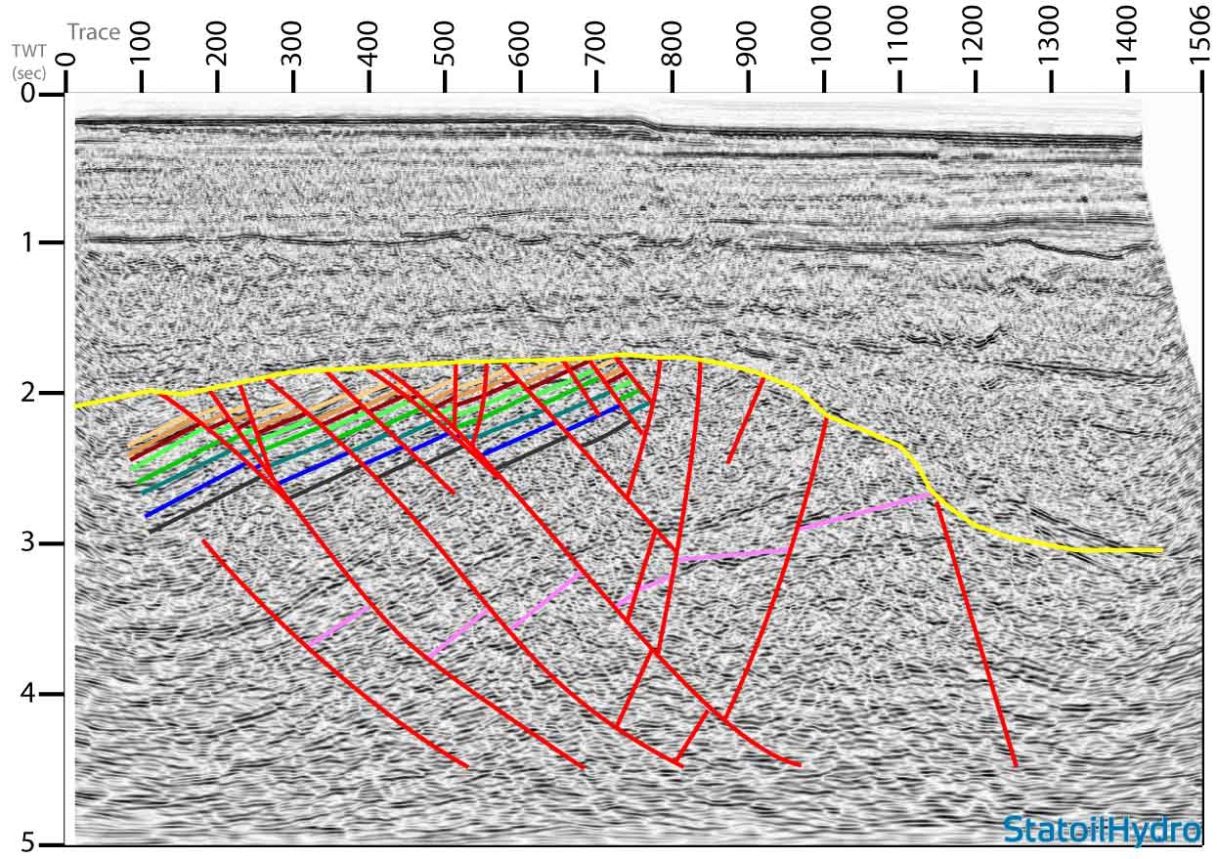 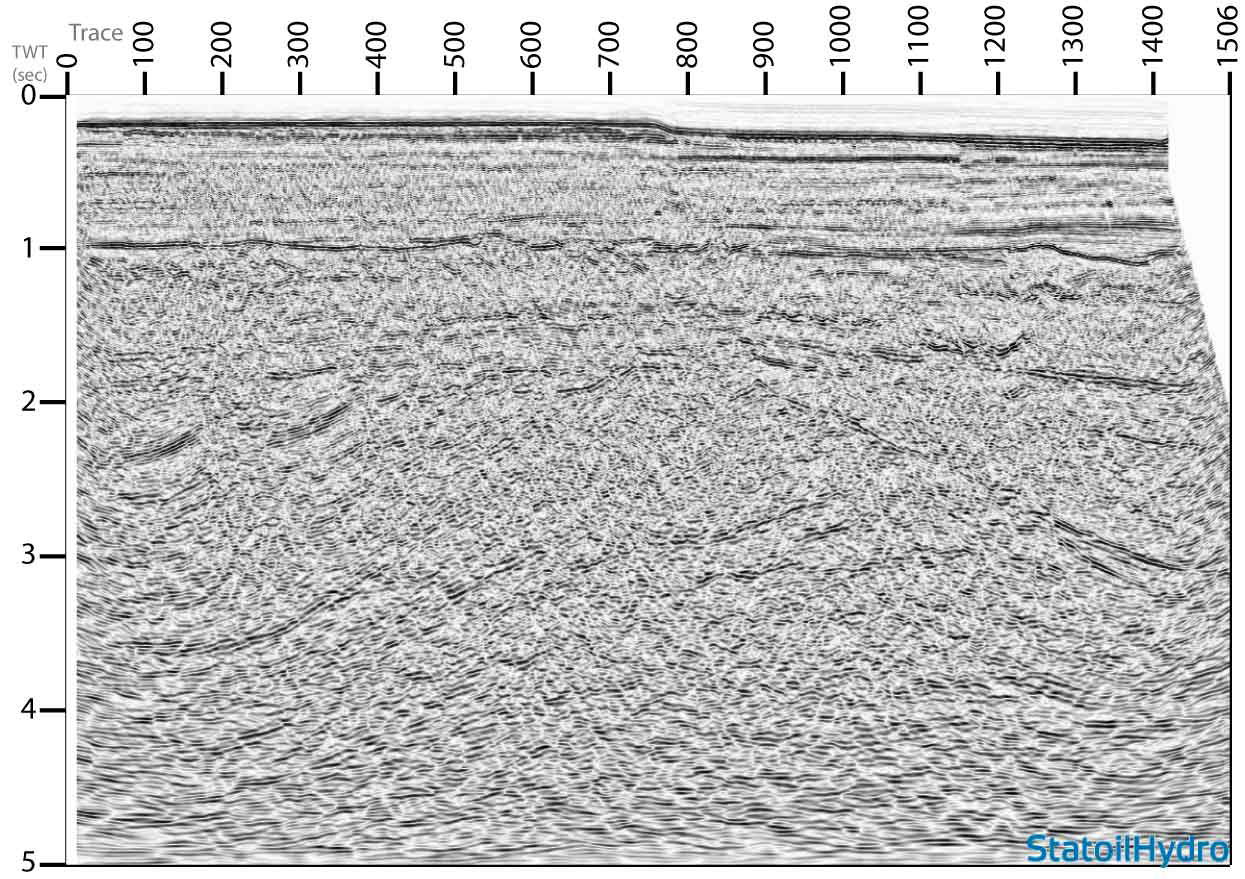 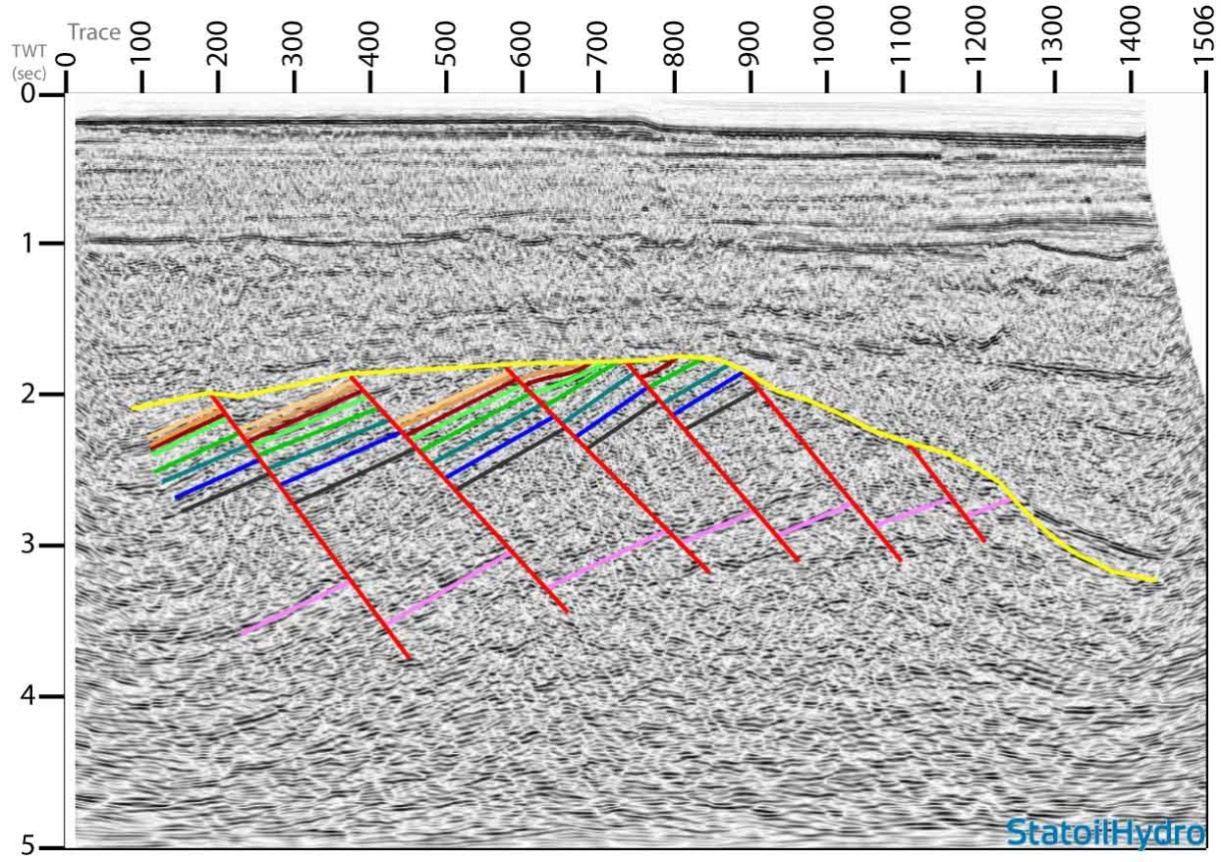 North sea oil example: Brent
One of the first and most productive fields in North Sea
Named after waterbird by Shell (Brent goose) but also acronym for reservoir formations: Broome, Rannoch, Etive, Ness & Tarbert
Regressive/transgressive delta sequence from the Late Jurassic
Classical setting in extensional tilted blocks
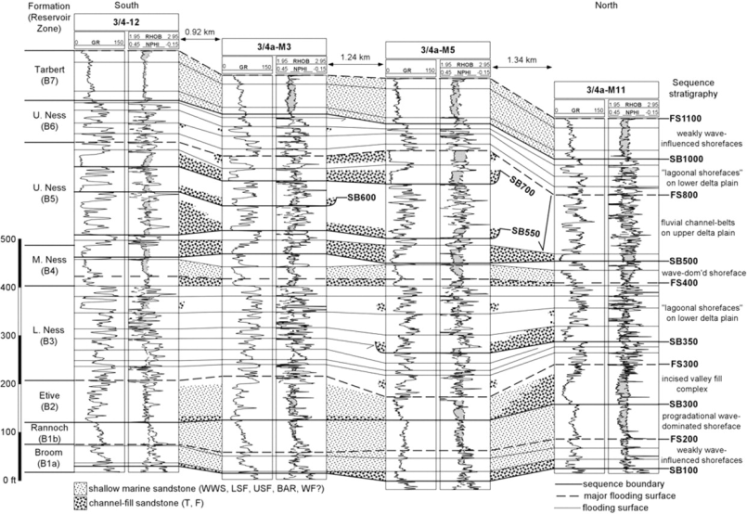 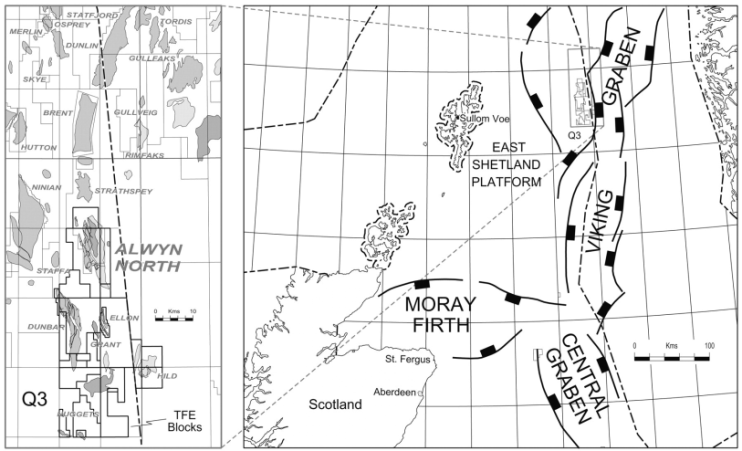 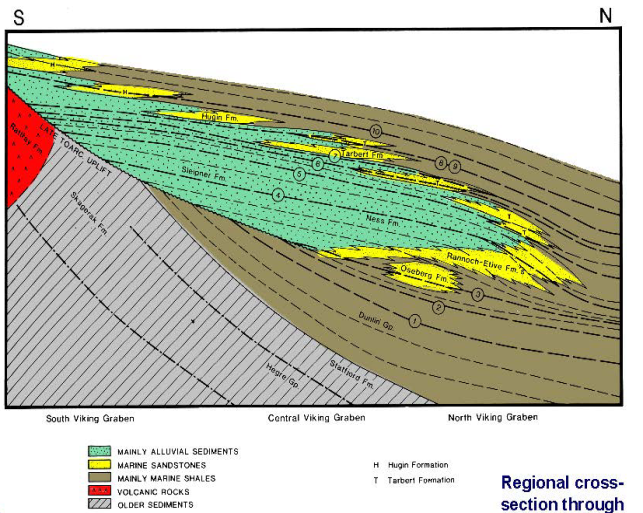 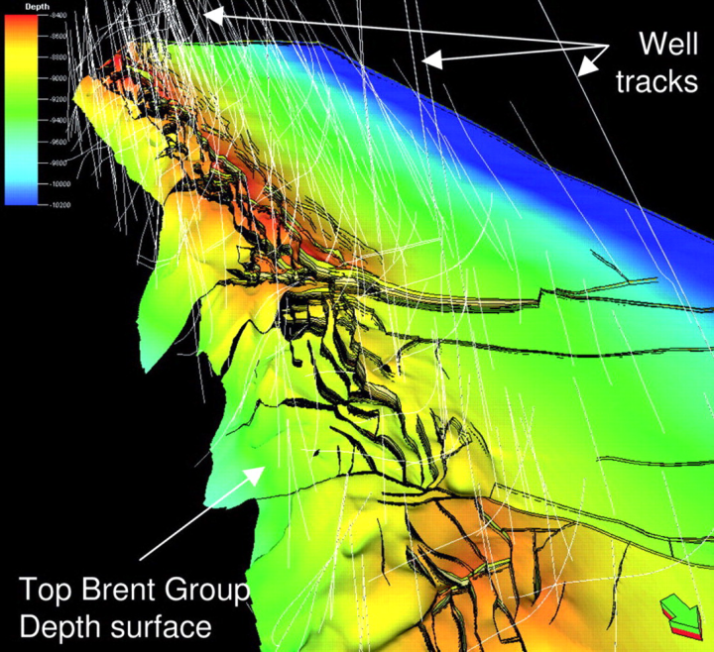 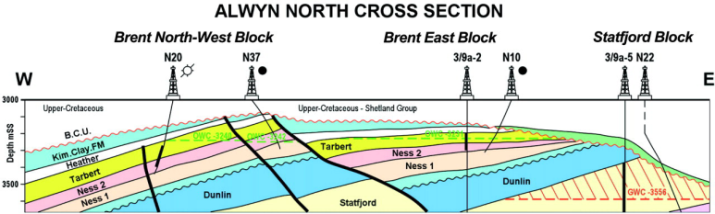 pg.geoscienceworld.org
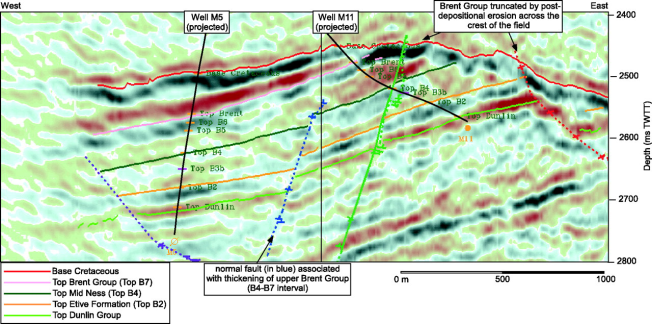 North Sea gas example: Troll
Holds 40% of Norwegian gas (and some oil), 1410.9 billion m³ gas
3 fields in Jurassic sandstones in tilted blocks
Source: Draupne shales (kimmeridge eq)
Water depth 300 m, Troll A platform largest structure ever moved (432 m high)
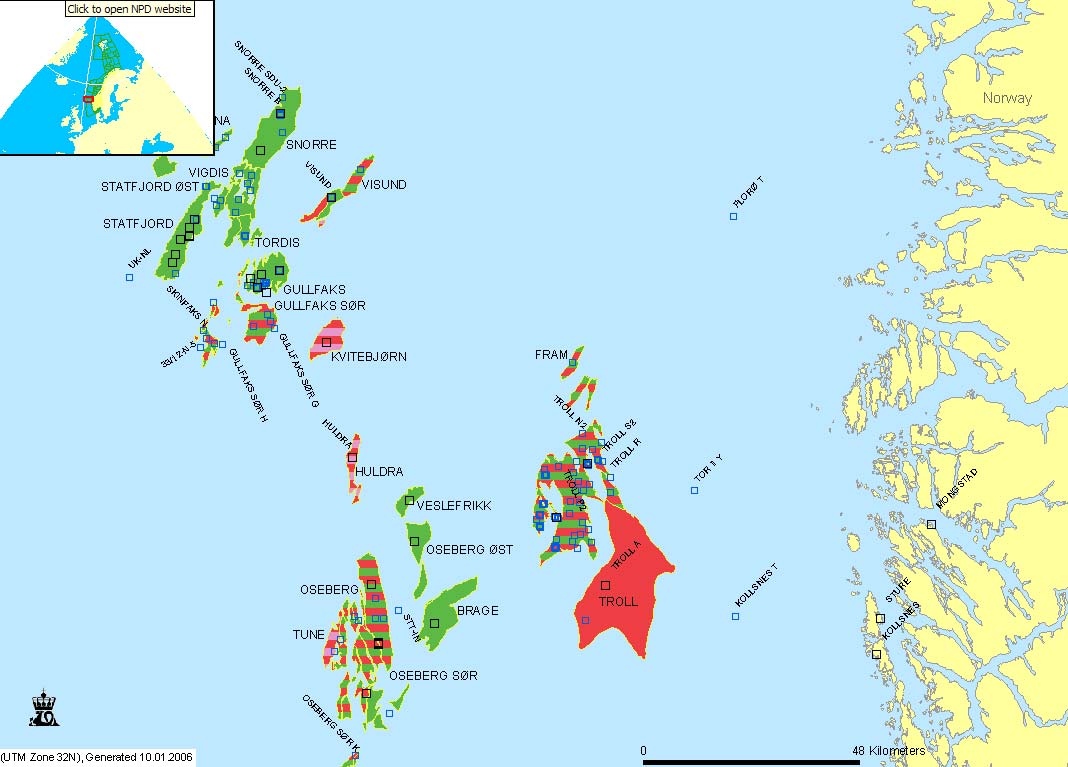 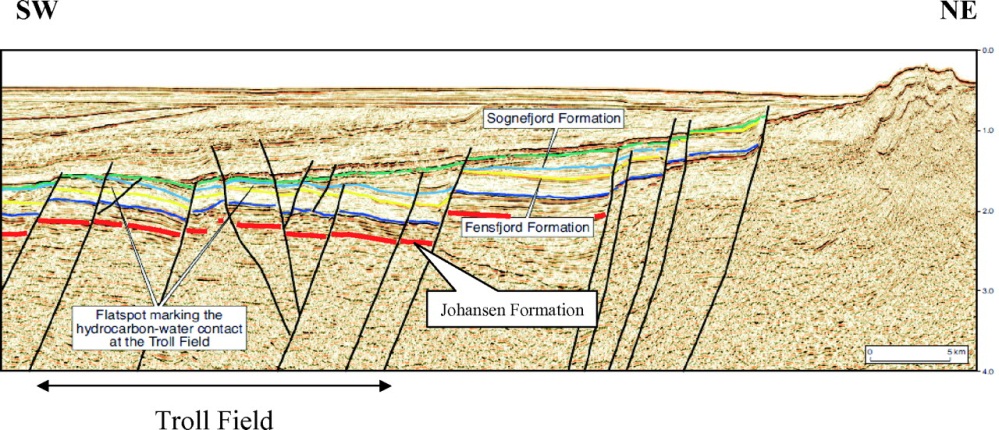 http://www.naturalbornbirder.com
Bretan et al 2011
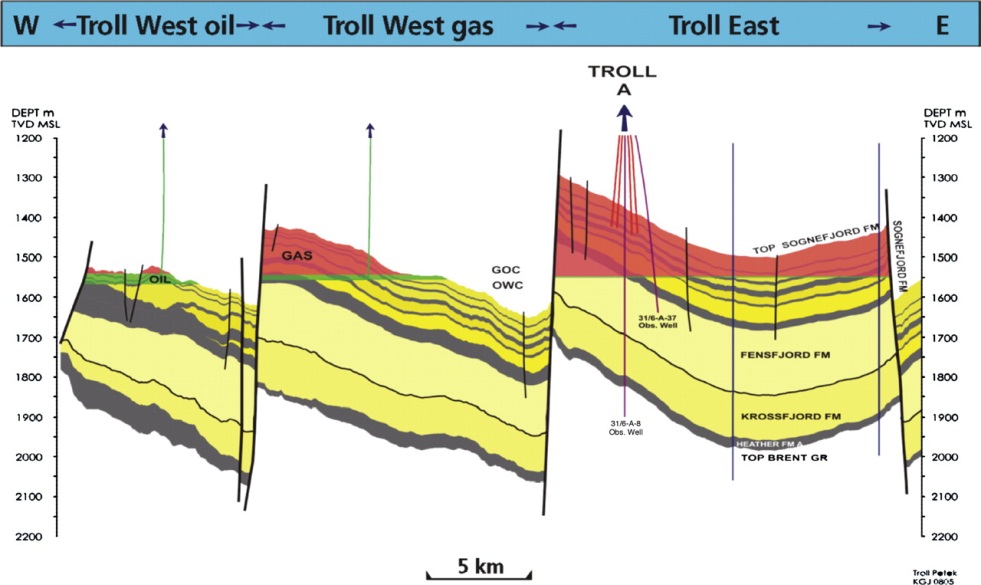 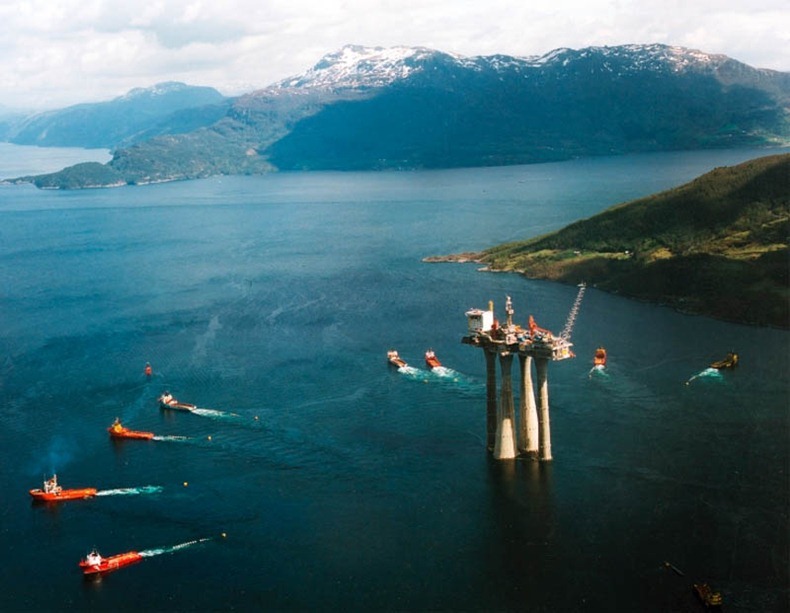 http://www.amusingplanet.com
Eiken et al, 2008
Ekofisk
Oil field in Norwegian sector
Reservoir in Late Cretaceous chalk
High porosities, but with continued production, porosity became much less and led to subsidence
Platforms had to jacked up by 6 m, a 1 billion $ operation in 1987
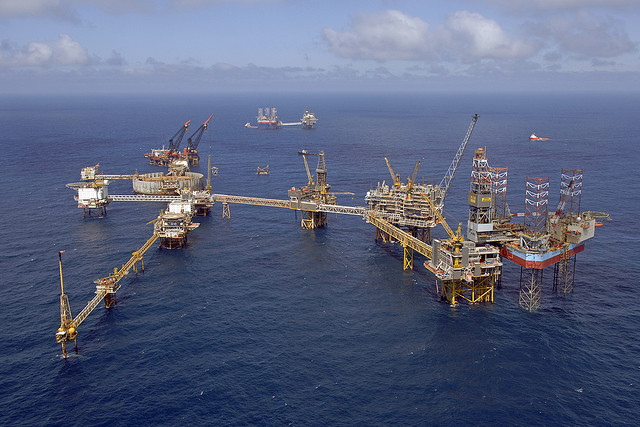 offshoreenergytoday.com
Piper Alpha
Worst offshore disaster in North Sea, 1988
Production platform operated by Occidental Petroleum over Piper oilfield
Due to error during maintenance, gas escaped and ignited causing a large explosion and fire, killing 167 people on the platform
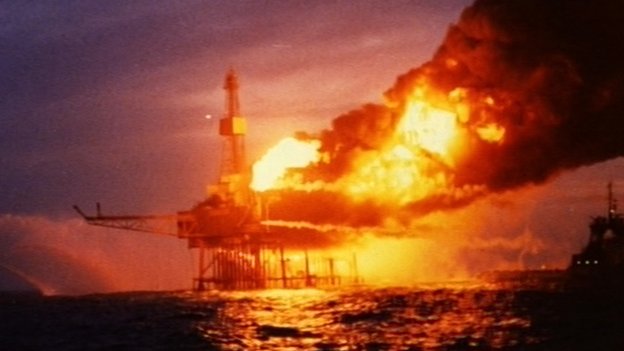 Bbc.co.uk
Future?
It is estimated that about 60-70% of the North Sea Oil has been produced
New fields are harder to find, old fields are reworked with new techniques
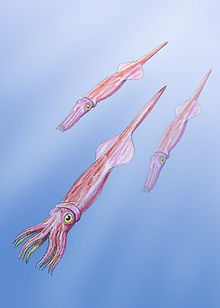 Paleogene/Neogene:
Starts with mass extinction
Dinosaurs, ammonites and many other disappear
In Netherlands/North Sea mainly marine sedimentation, lots of shales
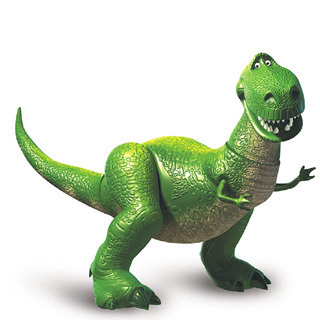 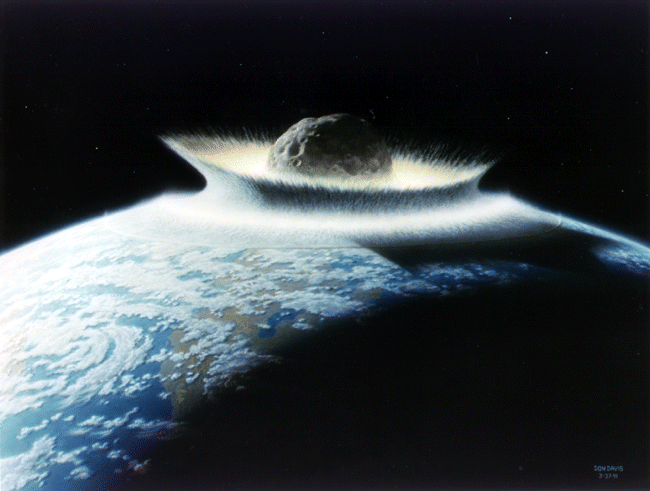 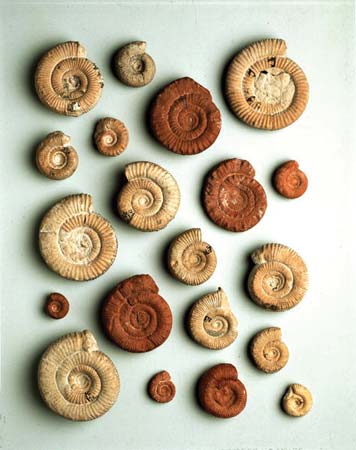 Paleogeography Oligocene
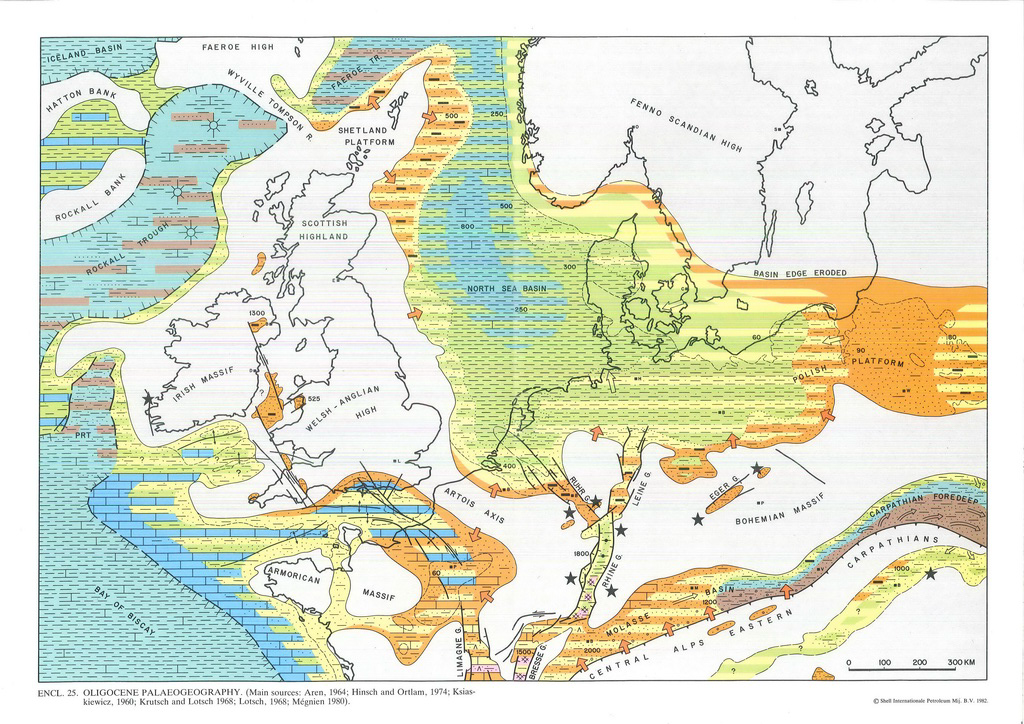 Deep marine
shallow marine
fluviatile
coast
Miocene in SW NL & NE Germany
Peat deposits
Fluviatile
Coastal sands
Marine clay
Silver sand
Miocene silversand-mining (South-Limburg)
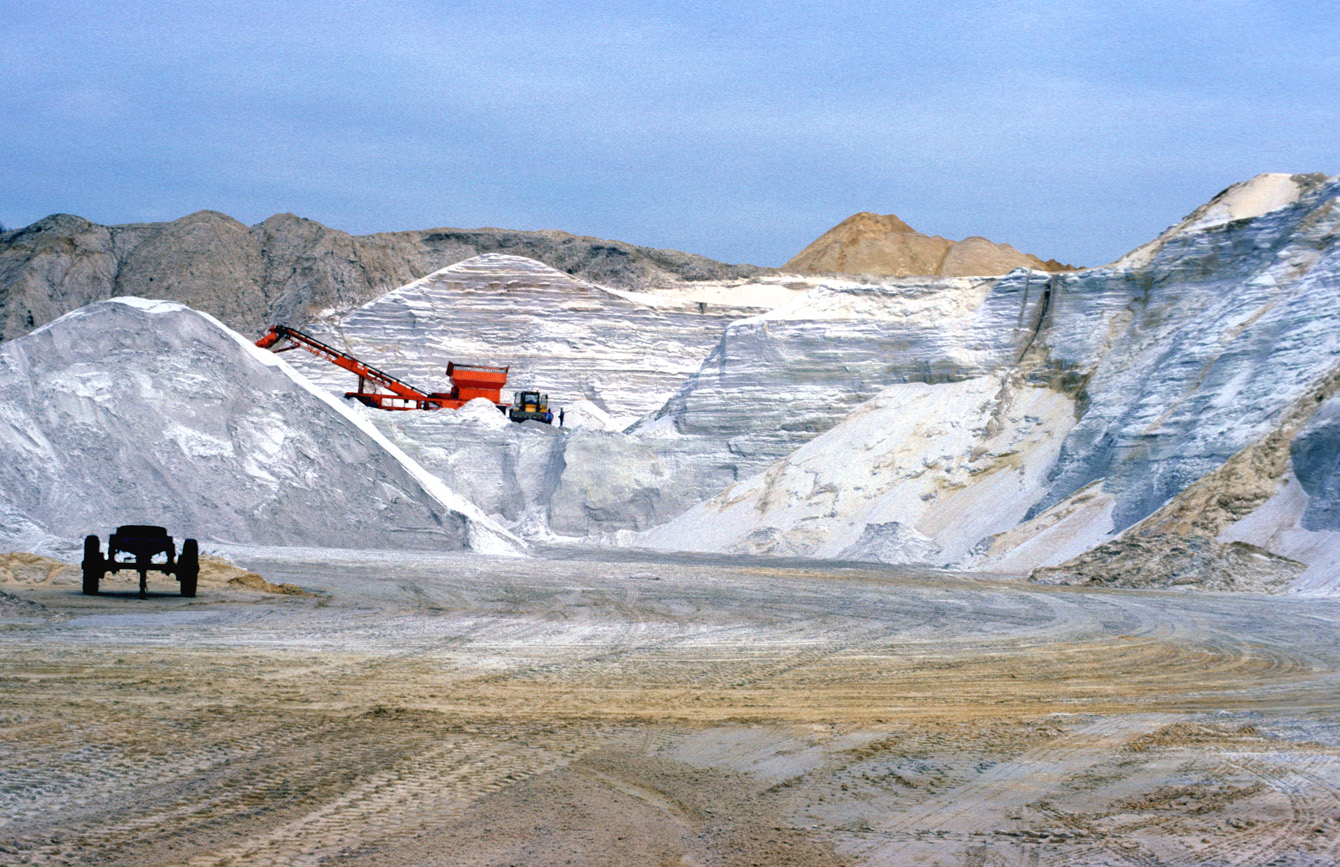 Heksenberg Formation
Foto: H.J.A. Berendsen
Browncoal, Miocene, Germany
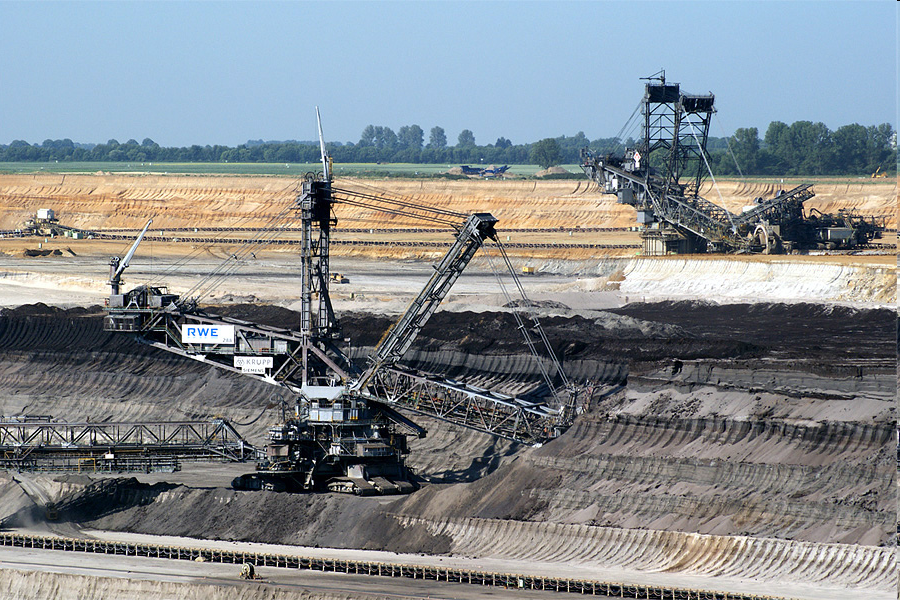 Pleistocene geography
Eridanos river
“Baltic river”
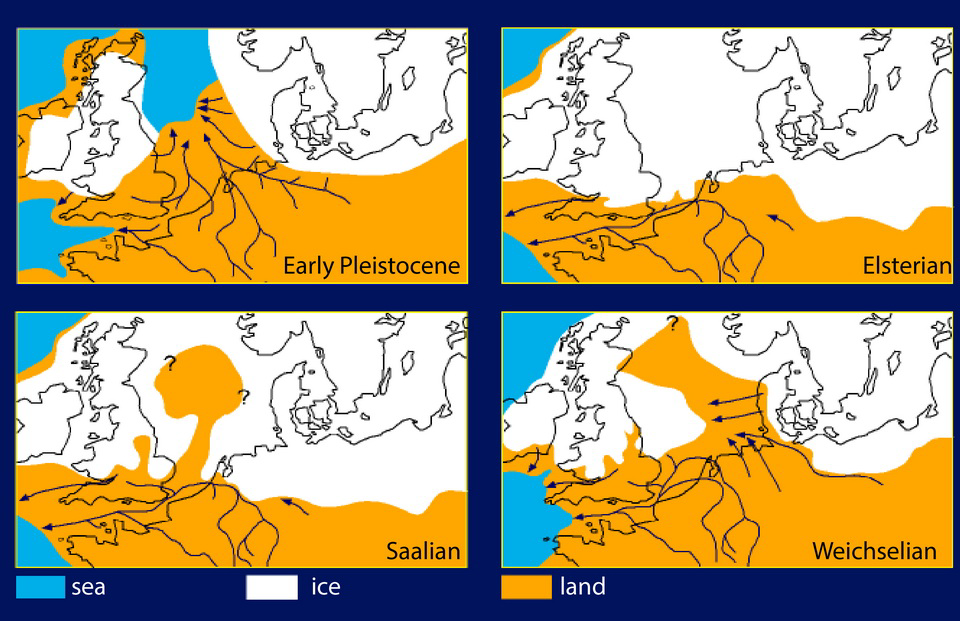 After Berendsen 1997
Glacial retreat Europa
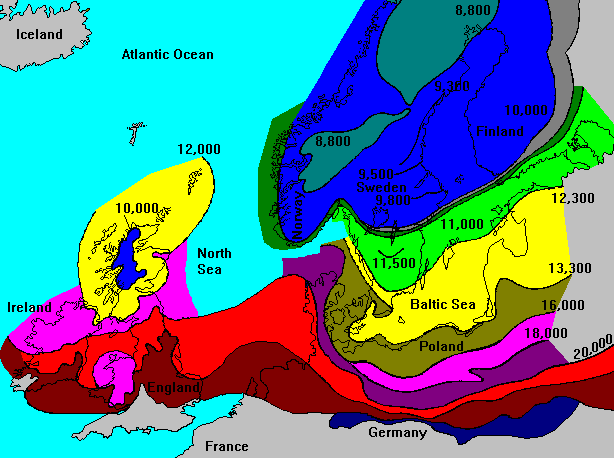 Dutch 2003
Isostatic rebound
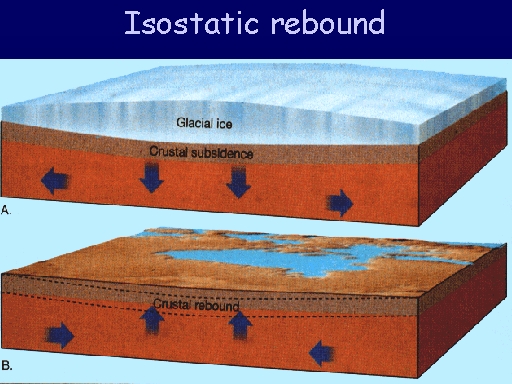 Ice
Crust
Mantle
[Speaker Notes: Glacio-isostasy]
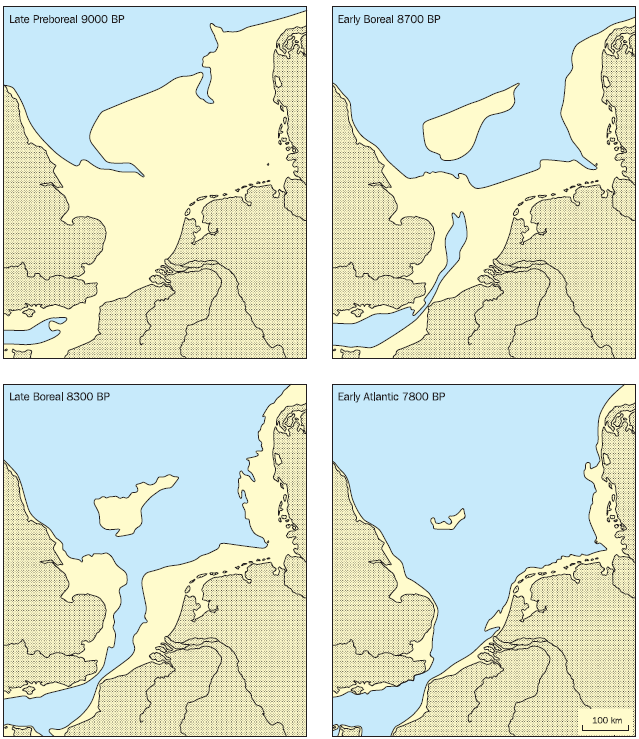 Late Preboreal, 9000 BP
Early Boreal, 8700 BP
Early Holocene sea level rise and coastal displacement
Late Boreal, 8300 BP
Early Atlantic, 7800 BP
[Speaker Notes: The present day Doggersbank used to be an island in the Middle North Sea]
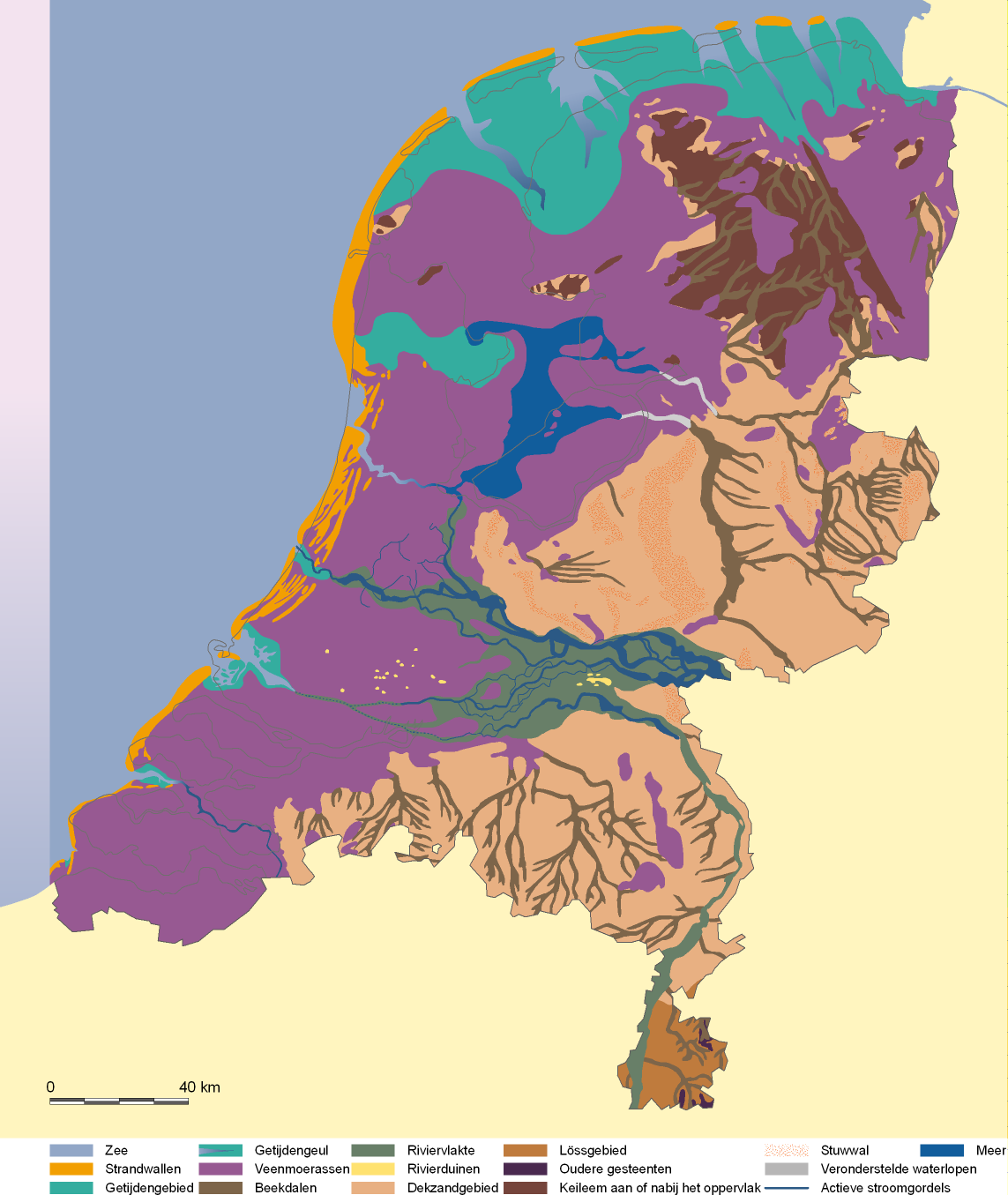 Till
Sands
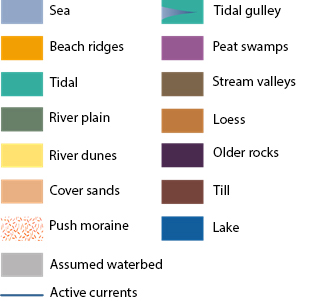 Tidal
Peat
Beach ridge
Netherlands 
2600 yr BP
De Mulder et al. 2003
[Speaker Notes: Paleogeography of the Netherlands, 2600 yr BP (De Mulder et al. 2003).]
Meandering rivers
Rivers transport sand and clay to delta/Netherlands
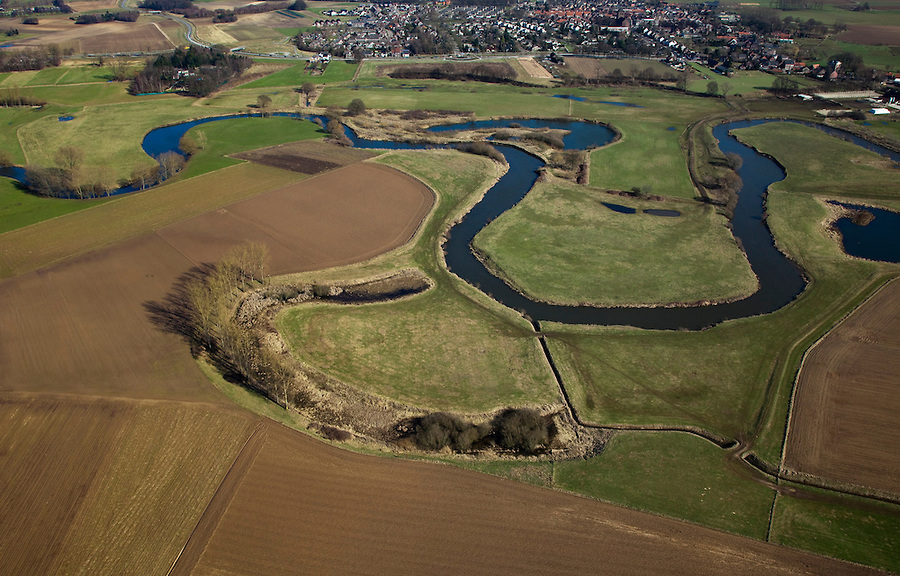 http://siebeswart.photoshelter.com
Conclusions Holocene in NL
Seal level has risen over 50 metres since last ice age, on average 50 cm/1000y (decreasing in time)
Present prediction by KNMI is 30-90 cm in next century
Temperature rise last 10.000yearswas ~0.15oC/century
Prediction next century~ 2-6oC rise.
Costline hardly changed last 6000 years because sand was added by sea and rivers.
The river channel-belts constantly changed during the Holocene due to avulsion.
Currently controlled by civil engineers
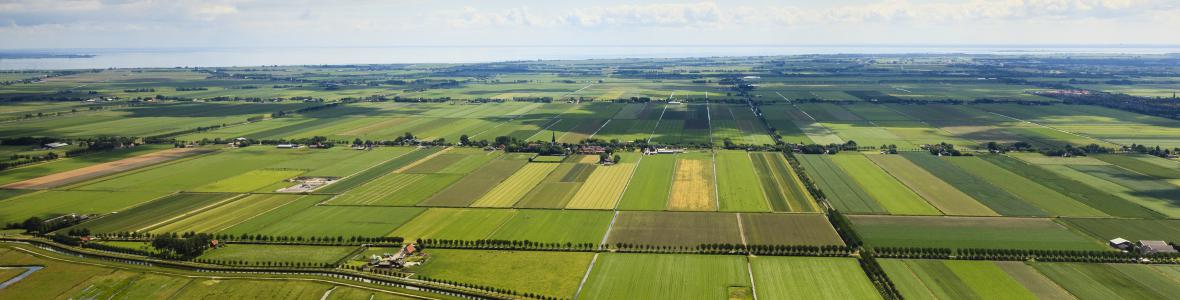 Next week
Alps & Scandinavia
Study Strike slip & Inversion
General questions about all subjects